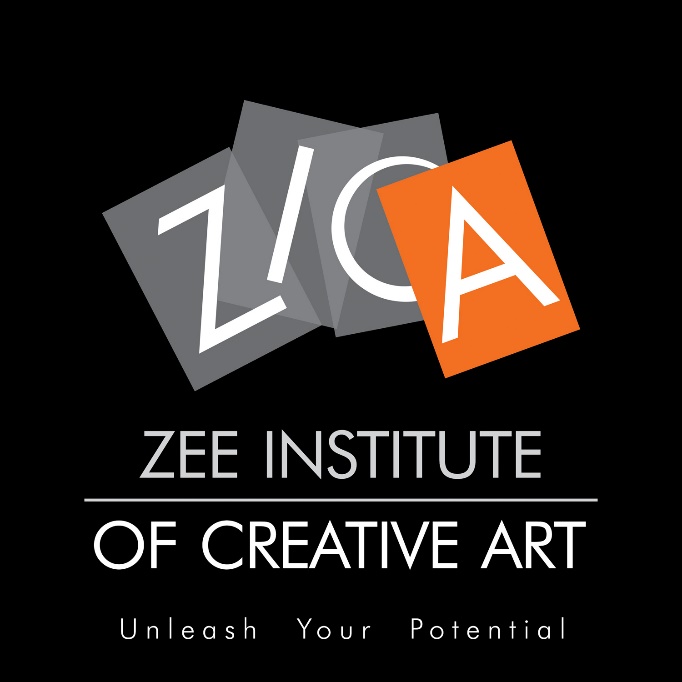 PRODUCT PRESENTATION
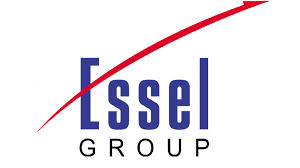 Essel Group is among India’s most prominent business houses with a diverse portfolio of assets in media, packaging, entertainment, technology-enabled services, infrastructure development and education.

The Group started business in 1926 with a commodity trading and export firm, Rama Associates Limited, and has since then metamorphosed into a conglomerate that is a symbol of the ingenuity and power of Indian entrepreneurship, with worldwide operations and a workforce of nearly 10,000 dedicated employees.
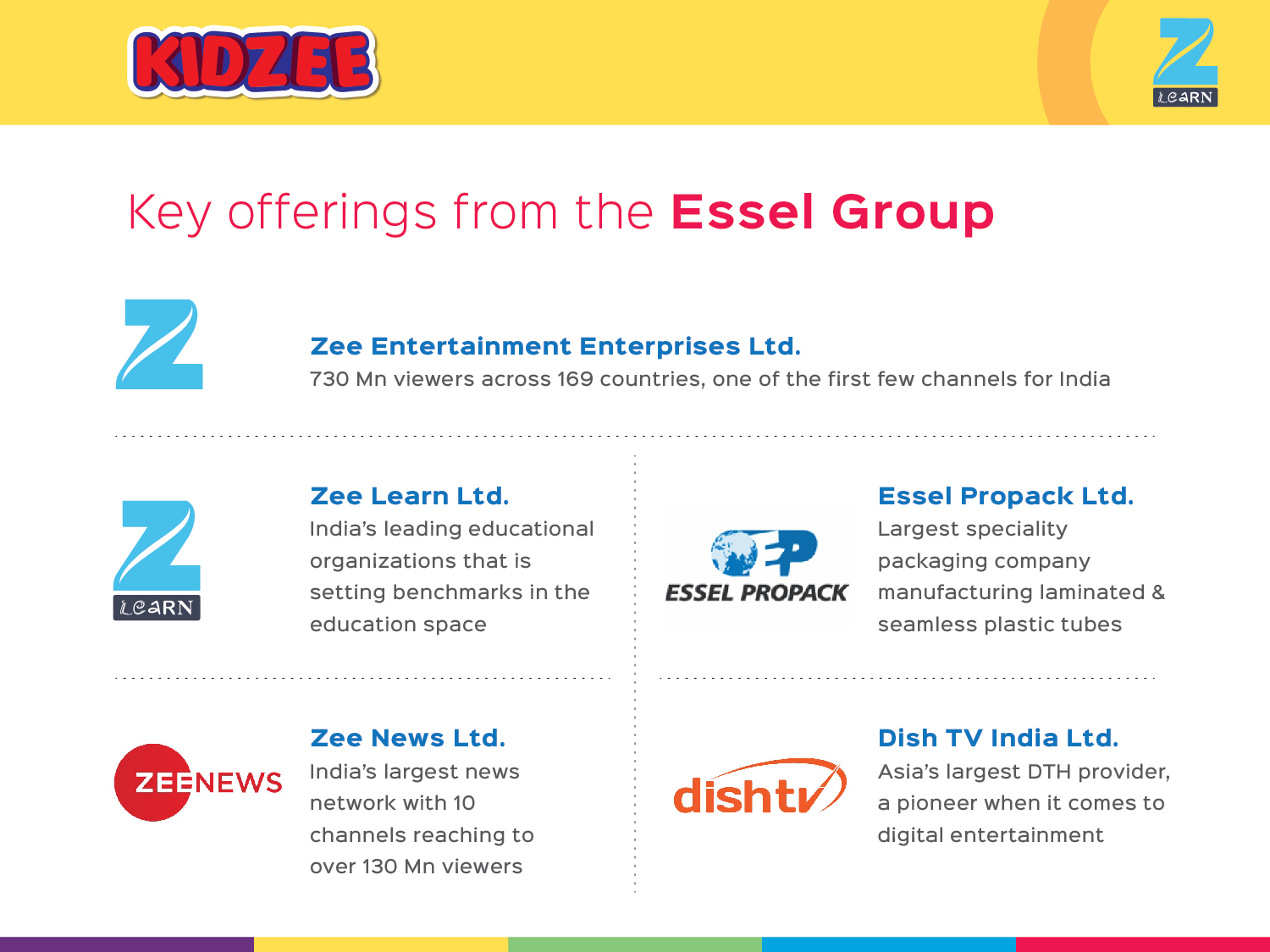 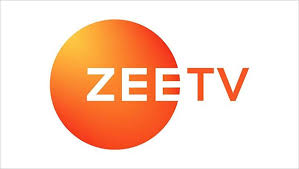 Zee5
It is a video on demand website run by Zee Entertainment Enterprises Limited (ZEEL).
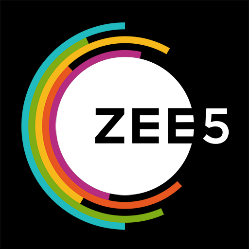 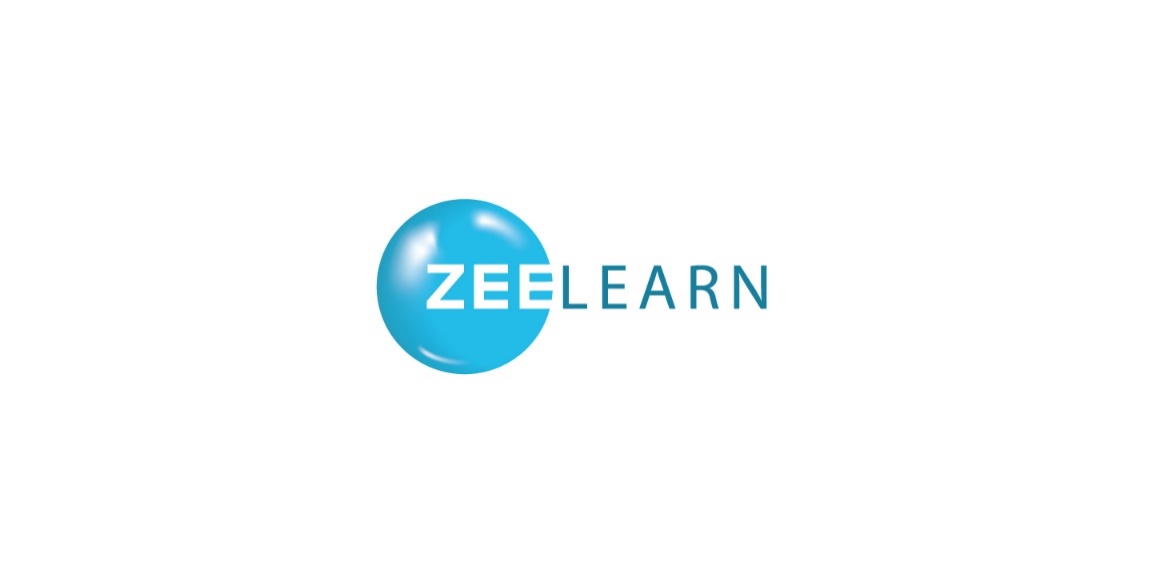 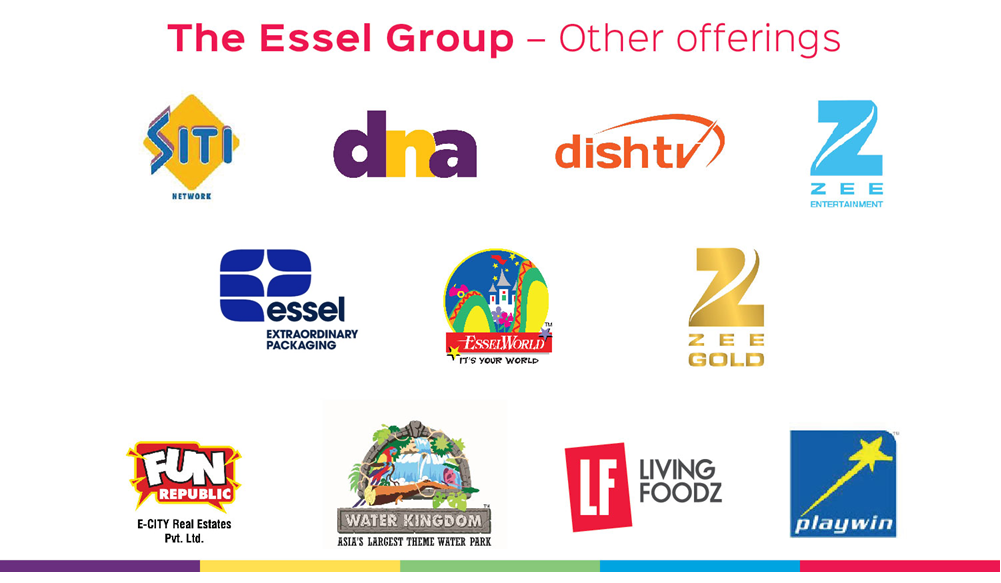 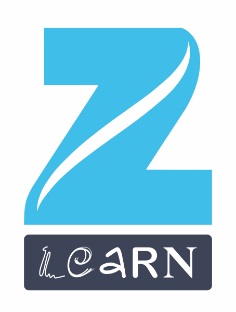 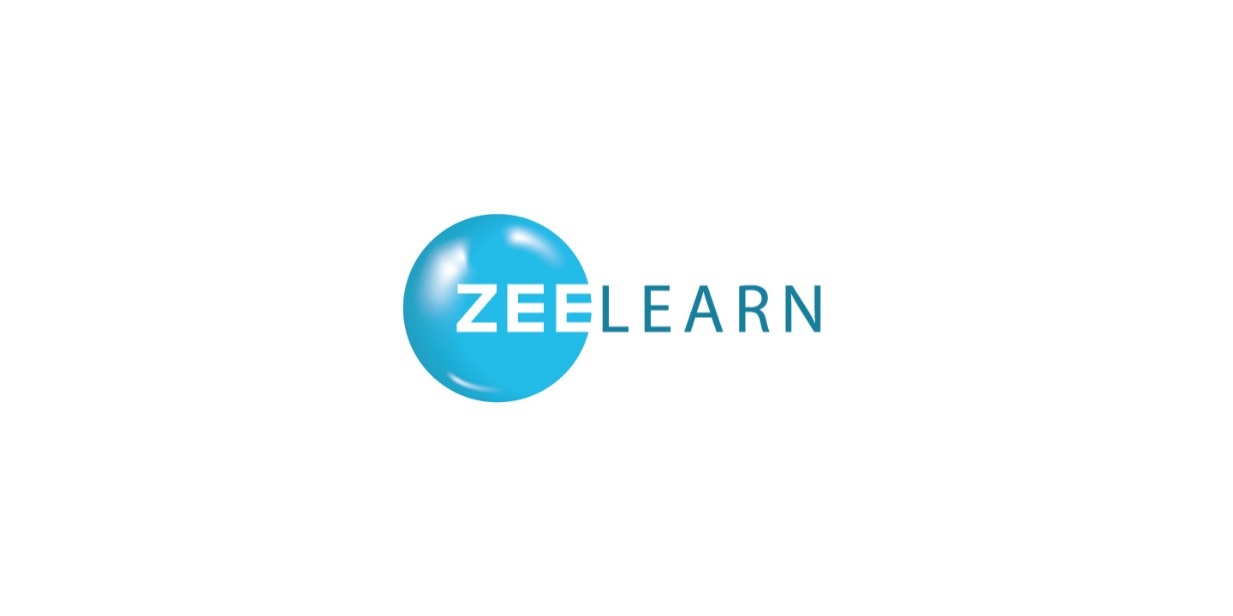 Backed by Zee and Essel Group, Zee Learn aims to empower India’s children and youth
India’s fastest growing network
- over 150 schools 
- across 110+ cities
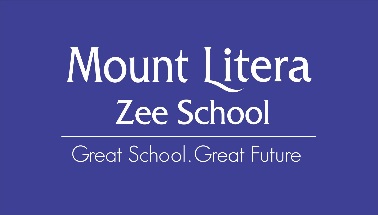 Asia’s largest preschool
 2000+ centers
 700+ cities 
 7+ lakh children
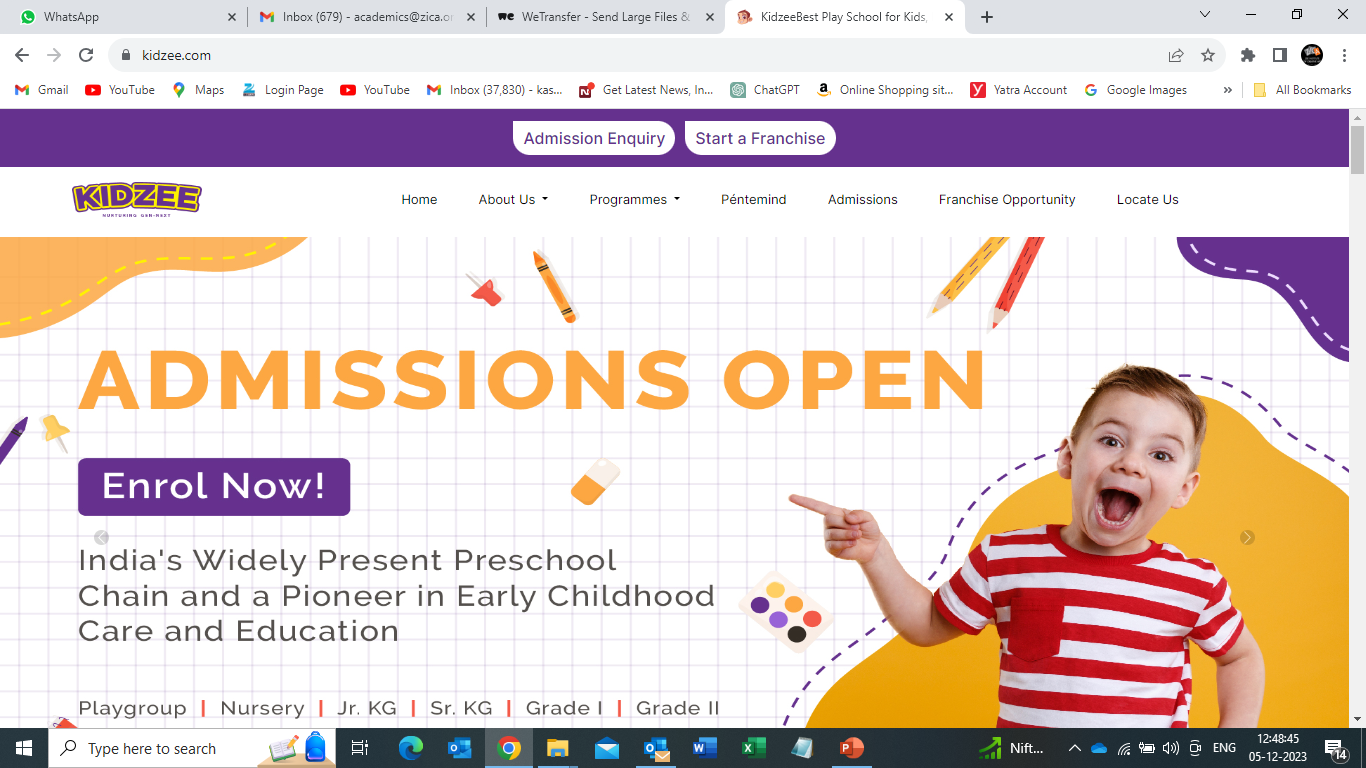 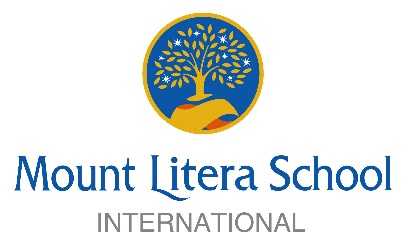 An IB school of global standards at BKC Mumbai
VOCATIONAL TRAINING
ZICA is the India’s first full-fledged 2D, 3D Animation, VFX, Gaming, Graphic & Web Training Academy with 22 centers across India
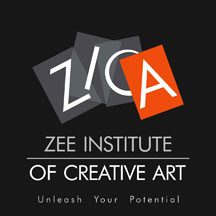 Courses in Film Making, Television, Music, Radio, Journalism with 2 centers in Mumbai & Jaipur
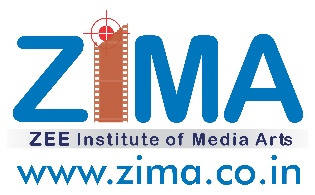 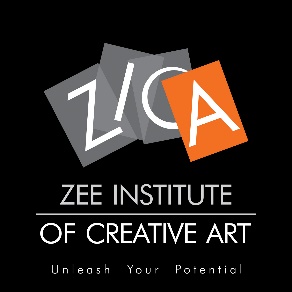 WHY ZICA
PIONEER IN ANIMATION EDUCATION
ALL INDIA BRAND PRESENCE
DIVISION OF M&E CONGLOMERATE
2018-2023
TOP GROWTH SECTORS
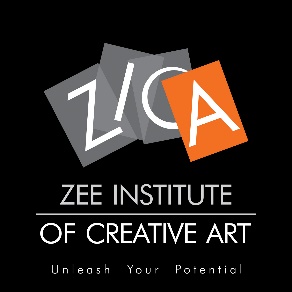 A division of Zee network education group
Industry standard programs
India’s first classical & digital animation academy, since 1995
WHY ZICA?
22 centers across India in major cities including Mumbai, Jaipur, Indore, Ranchi, Bhubaneswar, Guwahati, Nagpur, Nashik, Coimbatore etc.
Alumni being stalwarts in the industry
State of the art facilities and infrastructure
An active placement cell to provide employment assistance
A well laid centralized assessment process
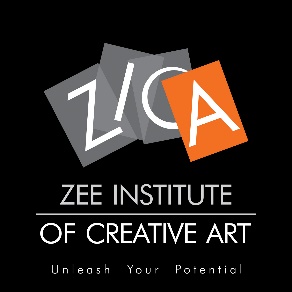 ZICA NURTURES
ANALYTICAL SKILLS & CREATIVE SKILLS
Design
Visualization
Concept Building
Communication
Storytelling
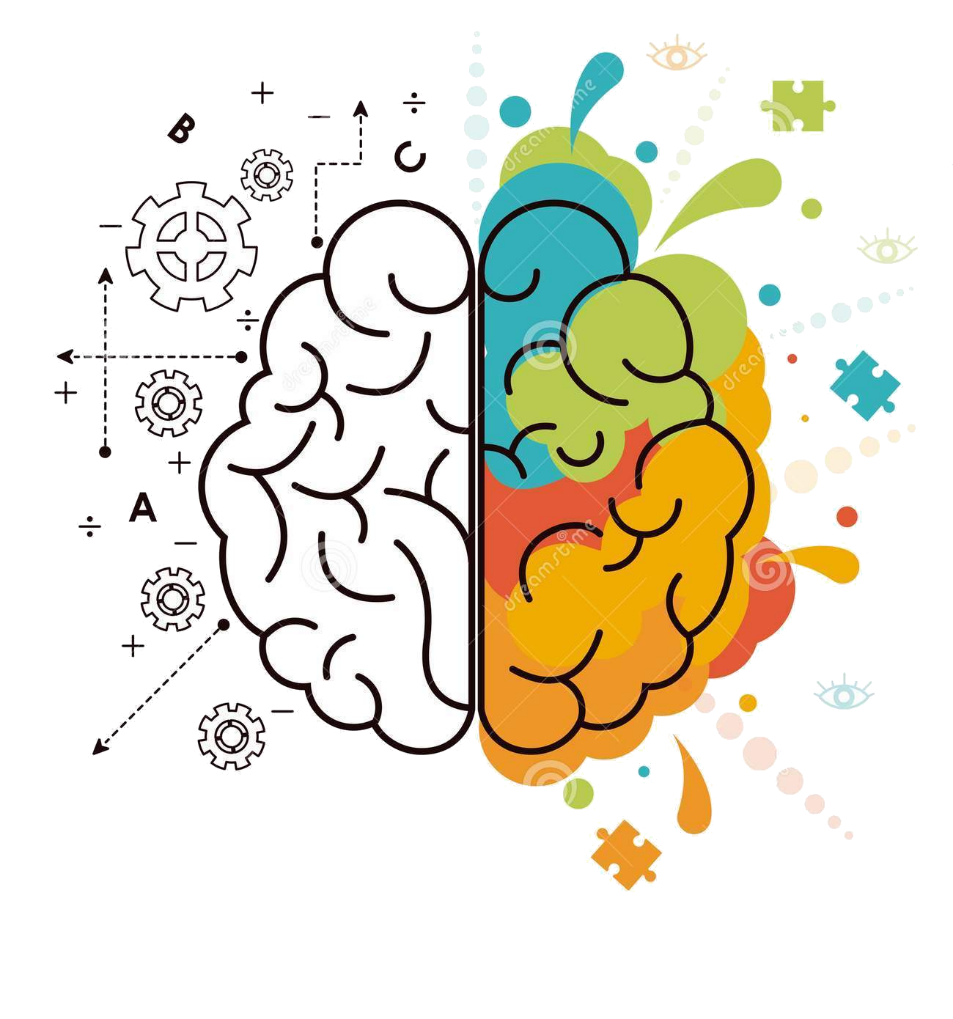 Forecasting
Problem Solving
Photographic /
Cinematographic
Painting
Troubleshooting
Drawing
Research
Acting
Brainstorming
Script Writing
STUDENT CENTRIC TRAINING METHODOLOGY
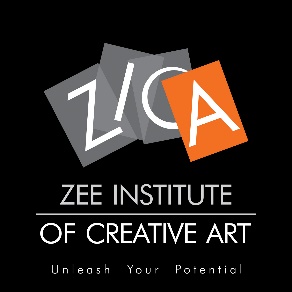 Faculty Led Learning
Group Learning
Self Driven Learning
CAREER PROGRAM FLOW
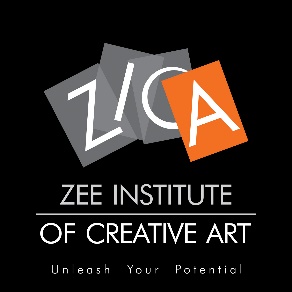 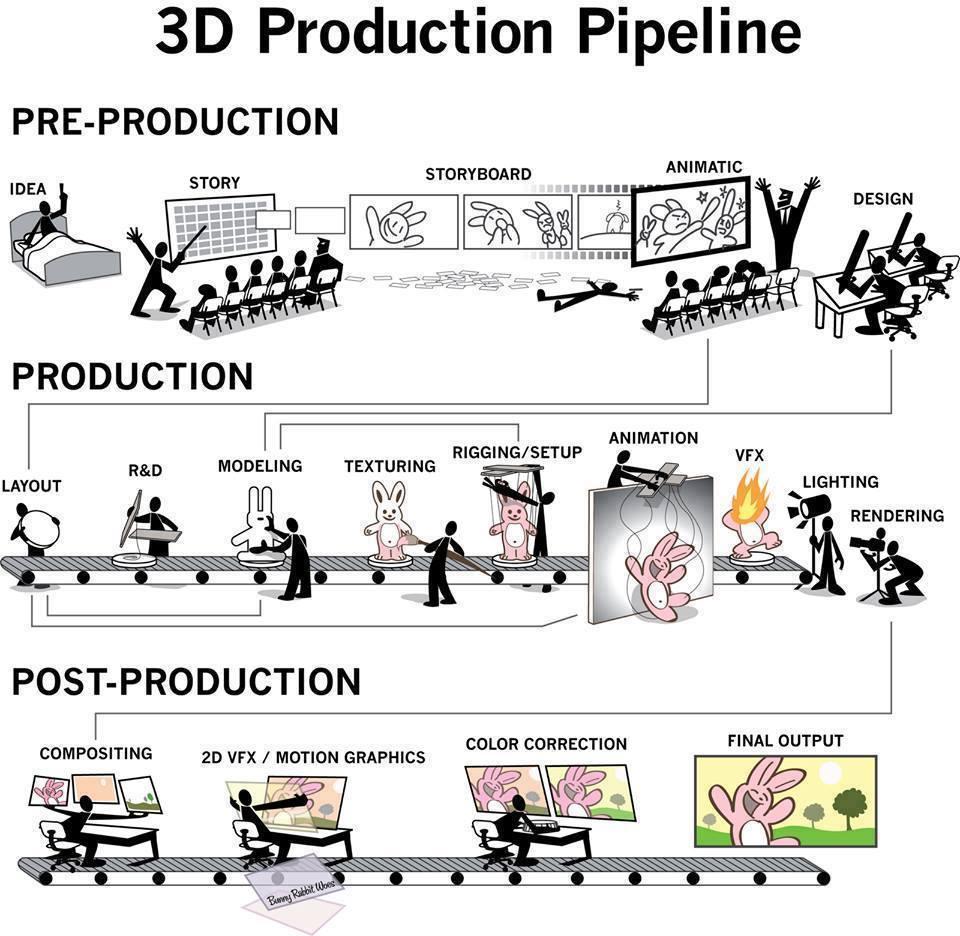 ZICA Career Programs takes the student through the Production Pipeline of Animation Film Making process
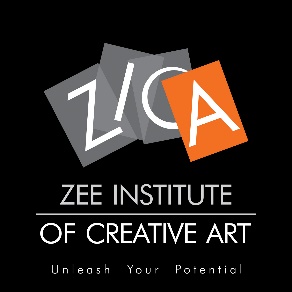 SELF-STUDY
PRE-PRODUCTION
PRODUCTION
POST PRODUCTION
2018-2023
TOP GROWTH SECTORS
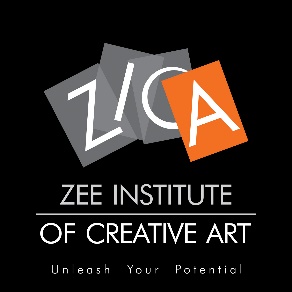 PRE-PRODUCTION
Pre-production is the planning phase of a film project and where the foundation is developed and refined. The more time you spend getting this part of the process correct, the more likely your film will be successful. Work performed in pre-production is used to create film content, but pre-production assets don’t go into the film.
During pre-production, you take an idea or concept for a short film and develop it into a story. The story is transformed visually into a format where details and story flow can be refined. Finally, drawings are created to define the characters, environments, and overall look of the film.
Pre-production is critical because it allows you to plan, add, remove, or change elements of your film so it works from the start. It creates a solid foundation for your project before you create any assets or begin production work.
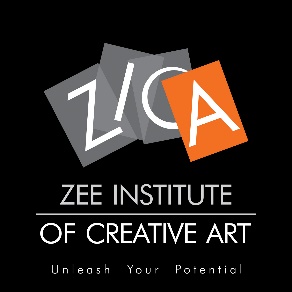 PRODUCTION
Now that the storyboard has been approved the project enters the  production phase. It’s here that the actual work can start, based on the  guidelines established during preproduction. Some major parts are  layout, modeling, texturing, lighting, rigging and animation. Following is the process

Review and refine the script of your commercial or spot to match visuals to the story that what you want to tell.
Take your drawing and create a 3D model of the character based on that 2D design.
Rig the 3D character model, essentially creating a movable skeleton to drive the motion of the character.
Create and review storyboard for the animation. Refine as needed.
Record any dialog for the character or narration for the spot.
Create an animatic video, either storyboard panels set to the audio or very rough 3D animation. Review and refine as needed.
Create a rough animation of the character for review. This would be a low-quality image representation to make sure timing and posing and movement is correct.
Refine animation based on reviews and feedback of the rough cut.
High-quality rendering of the animation footage.
Edit, composite, and grade animation footage, adding in special effects and titles.
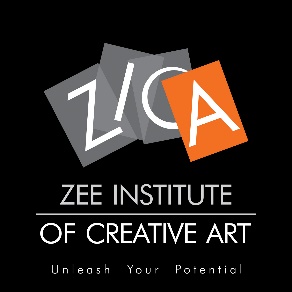 POST-PRODUCTION
Post-production is the third and final step in film creation, and it refers to the tasks that must be completed or executed after the filming or shooting ends. These include the editing of raw footage to cut scenes together, inserting transitional effects, working with voice and sound actors and dubbing to name just a few of the many post-production tasks.Overall, however, the three main phases of post-production are 
Compositing
Sound editing
Video editing.
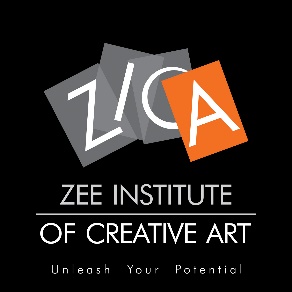 2D animation
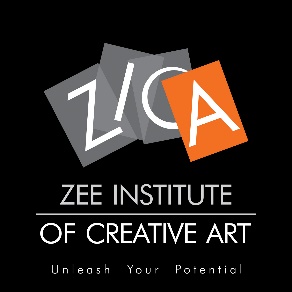 2D animation
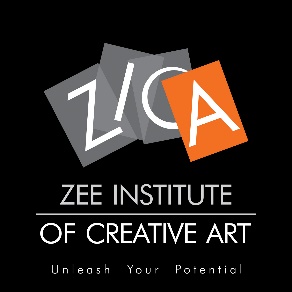 2D SOFTWARE
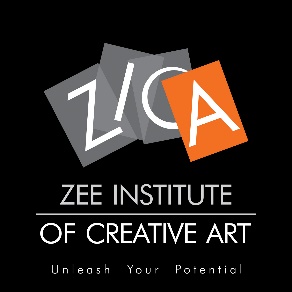 3D animation
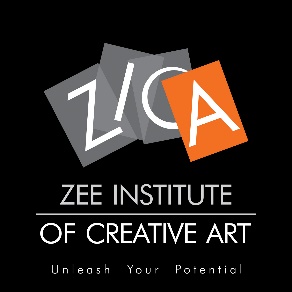 3D animation
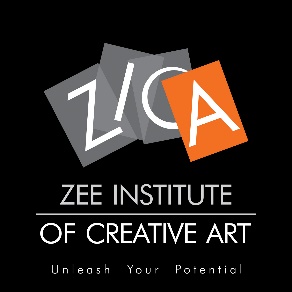 3D SOFTWARE
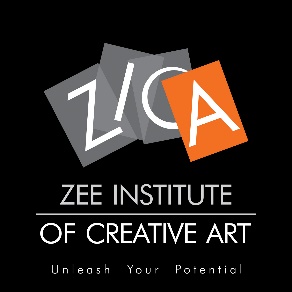 Visual effects
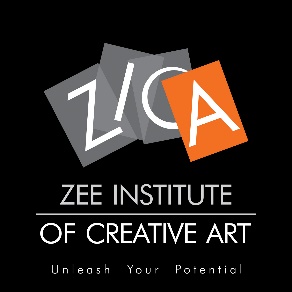 Visual effects
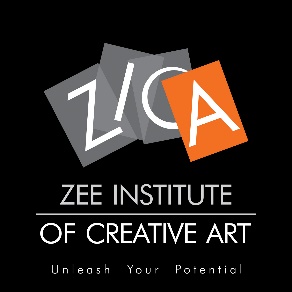 Visual effects
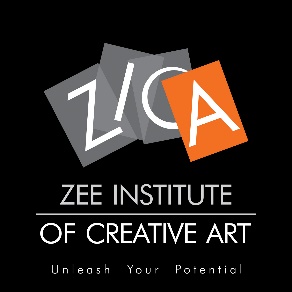 vfx SOFTWARE
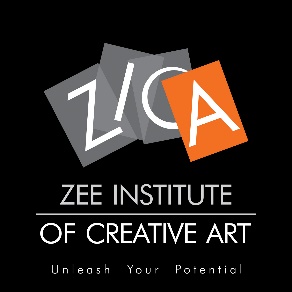 TARGET AUDIENCE
10th Pass
12th Pass / Fail
Under Graduate
Graduate / Post Graduate
Working Professionals
Entrepreneurs
2018-2023
TOP GROWTH SECTORS
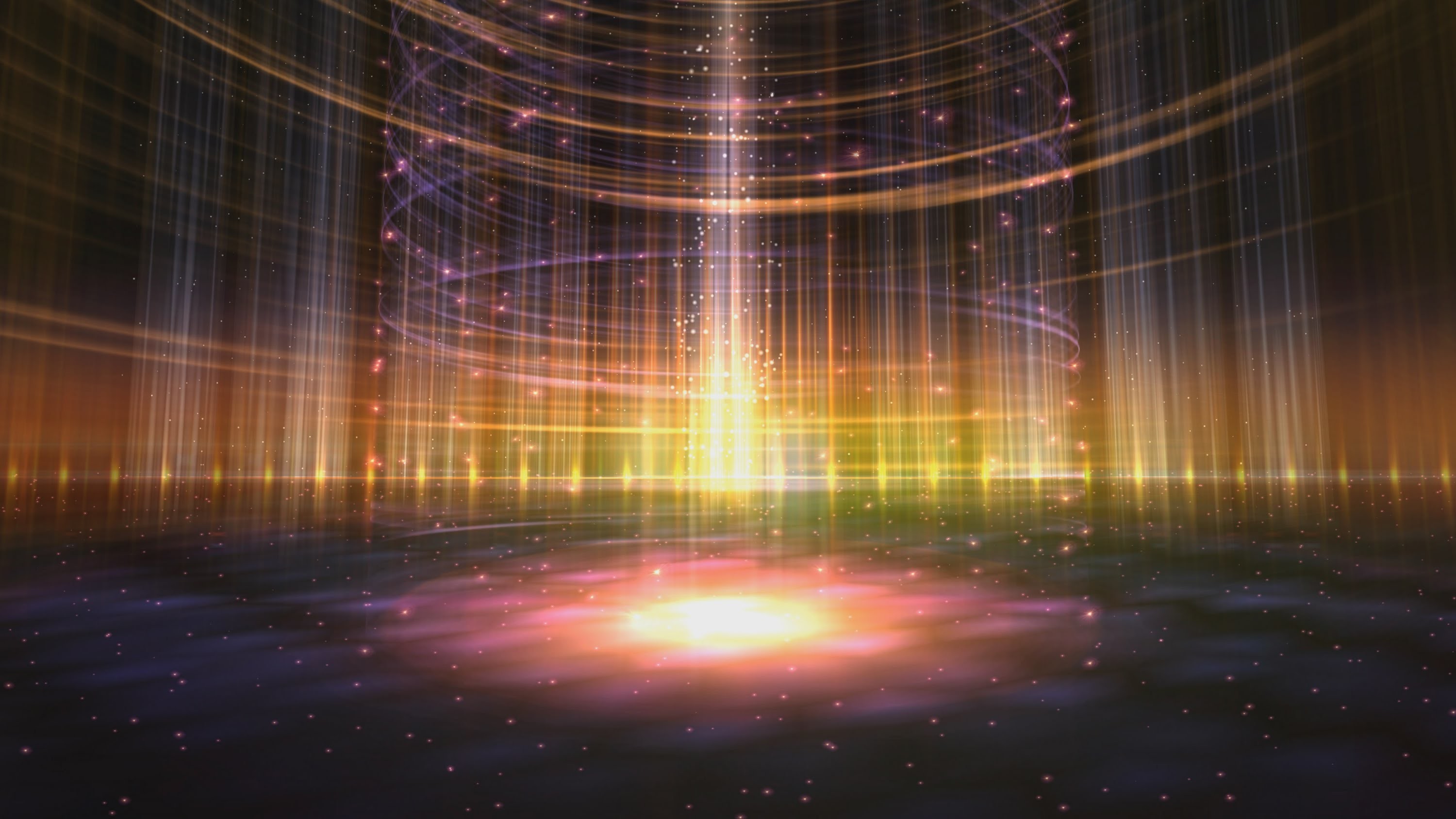 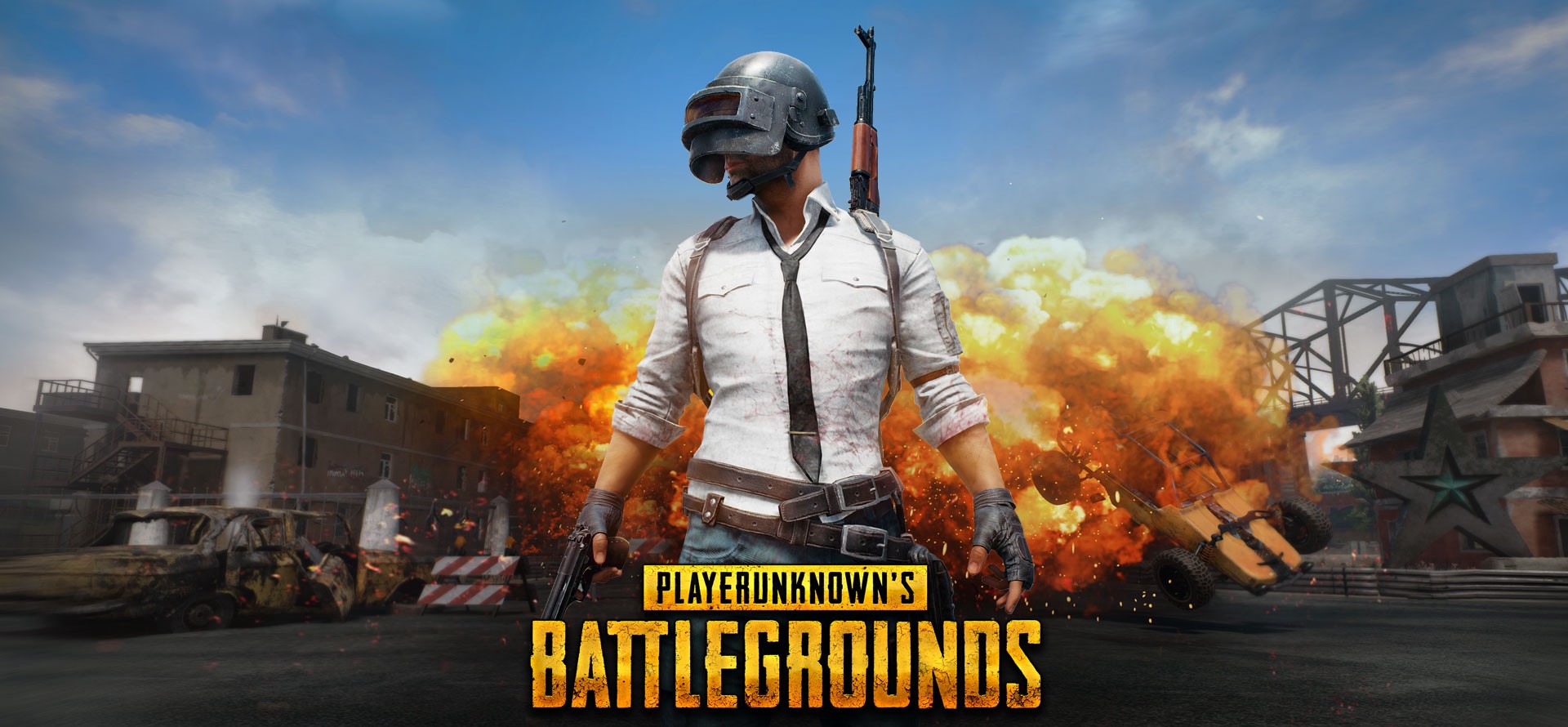 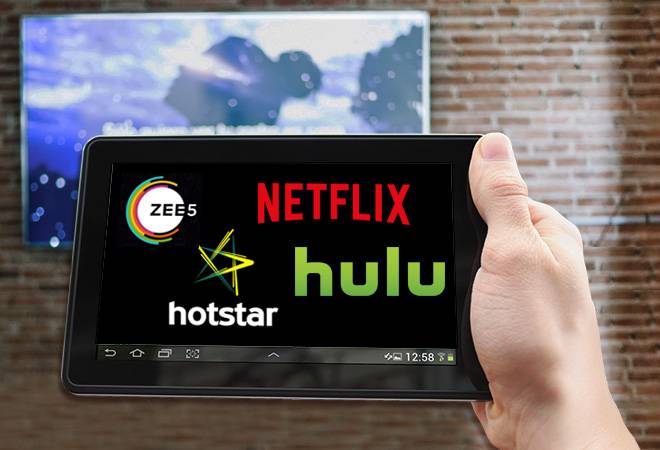 INDIAN MEDIA & ENTERTAINMENT
INDUSTRY
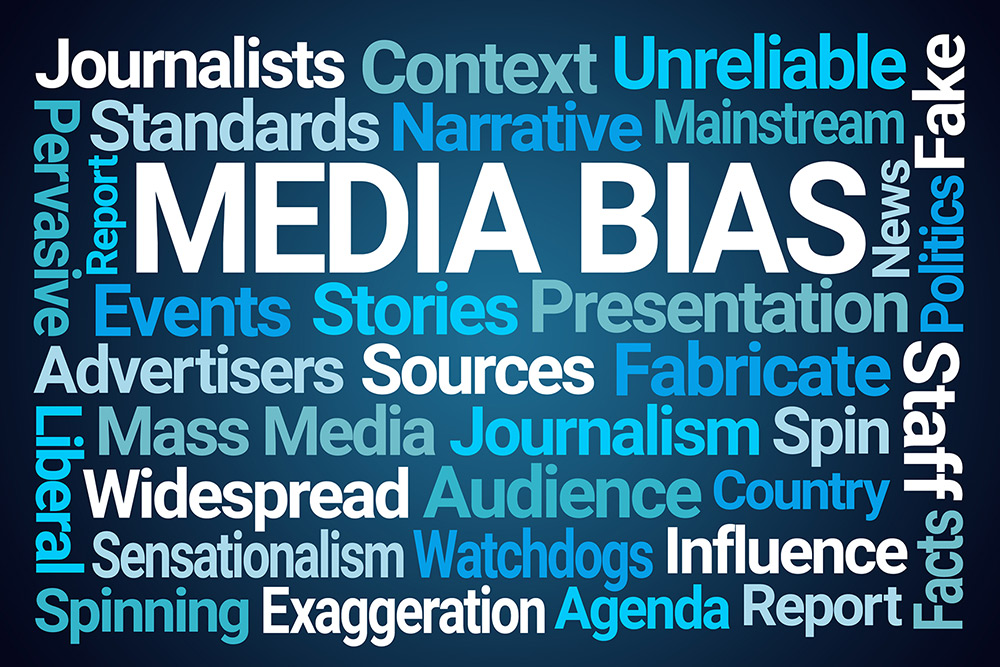 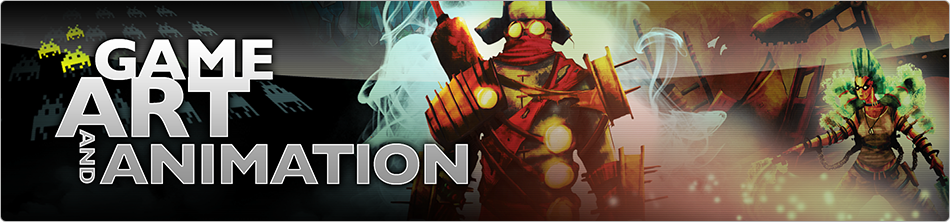 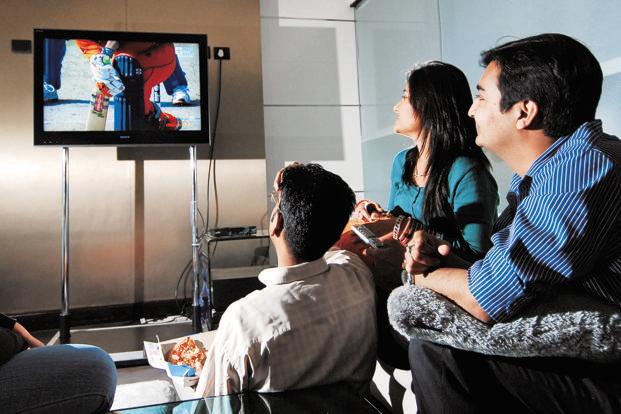 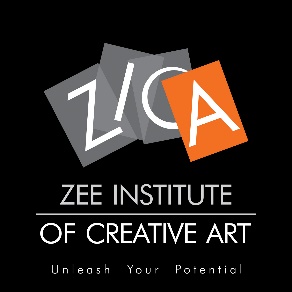 India produced and licensed around 750,000 hours of content in 2018

India’s Media Consumption growth is 9 times that of USA

Average Media Consumption is 4 hours, 34 mins each day in 2018

Netflix is investing US$ 1.1 Bn on animated content worldwide

Amazon invested US$ 30 Million on Indian local content
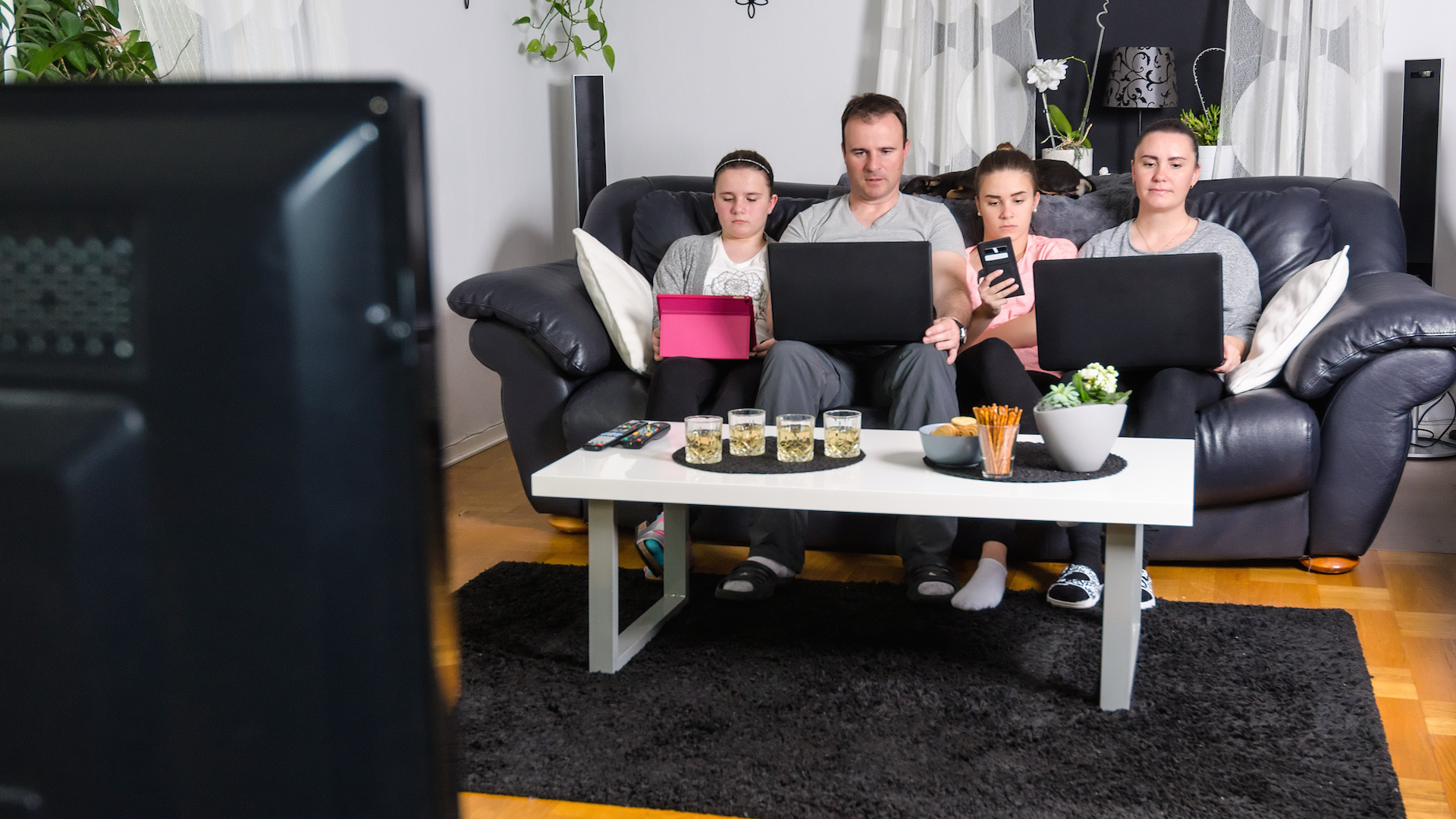 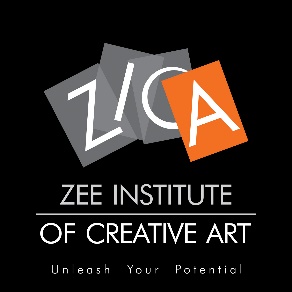 MEDIA & ENTERTAINMENT
9 SECTORS
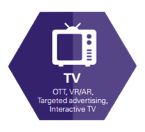 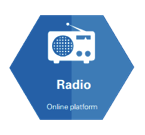 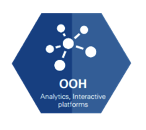 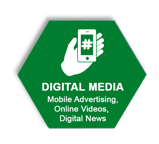 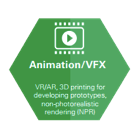 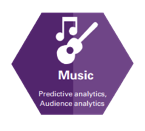 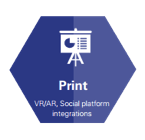 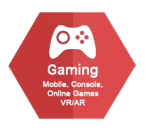 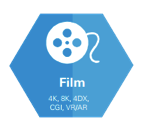 Source : KPMG in India analysis 2018
Estimated to grow at CAGR 13.1% from 2018-2023 to reach Rs. 2,660 Billion
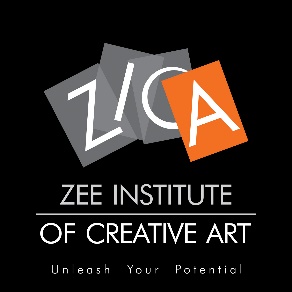 MEDIA & ENTERTAINMENT
GROWTH SECTORS
ANIMATION & VFX : 15.5%
GAMING : 22.1% 
DIGITAL MEDIA  : 30.2%
2018-2023
TOP GROWTH SECTORS
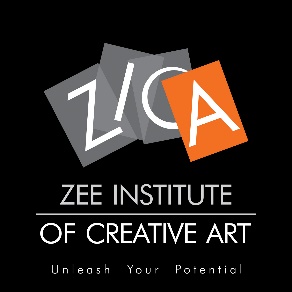 MEDIA & ENTERTAINMENT
ANIMATION & VFX
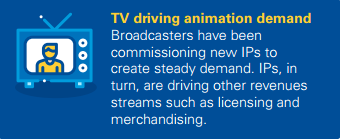 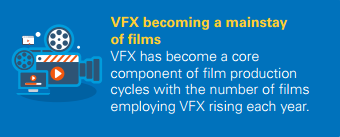 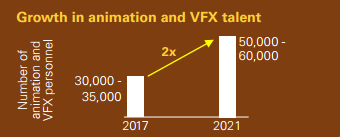 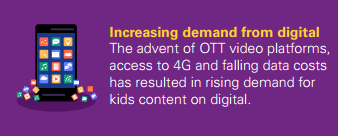 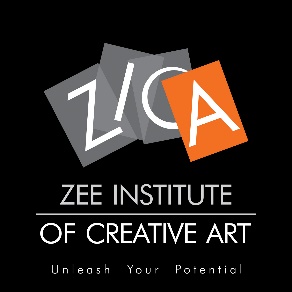 MEDIA & ENTERTAINMENT
ANIMATION & VFX
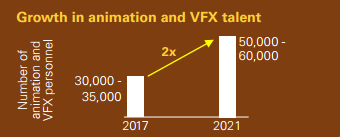 325 ANIMATION STUDIOS
64 VFX STUDIOS
275 GAMING STUDIOS
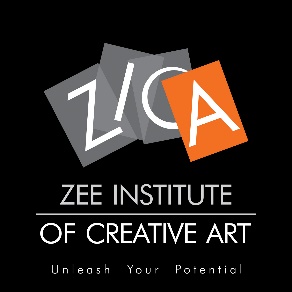 MEDIA & ENTERTAINMENT
ANIMATION & VFX STUDIOS
ANIMATION SERVICES &
IP PRODUCTIONS
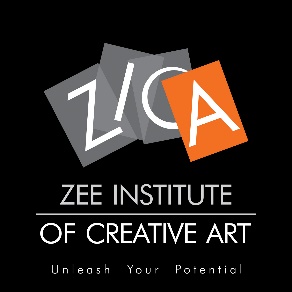 MEDIA & ENTERTAINMENT
ANIMATION
ANIMATION ON DIGITAL
ANIMATION ON TV
ANIMATION IN FILMS
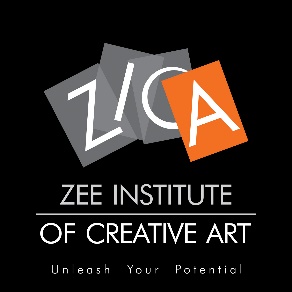 ANIMATION SERVICES & IP PRODUCTION
Photo 1
Photo 3
Photo 5
Photo 6
Ut wisi enim ad minim veniam, quis nostrud exerci
Ut wisi enim ad minim veniam, quis nostrud exerci
Ut wisi enim ad minim veniam, quis nostrud exerci
Ut wisi enim ad minim veniam, quis nostrud exerci
COSMOS MAYA
COSMOS MAYA
TOONZ ANIMATION
EPLUS STUDIOS
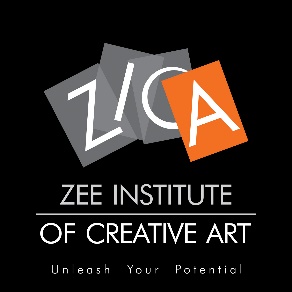 ANIMATION ON TV
Photo 1
Photo 3
Photo 5
Photo 6
Ut wisi enim ad minim veniam, quis nostrud exerci
Ut wisi enim ad minim veniam, quis nostrud exerci
Ut wisi enim ad minim veniam, quis nostrud exerci
Ut wisi enim ad minim veniam, quis nostrud exerci
PAPERBOAT
DISCOVERY KIDS
GREEN GOLD
SONY YAY
AUM ANIMATION
POGO
RELIANCE ANIMATION
DISCOVERY KIDS
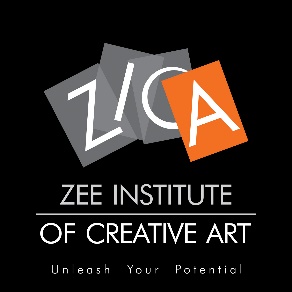 ANIMATION ON TV
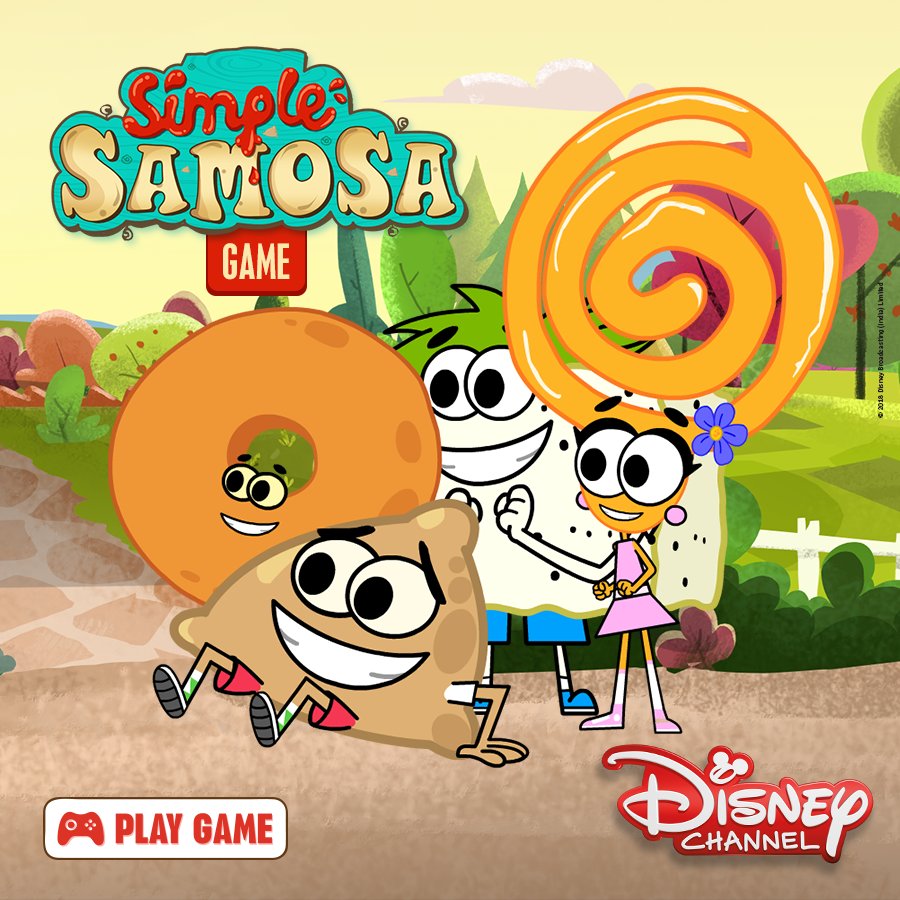 GURU AUR BHOLE
SONY YAY
RUDRA
NICKELODEAN
Photo 3
Photo 5
Photo 6
Ut wisi enim ad minim veniam, quis nostrud exerci
Ut wisi enim ad minim veniam, quis nostrud exerci
Ut wisi enim ad minim veniam, quis nostrud exerci
SHIVA RELOADED
SONIC
SIMPLE SAMOSA
DISNEY
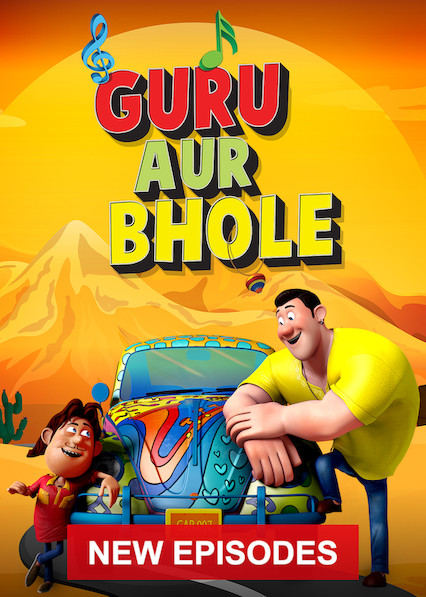 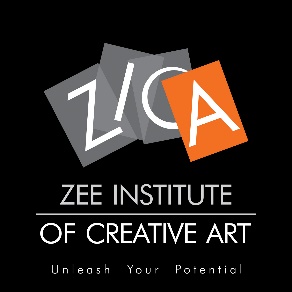 ANIMATION ON DIGITAL
Photo 1
Photo 3
Photo 5
Photo 6
Ut wisi enim ad minim veniam, quis nostrud exerci
Ut wisi enim ad minim veniam, quis nostrud exerci
Ut wisi enim ad minim veniam, quis nostrud exerci
Ut wisi enim ad minim veniam, quis nostrud exerci
GREEN GOLD
ANIMANTZ
COSMOS MAYA
TOONZ ANIMATION
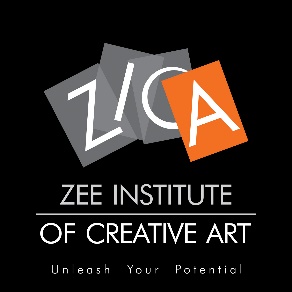 ANIMATION ON DIGITAL
“TROLLHUNTERS” BY 88 PICTURES, MUMBAI
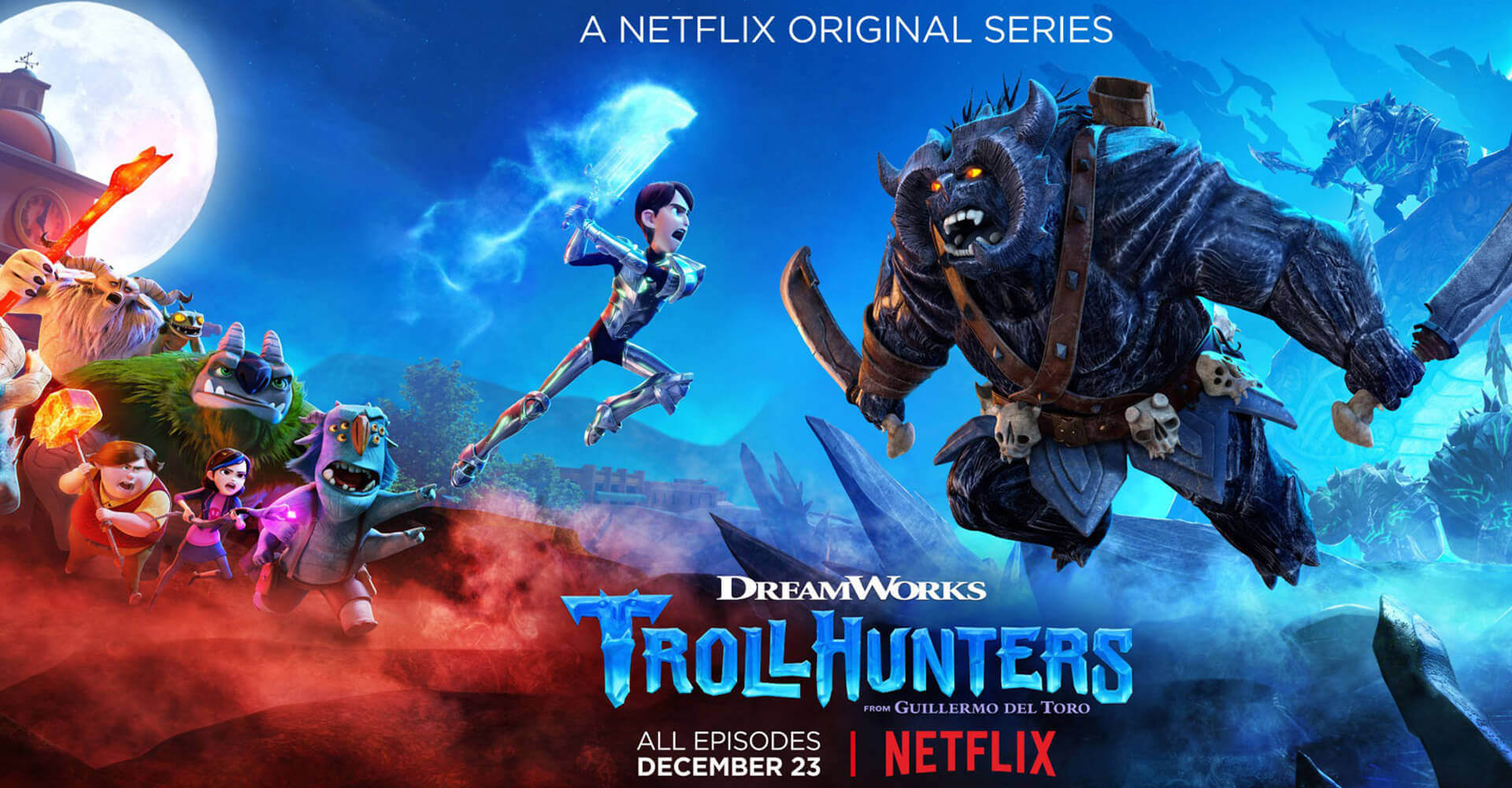 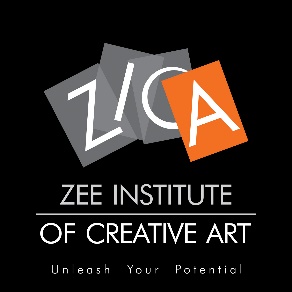 ANIMATION FILMS - 2021
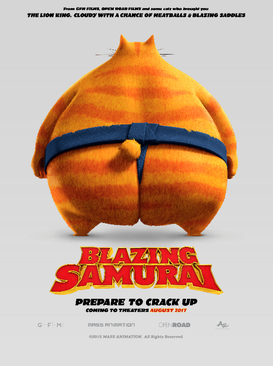 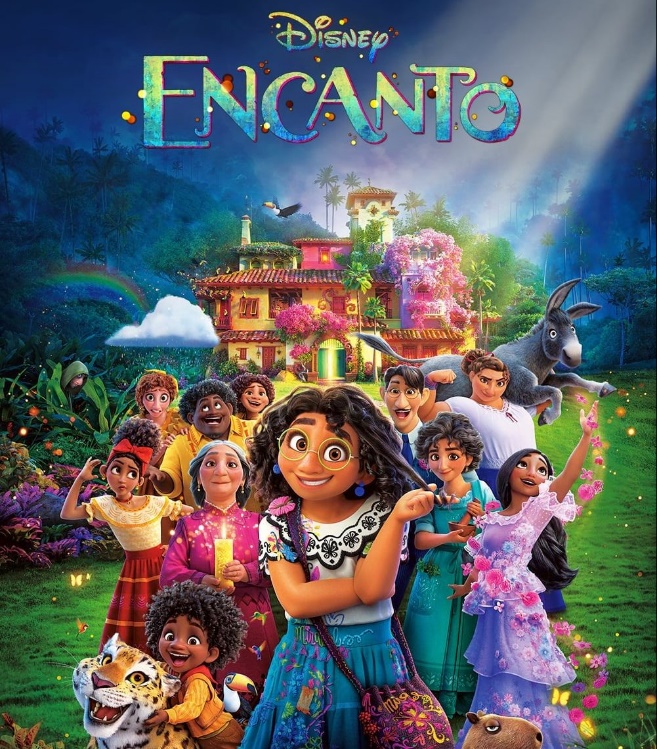 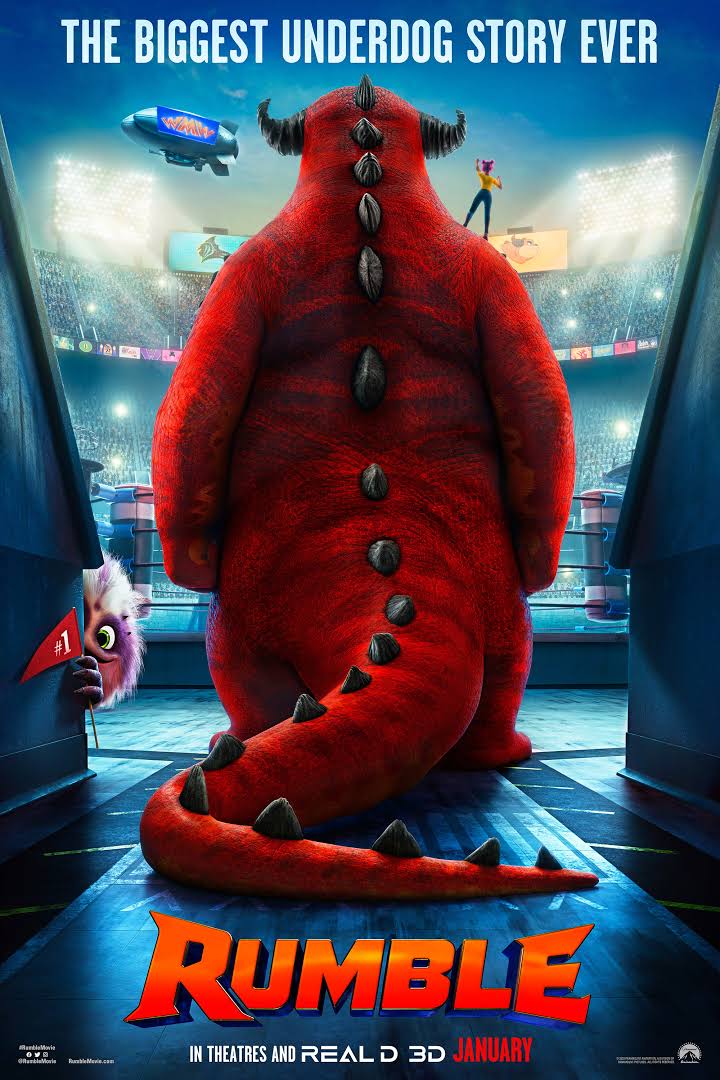 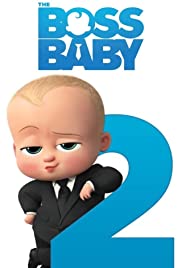 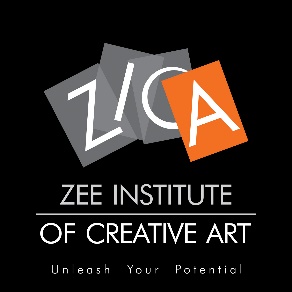 ANIMATION FILMS - 2022
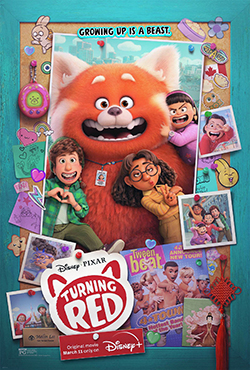 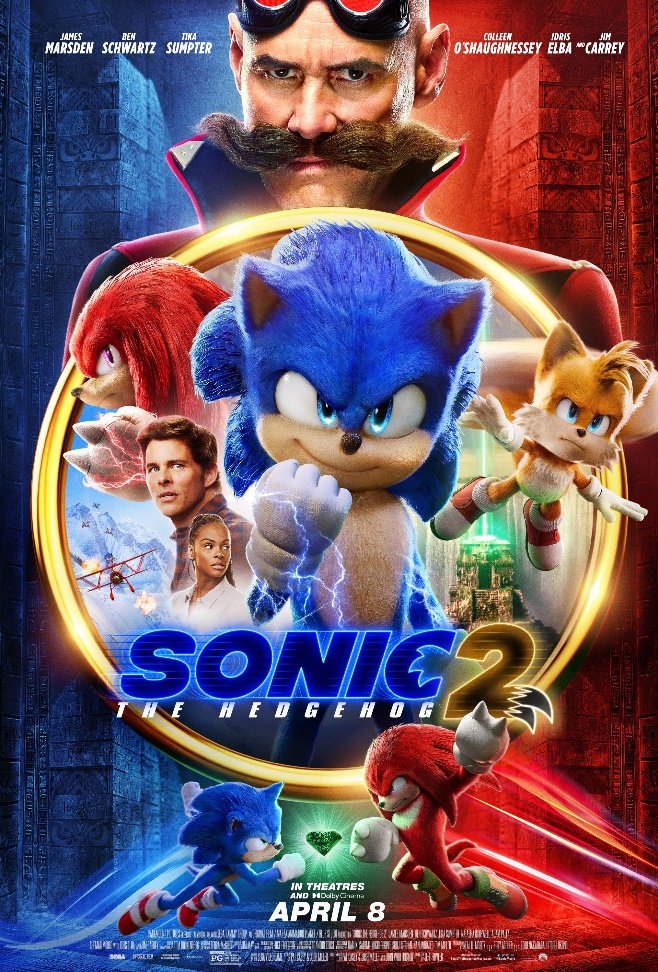 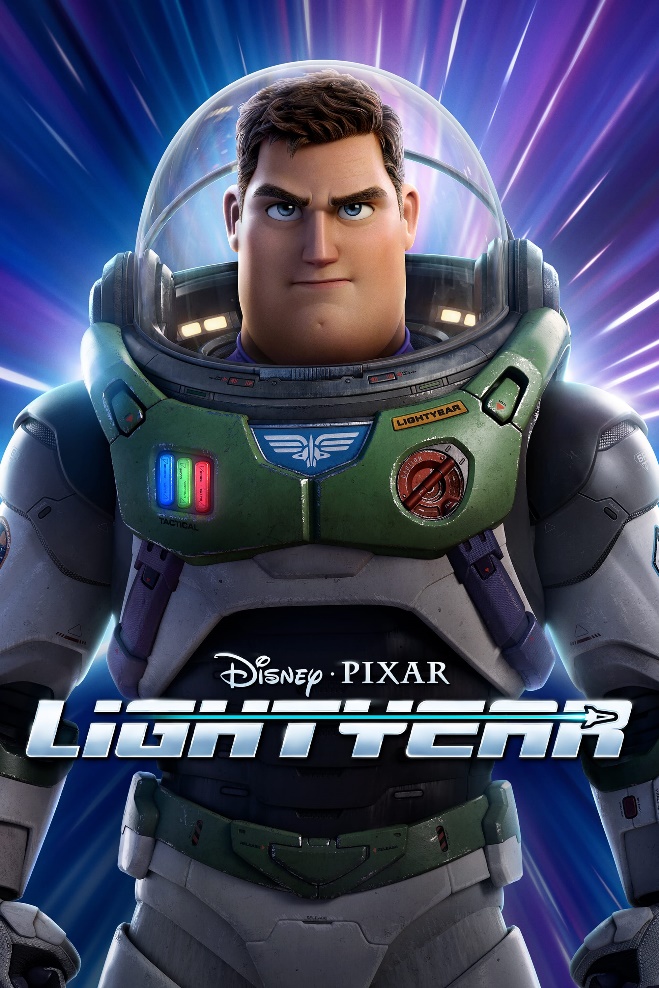 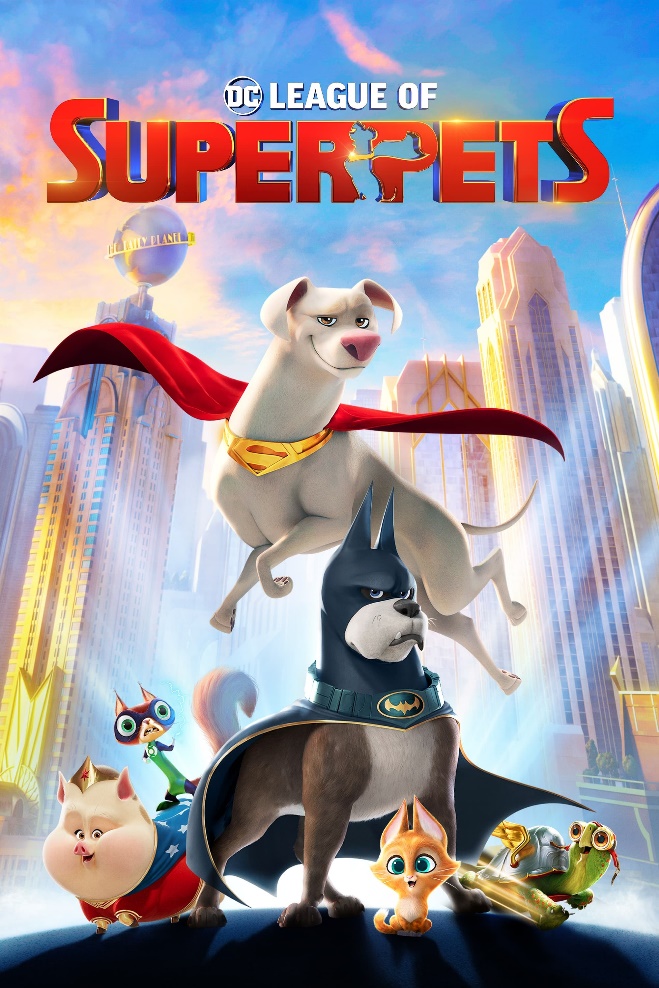 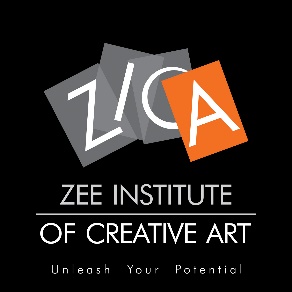 ANIMATION FILMS - 2023
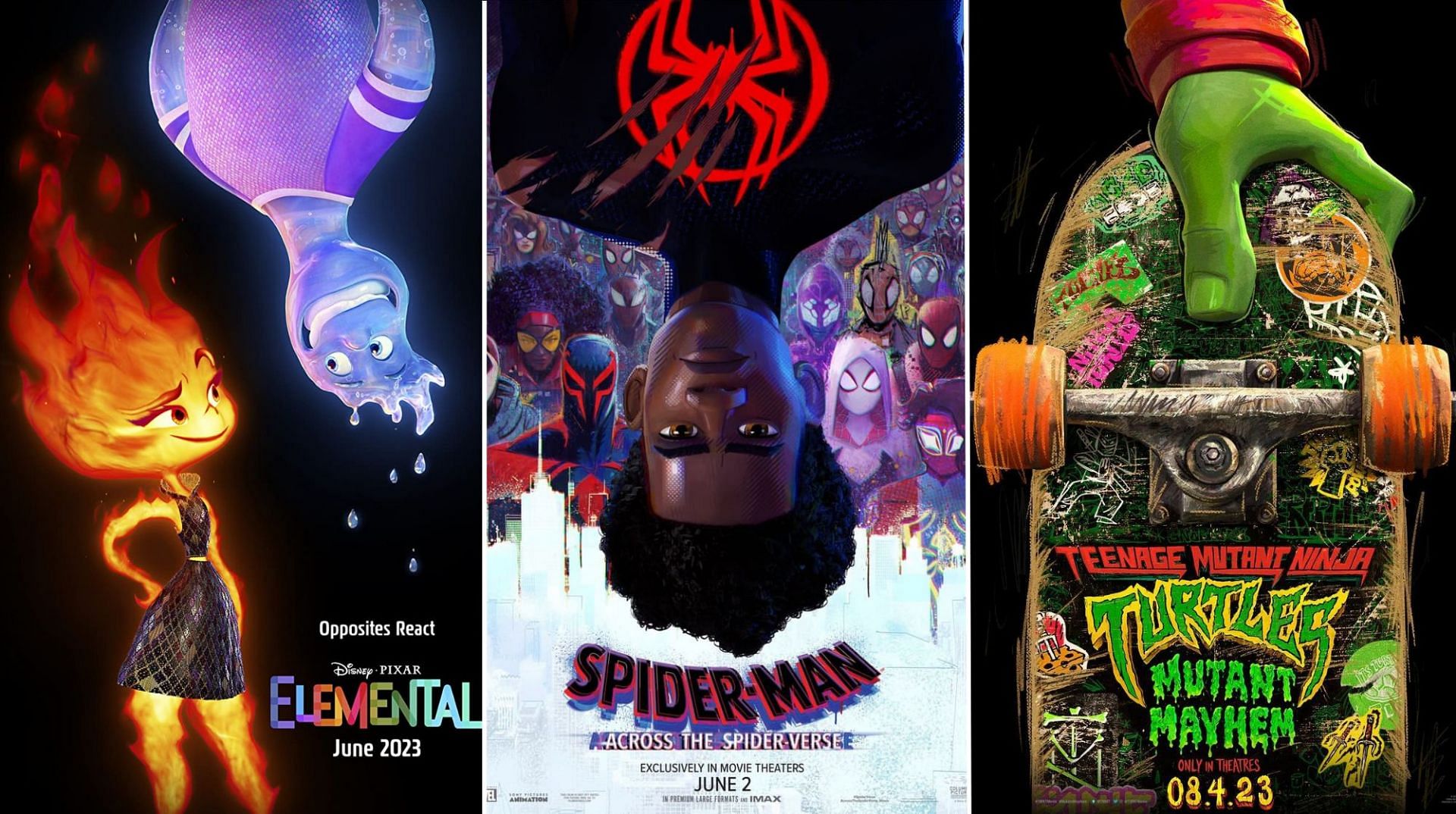 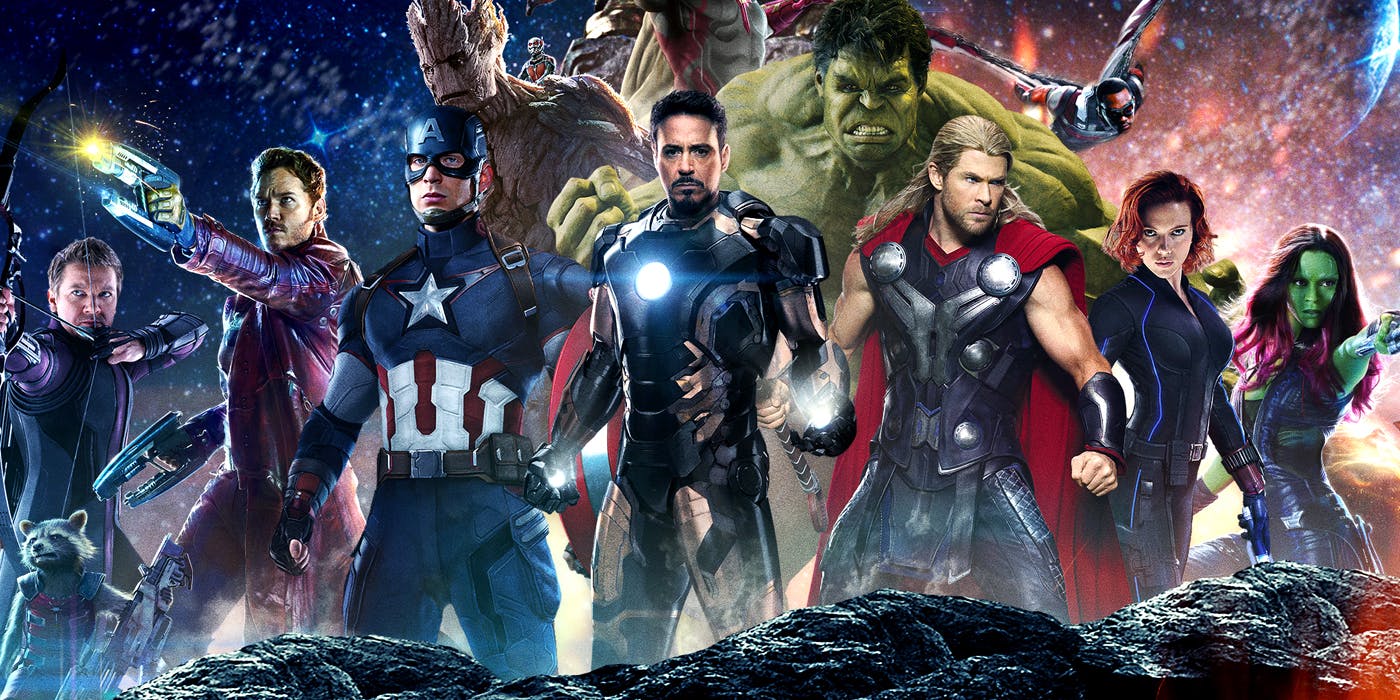 VISUAL EFFECTS / VFX
In MEDIA & ENTERTAINMENT
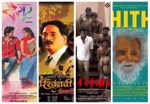 TV
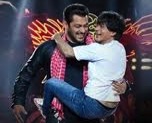 FILMS
REGIONAL FILMS
DIGITAL
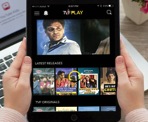 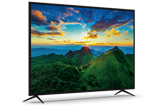 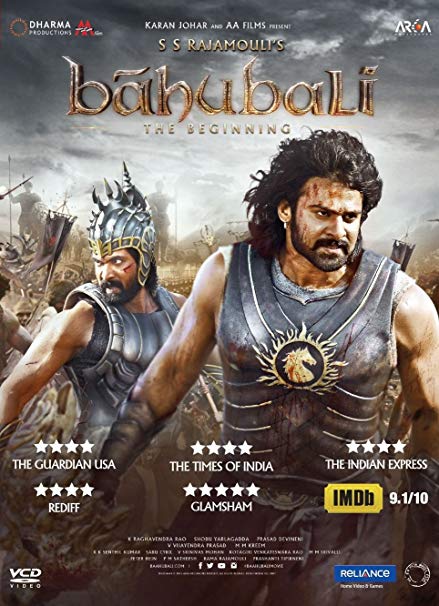 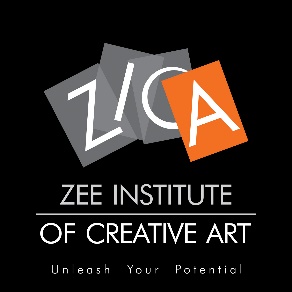 MEDIA & ENTERTAINMENT
VFX IN FILMS
VFX Revenue from Hollywood & International projects had a major share of 77.3% 
Total Budget of Bahubali 1 & 2 was Rs. 430 Crore
Movie 2.0 was done with a VFX Budget of Rs. 100 Crore 
 Brahmastra was done with a VFX Budget of Rs. 100 Crore
Domestic VFX Industry grew at a rate of 30% Y-o-Y
Rapid Growth of VFX in Bollywood as well as regional Films
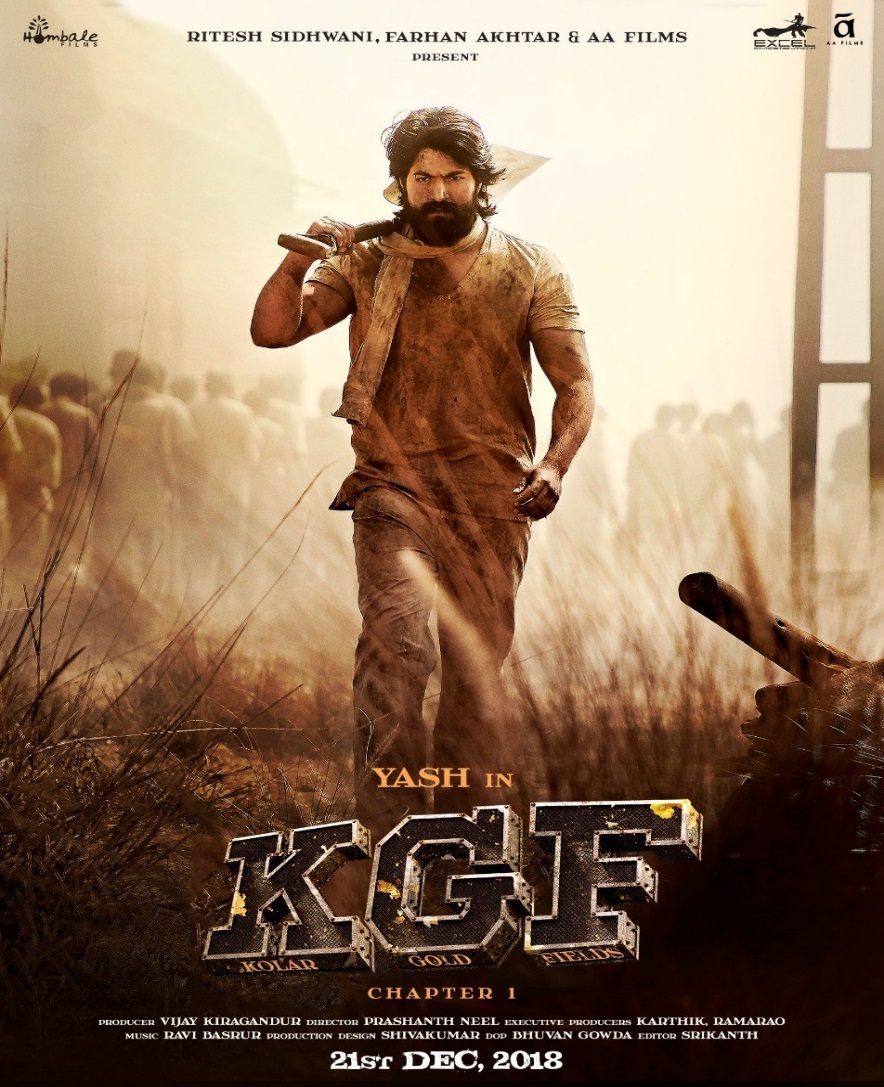 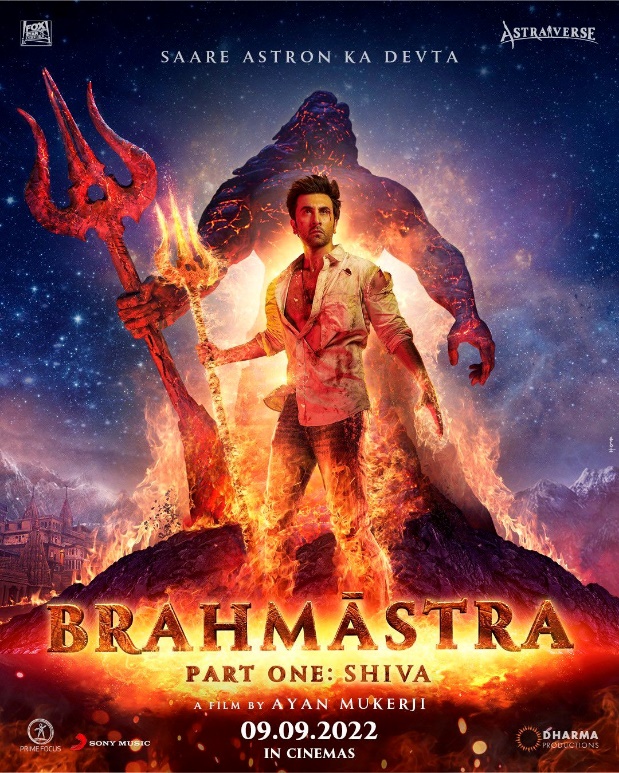 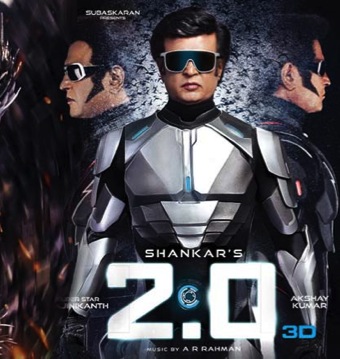 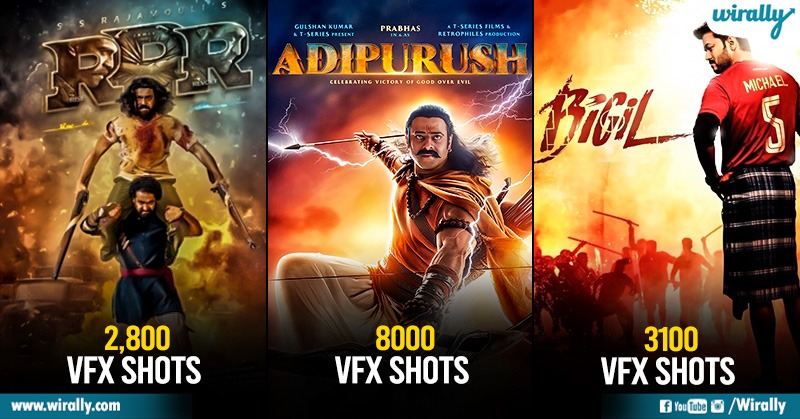 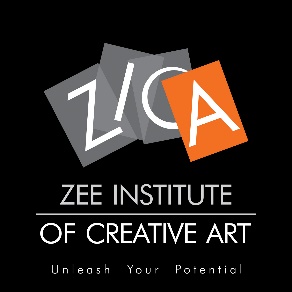 DNEG : VFX FOR VENOM
HOLLYWOOD VFX
DNEG
MPC
LEGEND 3D
FRAMESTORE
METHOD STUDIO
TRACE VFX
DIGITAL DOMAIN
VFX BY MPC
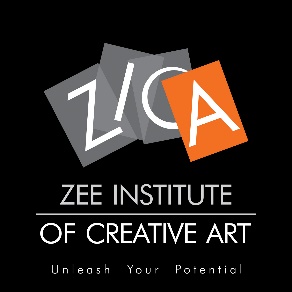 VFX IN ott / online digital content
Higher Budgets and Higher Production values to create more demand for VFX services from Digital

OTT Platforms besides Netflix & Amazon Prime are investing in VFX-led original content

Continuous Content innovation from OTT players in terms of visual appeal of the shows
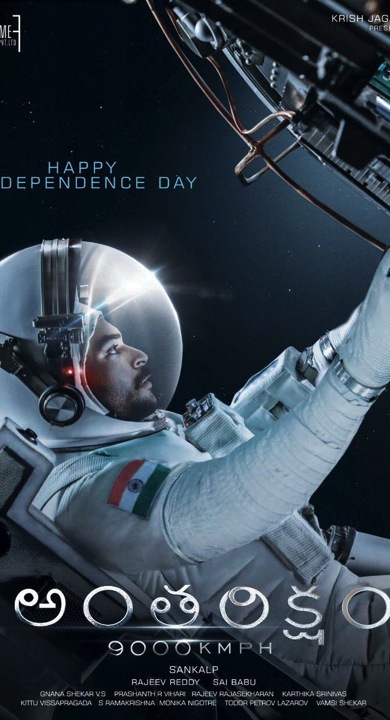 01
Ut wisi enim ad minim veniam, quis nostrud exerci tation ullamcorper nibh euismod tincidunt ut laoreet dolore magna aliquam erat volutpat.
MEDIA & ENTERTAINMENT
VFX 
Regional Films
12 Marc 2017  12:45 PM
02
Ut wisi enim ad minim veniam, quis nostrud exerci tation ullamcorper nibh euismod tincidunt
South Indian directors have been showcasing strong inclination towards more VFX shots in their films, bigger budgets to get more realism in shots
12 Marc 2017  12:45 PM
03
Ut wisi enim ad minim veniam, quis nostrud exerci tation ullamcorper nibh euismod tincidunt ut laoreet dolore magna
12 Marc 2017  12:45 PM
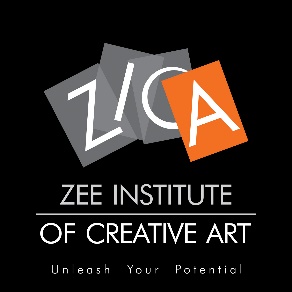 MEDIA & ENTERTAINMENT
VFX 
in Television
ZERO
RED CHILLIES ENTERTAINMENT
Vighnaharta Ganesh & Porus are 2 shows which demonstrate the evolution of VFX in Indian TV
Star, Sony & Zee are provisioning higher budgets for VFX to maintain authenticity of storytelling for their shows
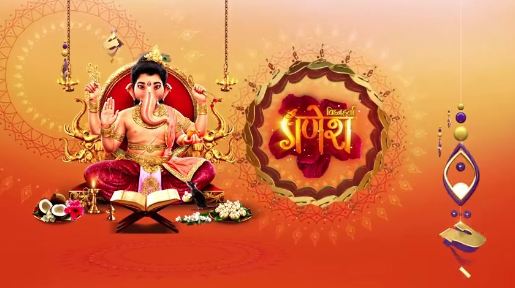 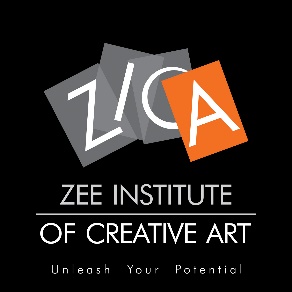 MEDIA & ENTERTAINMENT
DIGITAL MEDIA
VIDEO CONTENT CONSUMPTION
Video Consumption will continue to rise on the back of on-demand content on Digital platforms like OTT

Technology-led experiences are expected to drive interactions and transactions on digital platforms

Increase in Use of Voice Assistants – Alexa, Google Assistant by Consumers & more Companies will use AI for providing better customer service
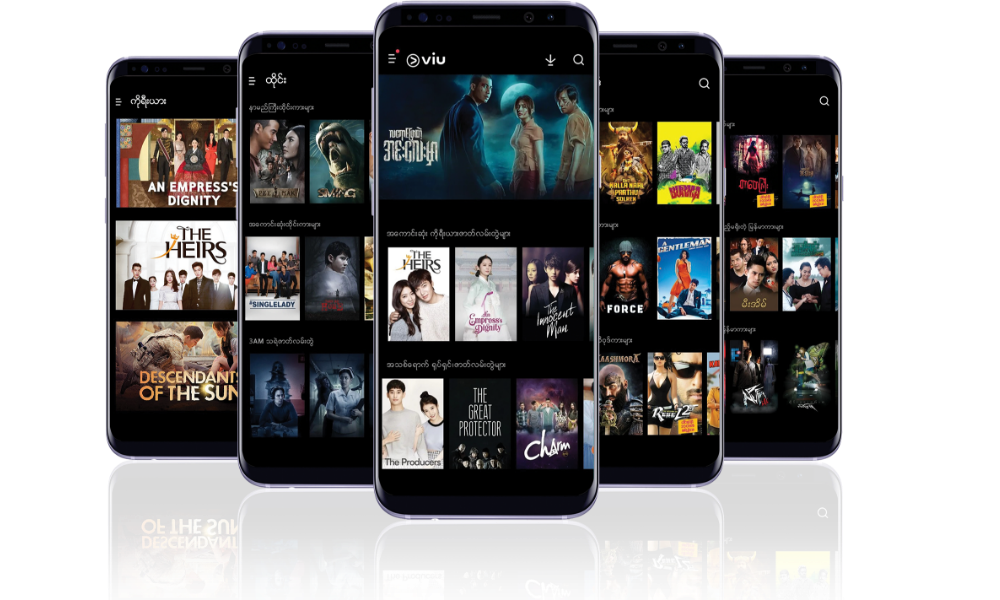 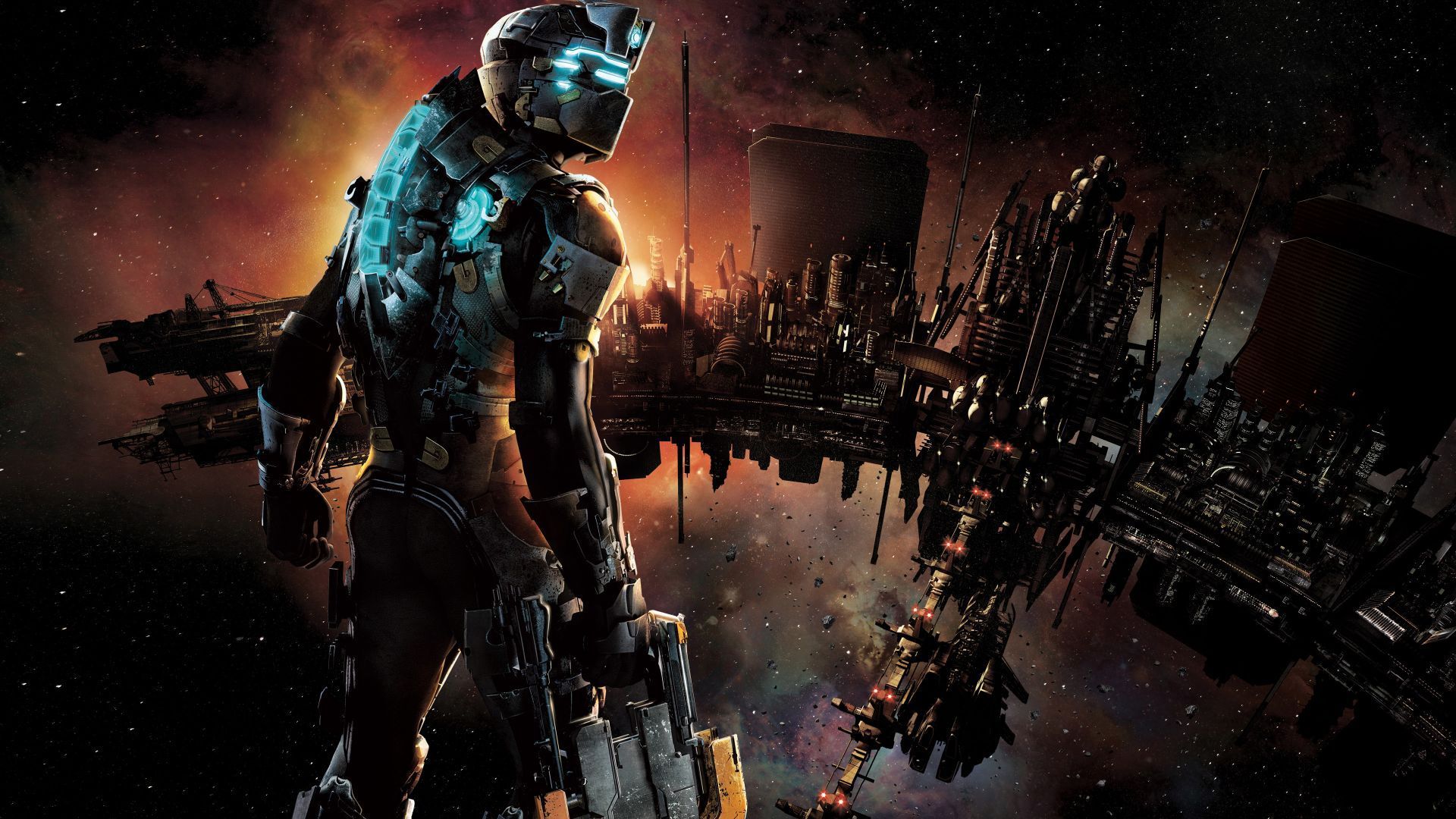 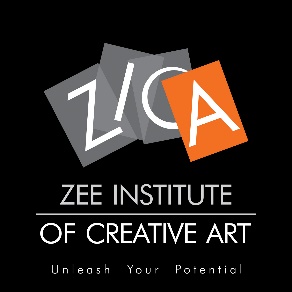 MEDIA & ENTERTAINMENT
GAMING
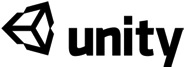 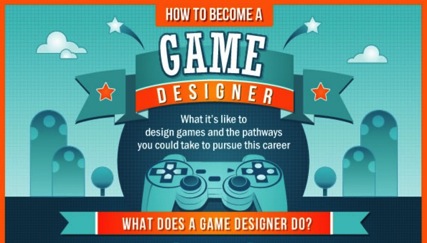 GAME ART & DESIGN
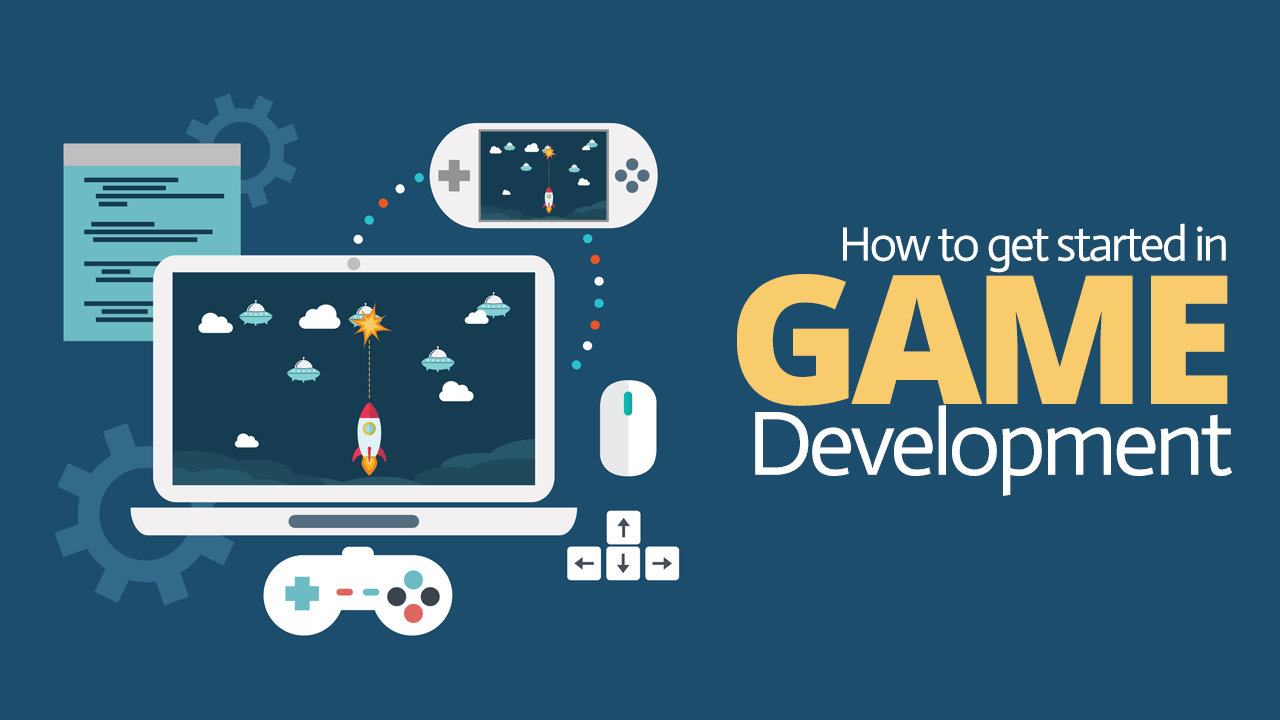 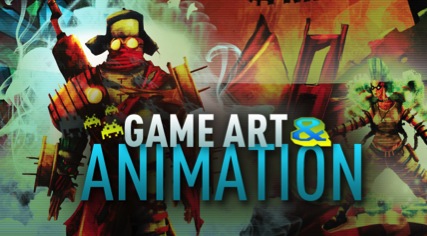 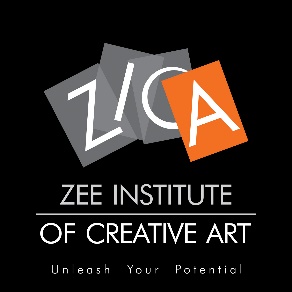 MEDIA & ENTERTAINMENT
GAMING
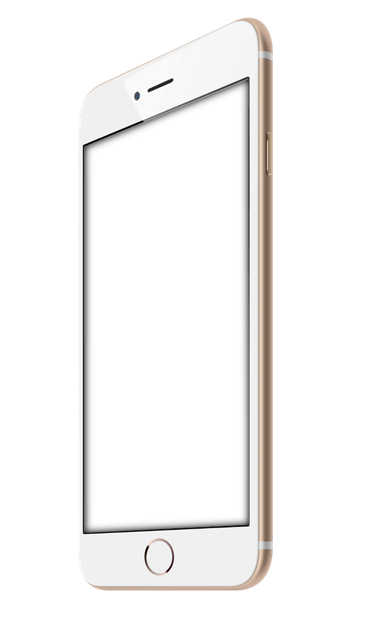 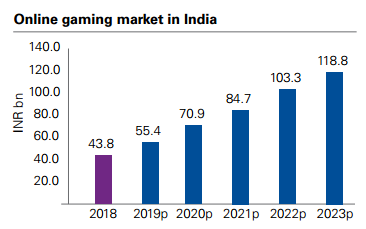 CAGR 22.1%
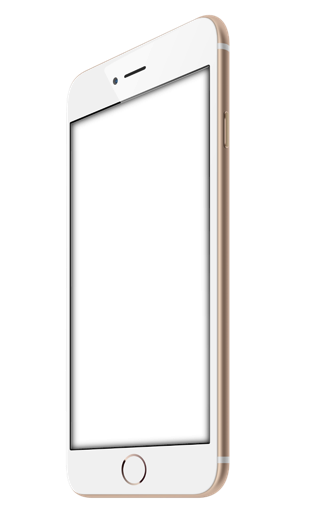 Source : KPMG in India analysis 2018
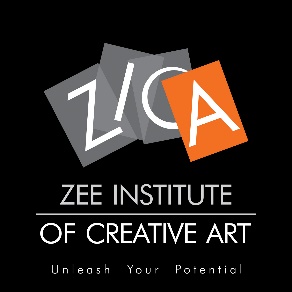 MEDIA & ENTERTAINMENT
MOBILE GAMING
Mobile Gaming leads from the front in India with nearly 89% of all gaming revenue in India generated from Mobile games

Online Gaming Industry has doubled in 5 years from Rs. 20.3 Bn in 2014 to Rs. 43.8 Bn in 2018
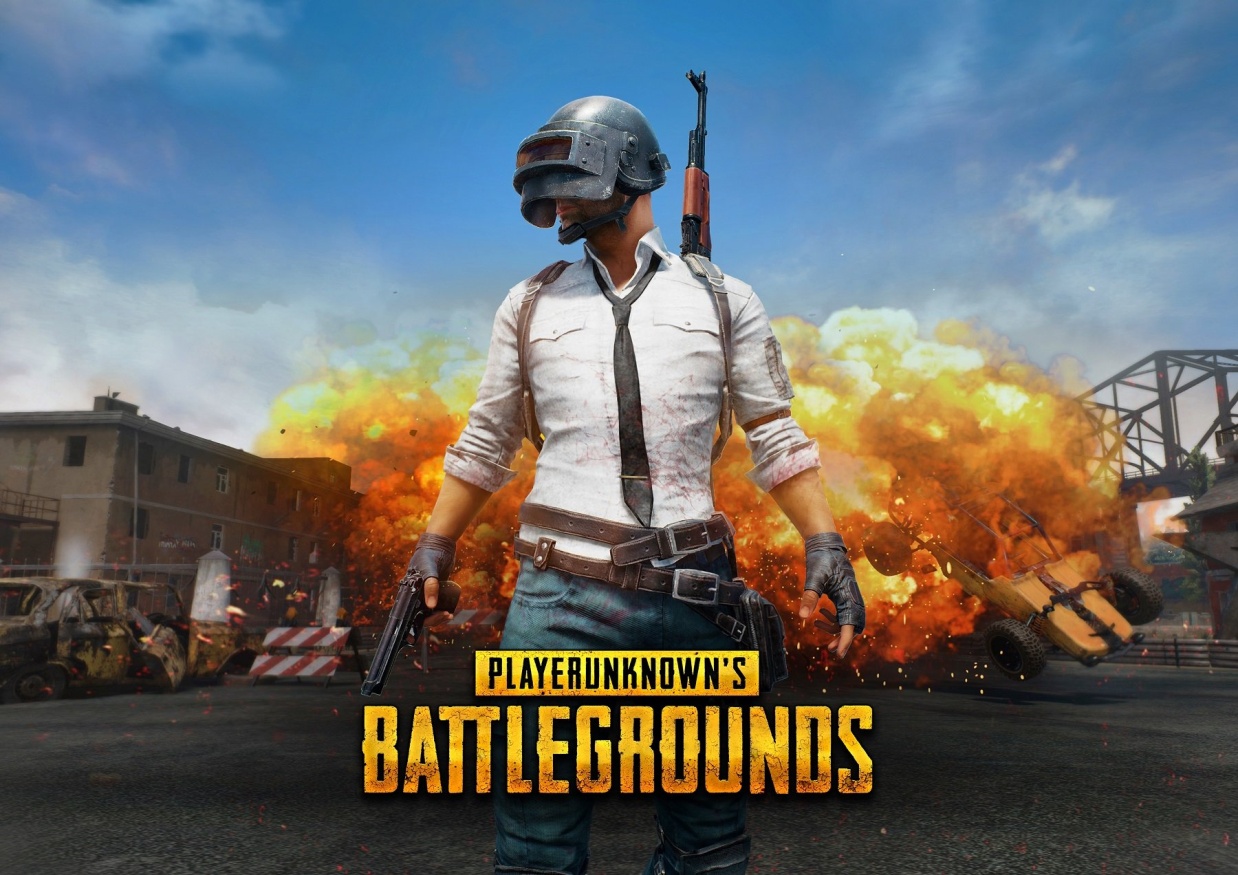 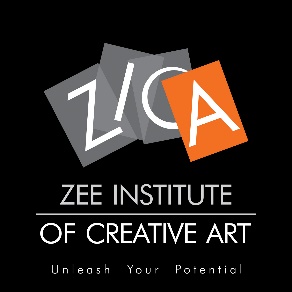 MEDIA & ENTERTAINMENT
ONLINE GAMING
Online Gamers in India grew 52% to 278 Million in 2018

5 Billion Game Apps were downloaded in 2018

India is now in Top 5 Markets for Mobile Gaming globally
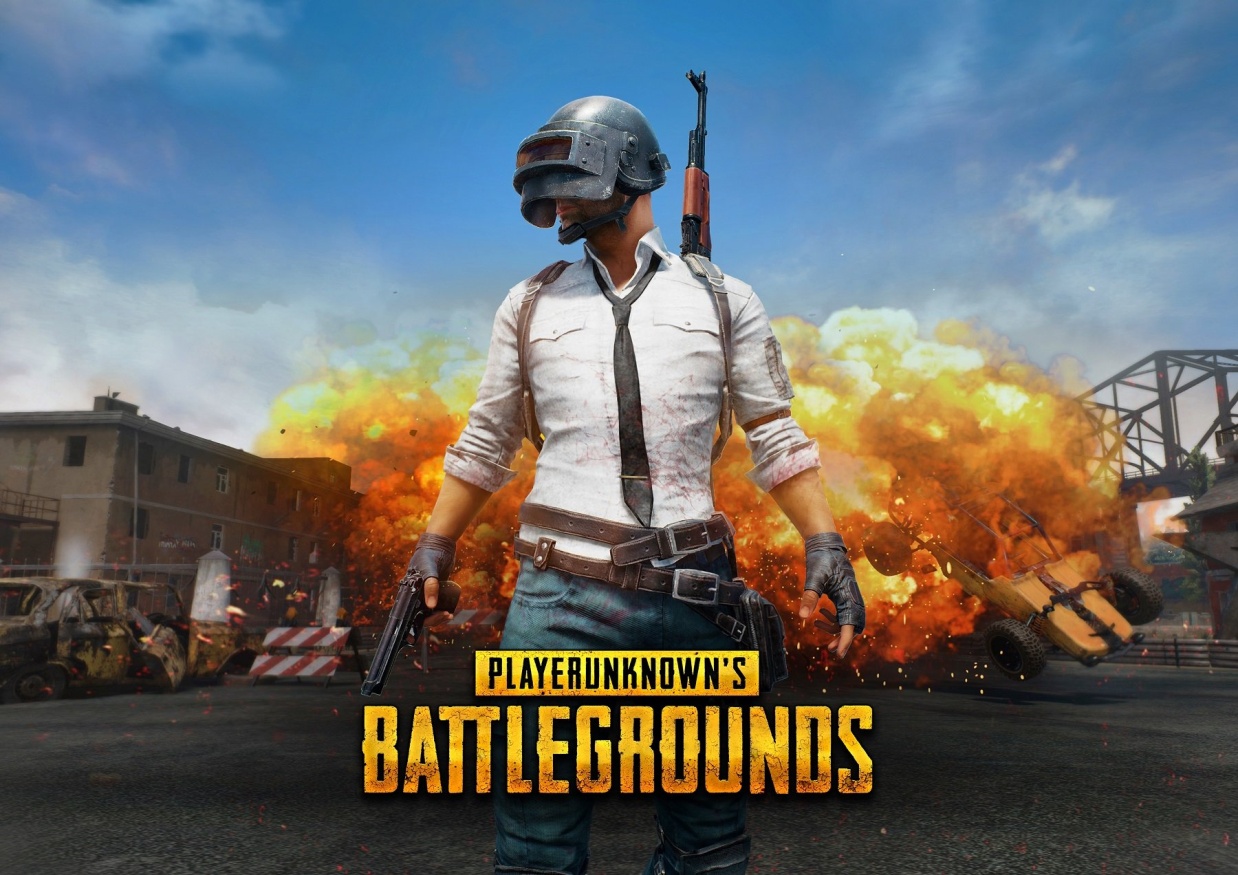 MEDIA & ENTERTAINMENT
GAMING
AR, VR & MOBILE
The most successful mobile game creators rely on Unity
Publish for All Formats & All Platforms in    Real-time
More than 50% of all new mobile games are created in Unity
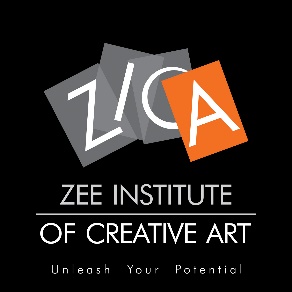 MEDIA & ENTERTAINMENT
GAMING STUDIOS
DHRUVA INTERACTIVE
ROCKSTAR GAMES
LAKSHYA DIGITAL
YOOZOO GAMES
SUMO DIGITAL
NUKEBOX STUDIOS
MOONFROG LABS
NAZARA
NODDING HEAD GAMES
LITTLE RED ZOMBIES
99 GAMES
FLYING ROBOT STUDIOS
HOLY COW PRODUCTIONS
OGREHEAD STUDIOS
APAR GAMES
MINDBOX
LUCID LABS
SMARTVIZX
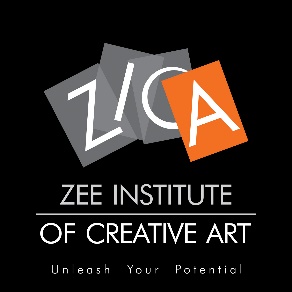 ZICA PROGRAMS
ANIMATION
VISUAL EFFECTS
GAMING
FASHION DESIGN
INTERIOR DESIGN
GRAPHIC & WEB DESIGN
DIGITAL MARKETING
PHOTOGRAPHY
EDITING
2018-2023
TOP GROWTH SECTORS
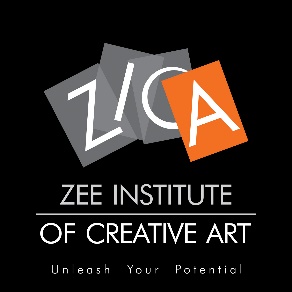 ZICA CAREER PROGRAMS
PROFESSIONAL CAREER DEVELOPMENT PROGRAMS
PCDP IN ANIMATION VISUAL EFFECTS

PROFESSIONAL DEVELOPMENT PROGRAMS
PDP IN 3D ANIMATION VISUAL EFFECTS
PDP IN FILM MAKING VISUAL EFFECTS
PDP IN FASHION DESIGN
PDP IN INTERIOR DESIGN
PROFESSIONAL PROGRAMS:
PP IN 2D ANIMATION
PP IN 3D ANIMATION
PP IN VISUAL EFFECTS
PP IN ADV GAME ART & DESIGN
PP IN FASHION DESIGN
PP IN INTERIOR DESIGN
PP IN GRAPHIC DESIGN
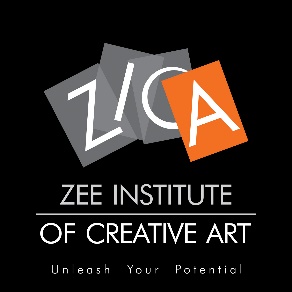 PCDP IN ANIMATION VISUAL EFFECTS
LEARNING OBJECTIVE: 
This is a comprehensive certificate program that deals with all the important aspects of 2D, 3D & Visual Effects. The student begins with learning all the creative development exercises with manual and digital 2D animation processes. The second module starts with all the basic elements of 3D digital art which in the later module progresses into advanced 3D Digital art and character animation. The remaining modules of the program deal with different aspects of Dynamics, tracking, and advanced Visual effects which are generally used in production studios.
5 Days a week (Monday to Friday)
Everyday 2 Hrs. (Theory – 1 Hr. & Practical 1 Hr.)
Duration: 36 Months
Total Hours: 1440 Hours
Theory: 641 Hrs.
Practical: 641 Hrs.
Project: 158 Hrs.
Saturday – Workshop / Activity
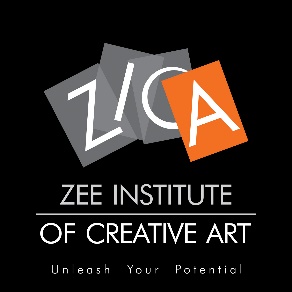 PCDP IN ANIMATION VISUAL EFFECTS
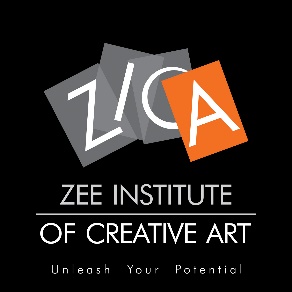 PCDP IN ANIMATION VISUAL EFFECTS
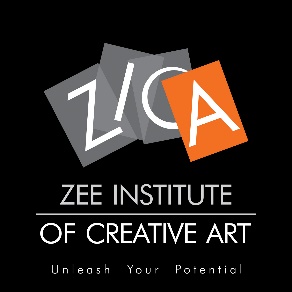 PCDP IN ANIMATION VISUAL EFFECTS
LEARNING OUTCOME:
PLACEMENT OPPORTUNITIES
Product Designer
Texture Artist 
Lighting Technician 
Character Rigger 
Character Animator
Roto Artist
Matchmover
Matte Painter
The program completed students can work on multiple profiles such as Illustrator, Character designer, 3D Digital artist, Modeling specialist, Texturing artist, Character animator, CHF Technician, Compositor, VFX / Post-production supervisor, etc. These candidates can get fit into current needs as a generalist with a specialized skillset with most of the production studios.
Pipeline TD
VFX Producer
CG Supervisor
VFX Supervisor
Compositing Artist 
Effects Animator
Render Wrangler
Tracking Artist
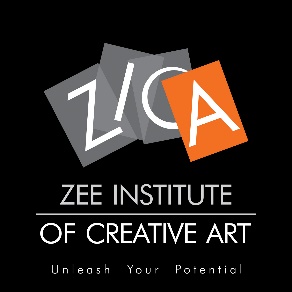 PDP IN 3D ANIMATION VISUAL EFFECTS
LEARNING OBJECTIVE: 
This program begins with the Fundamentals of Art and Design, Digital Painting and Digital 2D Animation which is necessary for 3D Animation. The program follows with Visual Effects where students can create amazing effects, compose live and CG footage, Paint, Color correct etc. Afterwards, the student can select any one specialization from four different options where they decide to make their career. They will also learn how Augmented and Virtual Reality works.  
Character Modeling
Lighting & Shading
3D Character Animation
Visual Effects
Students will also learn the application of AR & VR in animation.
5 Days a week (Monday to Friday)
Everyday 2 Hrs. (Theory – 1 Hr. & Practical 1 Hr.)
Duration: 27 Months
Total Hours: 1116 Hours
Theory: 479 Hrs.
Practical: 479 Hrs.
Project: 158 Hrs.
Saturday – Workshop / Activity
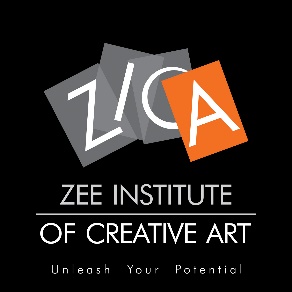 PDP IN 3D ANIMATION VISUAL EFFECTS
After Effects
Fusion
Nuke
Maya
Arnold
Z-Brush   
V-Ray
3D Equalizer
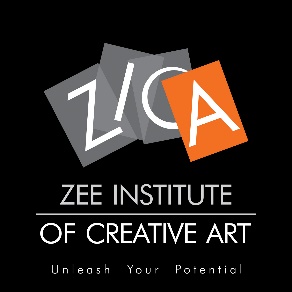 PDP IN 3D ANIMATION VISUAL EFFECTS
LEARNING OUTCOME:
PLACEMENT OPPORTUNITIES
Graphic Designer
Storyboard Artist
Character Designer
2D Animator
Background Painter 
Stop Motion Animator 
Architectural Animator
Product Designer
Texture Artist 
Lighting Technician
The Certificate holder will have a very bright prospect in the Animation or Visual Effects studios. He / She will have the ability to contribute to any / all departments of the production pipeline, with a clear understanding of the fundamentals. They will become indispensable for any Animation or VFX production studio.
Character Rigger 
Character Animator
Roto Artist
Matchmover
Matte Painter
Pipeline TD
Compositing Artist 
Effects Animator
Render Wrangler
Video Game Designer
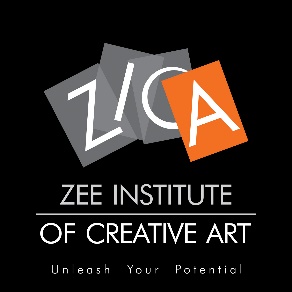 PDP IN FILM MAKING VISUAL EFFECTS
LEARNING OBJECTIVE: 
This program has been designed to deal with Filmmaking by using Live Action, 3D Animation & Visual Effects. The first module deals with the Fundamentals of Art, Design & Composition. A student then understands the basics of Photography and Filmmaking. The second module covers CG Assets & Characters, Rigging & Animation that is required for a VFX film. The third module deals with Dynamics & Tracking. The fourth module combines CG with live action footage using timelines and a node-based compositing software. At the end of the program, the student develops a Visual Effects short film using Live Action & CG.
5 Days a week (Monday to Friday)
Everyday 2 Hrs. (Theory – 1 Hr. & Practical 1 Hr.)
Duration: 24 Months
Total Hours: 998 Hours
Theory: 467 Hrs.
Practical: 467 Hrs.
Project: 64 Hrs.
Saturday – Workshop / Activity
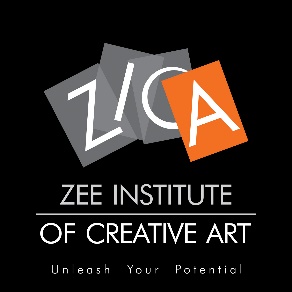 PDP IN FILM MAKING VISUAL EFFECTS
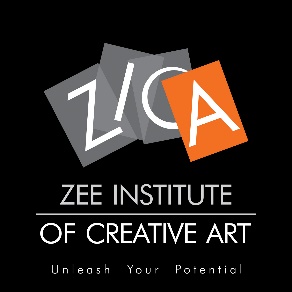 PDP IN FILM MAKING VISUAL EFFECTS
LEARNING OUTCOME:
PLACEMENT OPPORTUNITIES
Product Designer
Texture Artist 
Lighting Technician 
Character Rigger 
Character Animator
Roto Artist
Matchmover
Matte Painter
The emerging student will have a complete understanding of the different modules of Visual Effects and film making, which will help in attaining a bright career. The VFX certificate holder will be capable of delivering outstanding VFX shots due to his / her extensive knowledge in areas like Live Action shooting, 3D Animation, Advanced Dynamics, Tracking & Compositing etc.
Pipeline TD
VFX Producer
CG Supervisor
VFX Supervisor
Compositing Artist 
Effects Animator
Render Wrangler
Tracking Artist
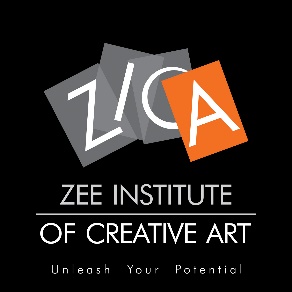 PDP IN FASHION DESIGN
LEARNING OBJECTIVE: 
The two year program in Fashion Design is about creative exploration. You will have an introduction to a wide range of creative practices. This will give you the chance to try different disciplines. Through a range of activities you will start to think about your own creative ambition. You will consider your own work in relation to your chosen professional practice. You will come up with an idea for a project proposal. You will research, write and evaluate your proposal. From this you will produce a body of work for your final assessment.
5 Days a week (Monday to Friday)
Everyday 2 Hrs. (Theory – 1 Hr. & Practical 1 Hr.)
Duration: 24 Months
Total Hours: 998 Hours
Theory: 467 Hrs.
Practical: 467 Hrs.
Project: 64 Hrs.
Saturday – Workshop / Activity
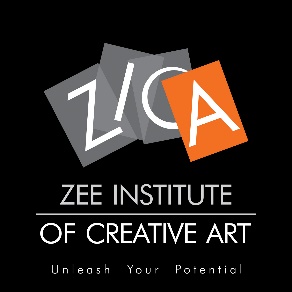 PDP IN FASHION DESIGN
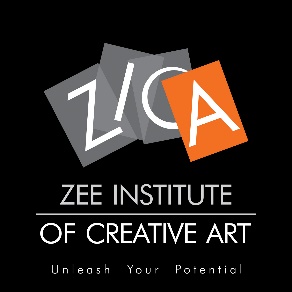 PDP IN FASHION DESIGN
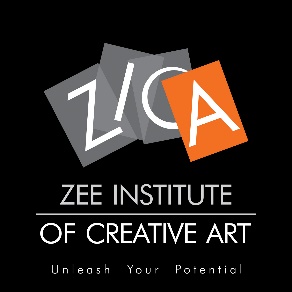 PDP IN FASHION DESIGN
LEARNING OUTCOME:
PLACEMENT OPPORTUNITIES
Fashion Designer
Textile Designer
Visual Merchandiser
Garment Designer
Accessories Designer
Graphic & Textile Designer Technical
Fashion Graphic Designer
Apparel Fashion Designer
Fashion Stylist
This course enables students to be professional fashion Designer and work in the industry of Apparel, Export Houses, Garment manufacturing, fashion retail stores, Online fashion business, blogger, as a Stylist in the Media and film industry etc. As an entrepreneur students also learn how to launch their brands, open boutique and fashion store.
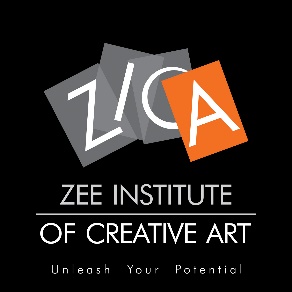 PDP IN INTERIOR DESIGN
LEARNING OBJECTIVE: 
The Interior design program deals with the art and science of enhancing the interior of a building's inner space to achieve a healthier more aesthetically pleasing and functional environment for the people using the space. In this program, we develop the design, art, fundamentals of drawing, furniture design, and design source and materials, interior graphics, Introduction to CAD, construction, services, case study, building material, etc. To become a professional Interior Designer. This program offers exposure to new technologies like AR/ VR to help the students to be future-ready
5 Days a week (Monday to Friday)
Everyday 2 Hrs. (Theory – 1 Hr. & Practical 1 Hr.)
Duration: 24 Months
Total Hours: 998 Hours
Theory: 467 Hrs.
Practical: 467 Hrs.
Project: 64 Hrs.
Saturday – Workshop / Activity
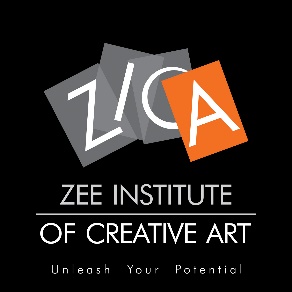 PDP IN INTERIOR DESIGN
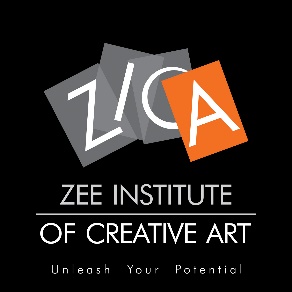 PDP IN INTERIOR DESIGN
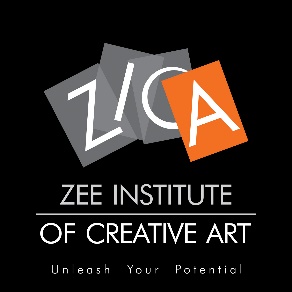 PDP IN INTERIOR DESIGN
LEARNING OUTCOME:
PLACEMENT OPPORTUNITIES
Interior Designer
Retail Space Designer
Event Set Designer
Design Consultant
Art Director
Stall Designer
Space Designer
The course-completed student can be Interior Designer and works for Residential Space Designing Firm, Commercial Space Designing, Office Space Designing,  Retail Space Designing, Hospitality Space Designing, Public Space Designing, Exhibition Space Designing, Merchandising designer, Stall Designer, Event and Set Designer in entertainment, Furniture designer, Art direction, Design Consulting, Colour consultant, Design Entrepreneur
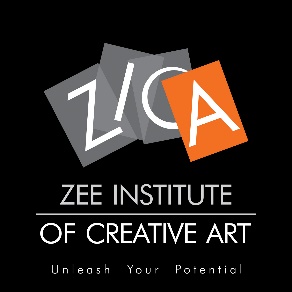 PROFESSIONAL PROGRAM IN 2D ANIMATION
LEARNING OBJECTIVE: 
This program has been developed based on the current requirement of 2D Animators in the world. The prerequisite for the program is good drawing skills. Student will learn all the aspects of 2D Animation film making from Pre-production, Production and Post production. Student will initially learn fundamental of Art and design by manual drawing and then they will learn character design, background painting, character animation, audio and video editing by using advance digital tools.
5 Days a week (Monday to Friday)
2 Hrs. a Day (Theory – 1 Hr. & Practical 1 Hr.)
Duration: 12 Months
Total Hours: 496 Hours
Theory: 233 Hrs.
Practical: 233 Hrs.
Project: 30 Hrs.
Saturday – Workshop / Activity
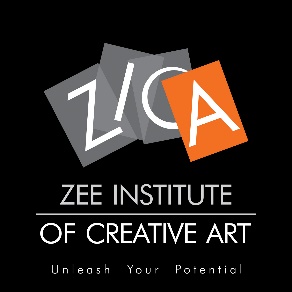 PROFESSIONAL PROGRAM IN 2D ANIMATION
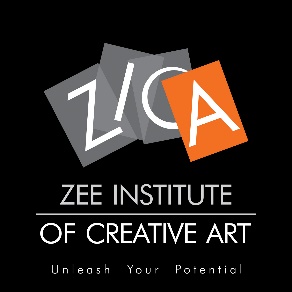 PROFESSIONAL PROGRAM IN 2D ANIMATION
LEARNING OUTCOME:
PLACEMENT OPPORTUNITIES
Pre-production artist
Character designer
Storyboard artist
Layout background artist
Art Director
2D Animator
Visualizers
There is huge demand for 2D animation series on TV and OTT platform as they are very simple drawings, much focus on the storytelling, action and exaggeration which kids love the most. Looking at this the production studios across the world are hiring massively the 2D artists.
Illustrator
BG Painter
Lip-Sync Artist
Visual Artist
Motion Graphic Artist
Video Editor
2D FX Artist
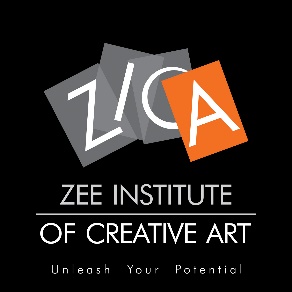 PROFESSIONAL PROGRAM IN 3D ANIMATION
LEARNING OBJECTIVE: 
This program has been developed to provide specialized knowledge in 3D Animation. It covers the Fundamentals of Art and Design after which students are exposed to the detailed 3D module. At the end of the program, there will be three elective specializations such as Modeling & Texturing, Lighting and Animation.
5 Days a week (Monday to Friday)
2 Hrs. a Day (Theory – 1 Hr. & Practical 1 Hr.)
Duration: 12 Months
Total Hours: 496 Hours
Theory: 233 Hrs.
Practical: 233 Hrs.
Project: 30 Hrs.
Saturday – Workshop / Activity
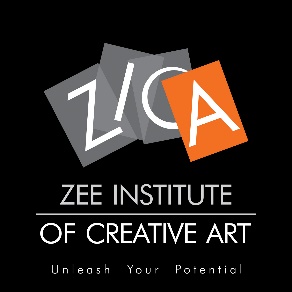 PROFESSIONAL PROGRAM IN 3D ANIMATION
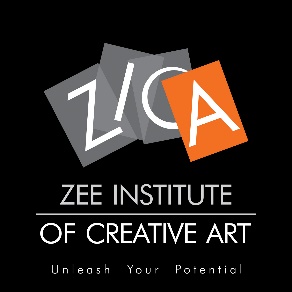 PROFESSIONAL PROGRAM IN 3D ANIMATION
LEARNING OUTCOME:
PLACEMENT OPPORTUNITIES
Illustrator
Storyboard Artist
Character Designer
Architectural Animator
Product Designer
Texture Artist 
Lighting Technician
Character Rigger 
Character Animator
 Matte Painter
The student shall be well versed in 3D Content Development in any 3D production studio. The specialisation will help the student to build a career in 3D Animation within a short span of time.
Motion Graphic Artist
Pipeline TD
Render Wrangler
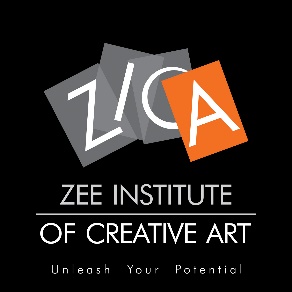 PROFESSIONAL PROGRAM IN VISUAL EFFECTS
LEARNING OBJECTIVE: 
This program provides a gateway to the Visual Effects world. The program starts with the Fundamentals of Film Making & Computer Graphics. Then the program introduces the students to 3D Computer Graphics for a short period, thereby strengthening their skills in Dynamics, Tracking, Rotoscopy and Compositing, which forms the foundation for Visual Effects. A student will compile different kinds of VFX shots to build an outstanding portfolio during the last month of the program.
5 Days a week (Monday to Friday)
2 Hrs. a Day (Theory – 1 Hr. & Practical 1 Hr.)
Duration: 12 Months
Total Hours: 496 Hours
Theory: 233 Hrs.
Practical: 233 Hrs.
Project: 30 Hrs.
Saturday – Workshop / Activity
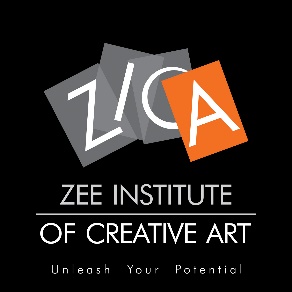 PROFESSIONAL PROGRAM IN VISUAL EFFECTS
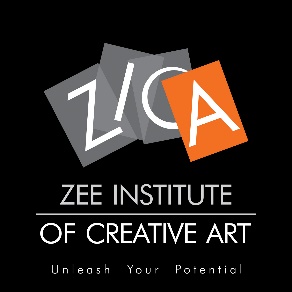 PROFESSIONAL PROGRAM IN VISUAL EFFECTS
LEARNING OUTCOME:
PLACEMENT OPPORTUNITIES
Matte Painter
Video Editor
Roto Artist
Matchmover
Pipeline TD
VFX Producer
CG Supervisor
VFX Supervisor
The student will acquire skills that are needed to excel in any Visual Effects Studio as a Compositing Artist. Good understanding of Design, aesthetics of filmmaking along with strong fundamentals of Visual Effects will make this candidate, an advantage for any VFX team.
Compositing Artist 
Effects Animator
Render Wrangler
Tracking Artist
Paint artist
Color correction artist
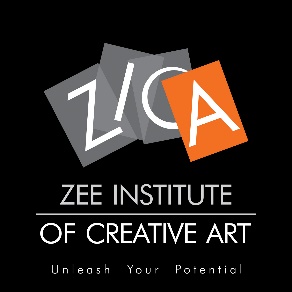 PROFESSIONAL PROGRAM IN GRAPHIC DESIGN
LEARNING OBJECTIVE: 
Graphic designers create visual concepts to communicate ideas that inspire, inform or captivate consumers. Students will develop the overall layout and production design for advertisements, brochures, magazines and corporate reports. The graphic design industry has been evolved with a more presentable design due to which we have updated the program with the latest tools and technologies so that student can create outstanding artworks.
5 Days a week (Monday to Friday)
2 Hrs. a Day (Theory – 1 Hr. & Practical 1 Hr.)
Duration: 12 Months
Total Hours: 496 Hours
Theory: 233 Hrs.
Practical: 233 Hrs.
Project: 30 Hrs.
Saturday – Workshop / Activity
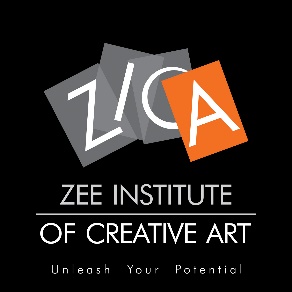 PROFESSIONAL PROGRAM IN GRAPHIC DESIGN
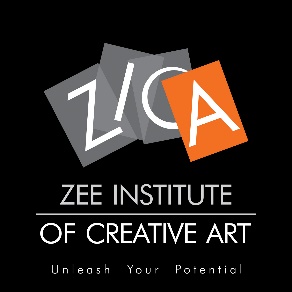 PROFESSIONAL PROGRAM IN GRAPHIC DESIGN
LEARNING OUTCOME:
PLACEMENT OPPORTUNITIES
Art Production Manager
Graphic Designer
Brand identity Developer
Logo Designer
Marketing Designer
Illustrator
Many of Graphic Designers are employed in specialized design services, publishing or advertising, public relations, and related service industries. Majority of them become self-employed or freelancers due to the rising demand for quality designers.
Visual Image Developer
Multimedia Developer
Corporate Designer
Layout artist
Package Designer
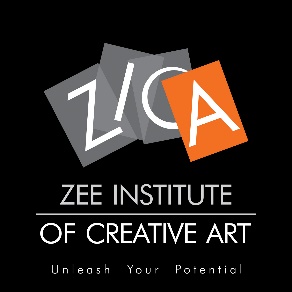 GAMING
LEARNING OBJECTIVE: 
Gaming is a highly inspiring sector where professionals are needed who have a good balance of creativity, fun and technology. The most important skills required in this field are creativity and passion. In these programs student will learn to concept game art, storyboard, digital paint, matte paint the scenery, create objects / props, characters, environment, level design, game integration and development.
5 Days IN a week (Monday to Friday)
2 Hrs. a Day (Theory – 1 Hr. & Practical 1 Hr.)
Duration: 6 Months (Each program)
Total Hours: 248 Hours
Theory: 119 Hrs.
Practical: 119 Hrs.
Project: 10 Hrs.
Saturday – Workshop / Activity
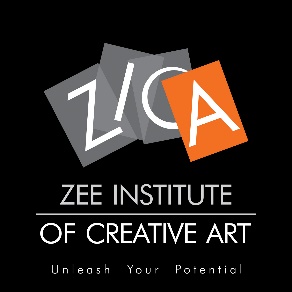 GAMING
PROFESSIONAL PROGRAM IN ADVANCED GAME ART & DESIGN 
(12 Months)
This is the combination of both programs

Program in Game Art
Program in Advanced Game Art & Design
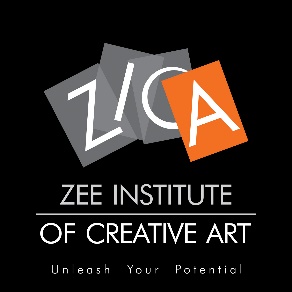 GAMING
LEARNING OUTCOME:
PLACEMENT OPPORTUNITIES
Game asset creator
Character modeler
Texturing Artist
Concept Art Designer
Lighting Artist
Character Designer
Game environment artist
3D Game designer
The 3D gaming industry, unbelievably, has attained a large popularity and has become a hub for income generating business. 3D video game design and development can be carried out both as a profession and as a hobby. There are several websites that enable multiplayer games and online games and are constantly on a look out for new game developers and designers.
Game tester
Level designer
Game project manager
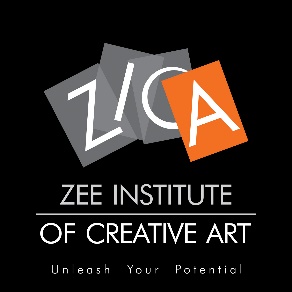 PROFESSIONAL PROGRAM IN FASHION DESIGN
LEARNING OBJECTIVE: 
Fashion design is the art of the application of design and aesthetics or natural beauty to clothing and accessories. The Program is a multifaceted profession which includes the creative process as well as the mastering of technical skills. Research and experimentation is encouraged with the whole range of creative approaches 
The course is structured to provide updated technical skills and relevant knowledge and new technical skills to gain an edge at the workplace. The core skills offered in this program are Research, Design development, Patternmaking and garment manufacture and production technology, Marketing merchandising to become professional in Fashion Design.
5 Days a week (Monday to Friday)
Everyday 2 Hrs. (Theory – 1 Hr. & Practical 1 Hr.)
Duration: 12 Months
Total Hours: 496 Hours
Theory: 233 Hrs.
Practical: 233 Hrs.
Project: 30 Hrs.
Saturday – Workshop / Activity
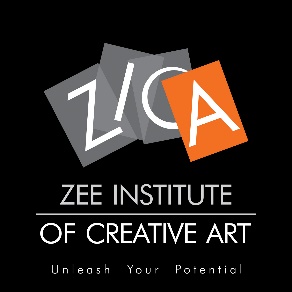 PROFESSIONAL PROGRAM IN FASHION DESIGN
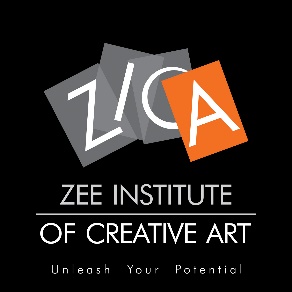 PROFESSIONAL PROGRAM IN FASHION DESIGN
LEARNING OUTCOME:
PLACEMENT OPPORTUNITIES
Fashion Designer
Textile Designer
Visual Merchandiser
Garment Designer
Accessories Designer
Graphic & Textile Designer Technical
Fashion Graphic Designer
Apparel Fashion Designer
Fashion Stylist
This Certificate holder professional will have a very bright prospect in the Fashion Design field.  Have the ability to contribute to all the departments of Fashion Design with a clear understanding
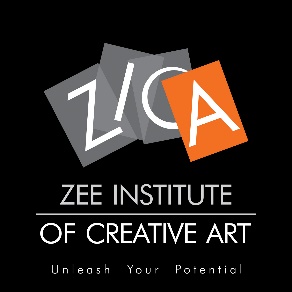 PROFESSIONAL PROGRAM IN INTERIOR DESIGN
LEARNING OBJECTIVE: 
Interior design is a multifaceted profession that includes conceptual development, space planning, site inspections, programming, and research, communicating with the stakeholders of a project, construction management, and execution of the design. This program offers exposure to new technologies like AR/ VR to help the students be future-ready
5 Days a week (Monday to Friday)
Everyday 2 Hrs. (Theory – 1 Hr. & Practical 1 Hr.)
Duration: 12 Months
Total Hours: 496 Hours
Theory: 233 Hrs.
Practical: 233 Hrs.
Project: 30 Hrs.
Saturday – Workshop / Activity
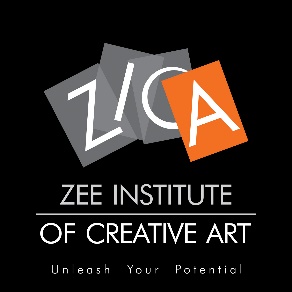 PROFESSIONAL PROGRAM IN INTERIOR DESIGN
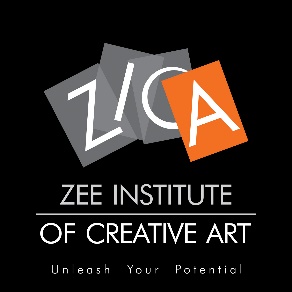 PROFESSIONAL PROGRAM IN INTERIOR DESIGN
LEARNING OUTCOME:
PLACEMENT OPPORTUNITIES
Interior Designer
Retail Space Designer
Event Set Designer
Design Consultant
Art Director
Stall Designer
Space Designer
The course-completed student will work for Residential space designing firm, Design consultant, Colour consultant, Design Entrepreneur.
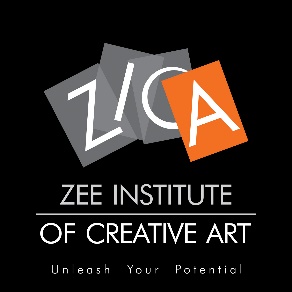 ZICA ONLINE
LEARNING TOOLS
2018-2023
TOP GROWTH SECTORS
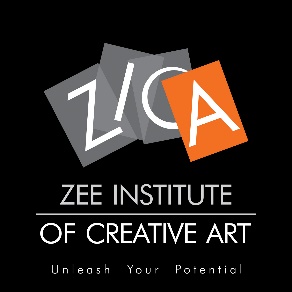 ZICA APP (LIVE ON ANDROID APP STORE)
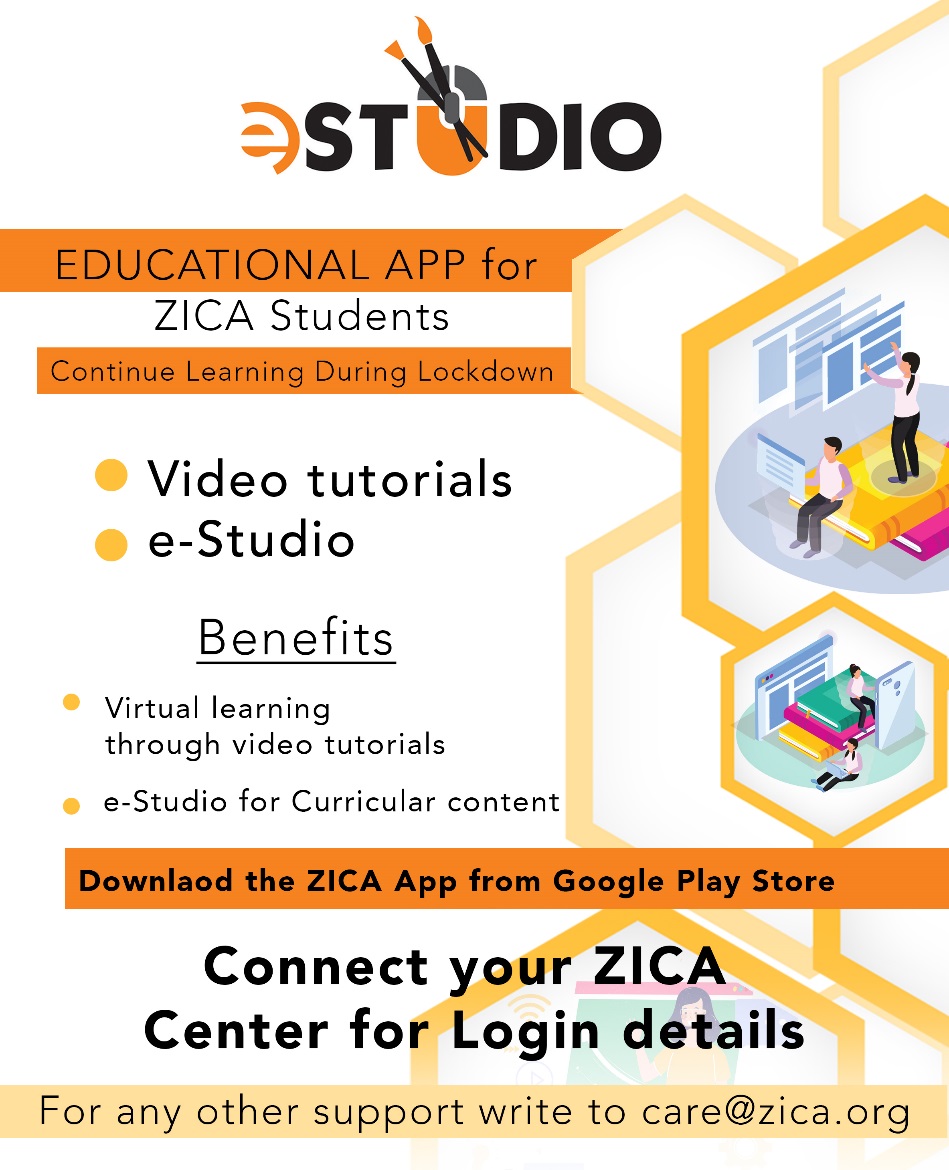 Available on APP Store
Student can log-in by using personal log-in information
It Contains
Video Tutorials
Masterclass Recorded Videos
E-Studio link
Placement details
News (Industry)
Profile
Contact (Social media handles)
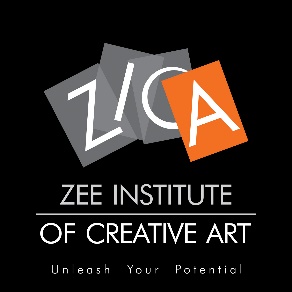 E-STUDIO (ONLINE LEARNING PORTAL)
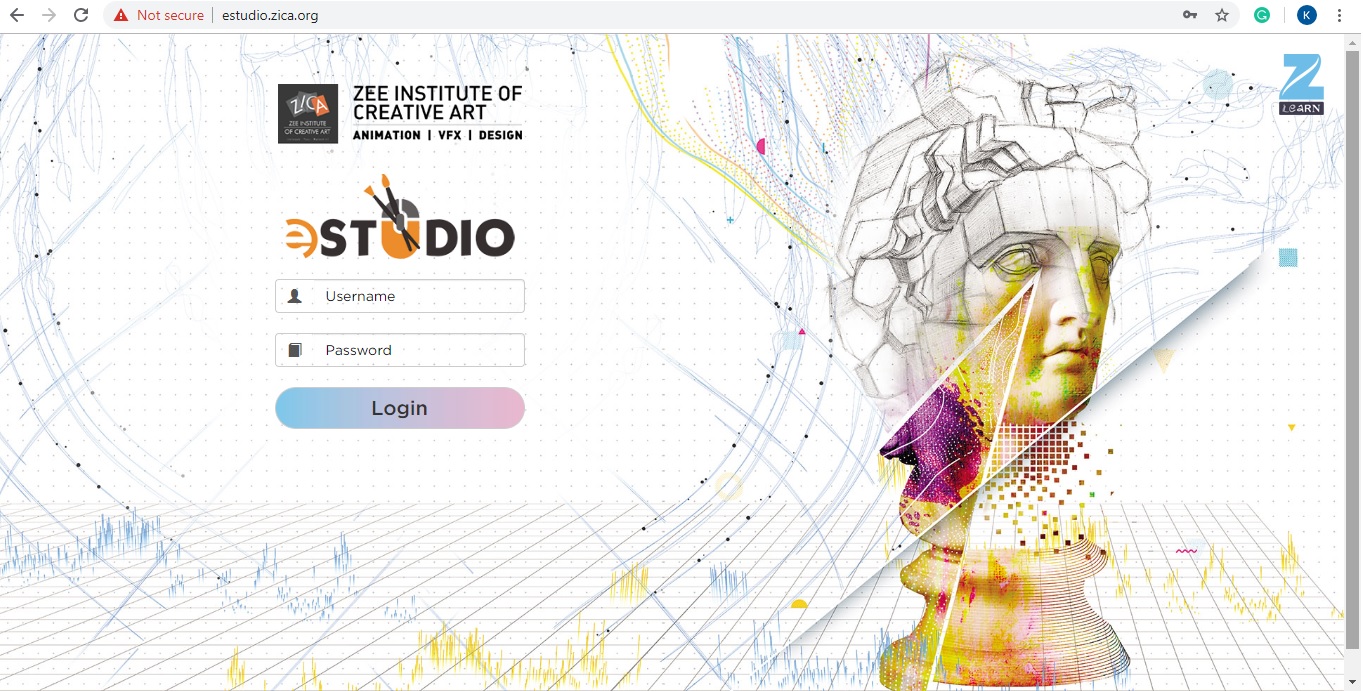 ESTUDIO will help in enhancing theory knowledge of our students. The portal will contain all reference study material related to the course in which the student has enrolled.
  
Student can access the portal by clicking on below link: http://estudio.zica.org

The login and password to access the ESTUDIO portal will be the same as which is being used for accessing ZICA MIS.
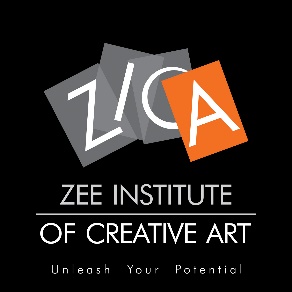 ONLINE SESSIONS (FACEBOOK LIVE / SKYPE)
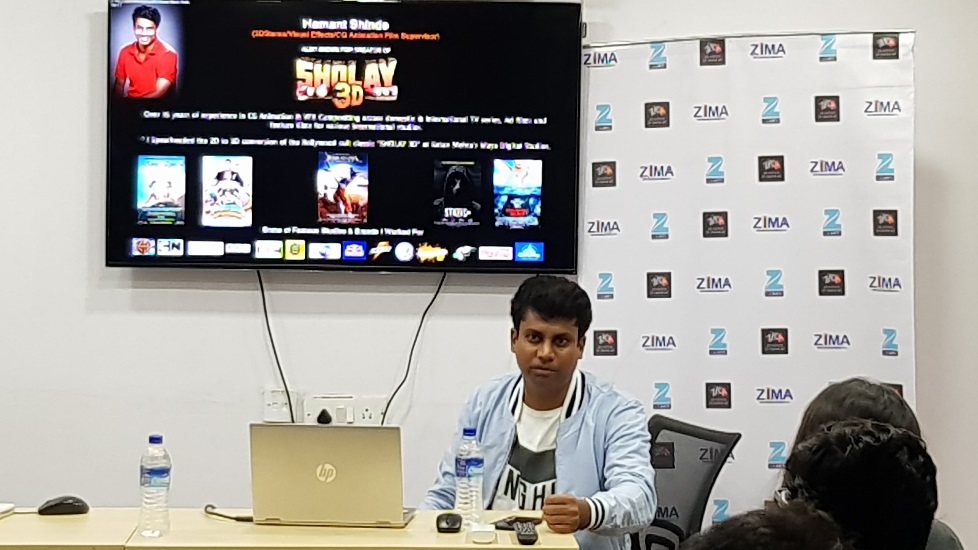 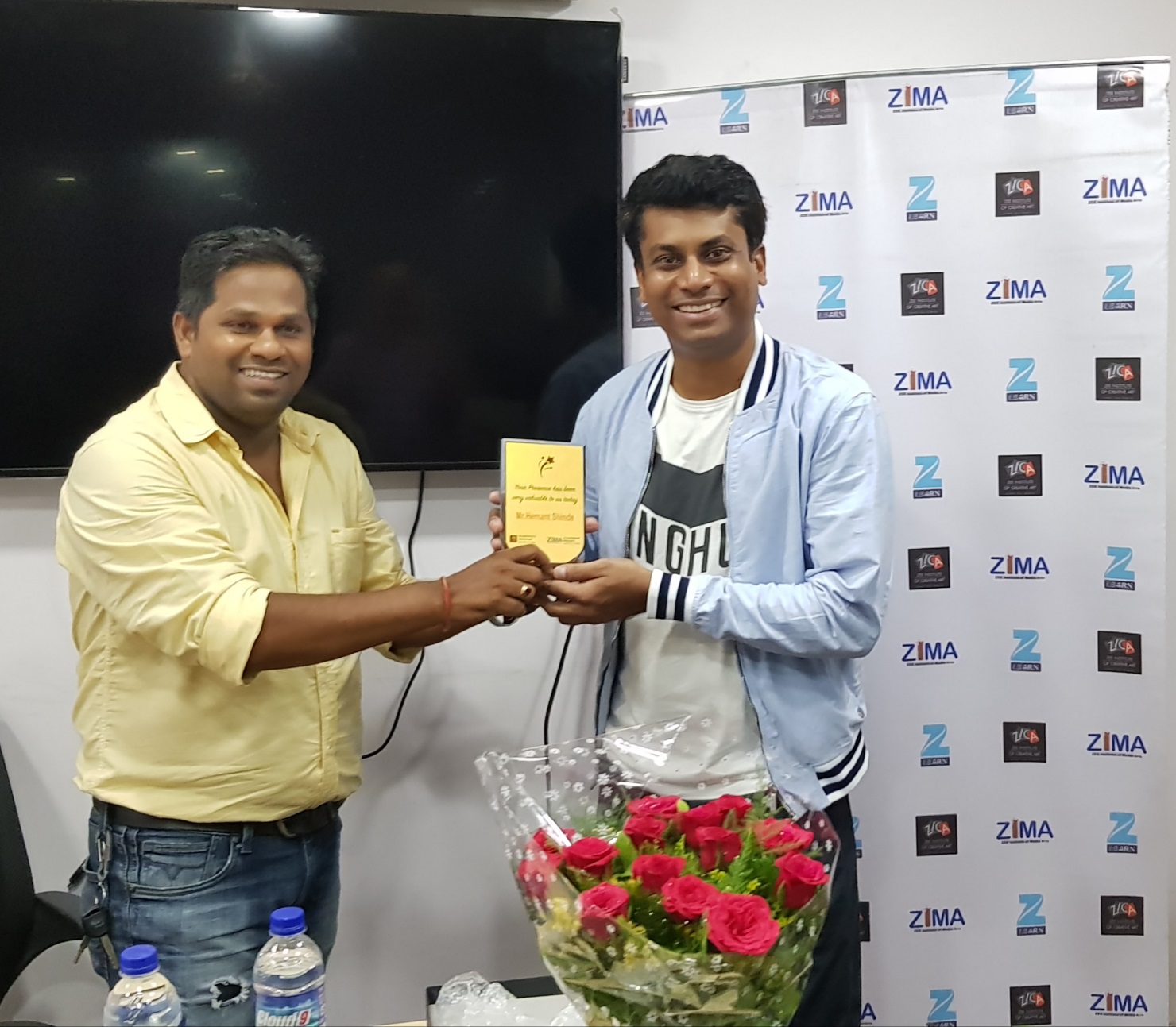 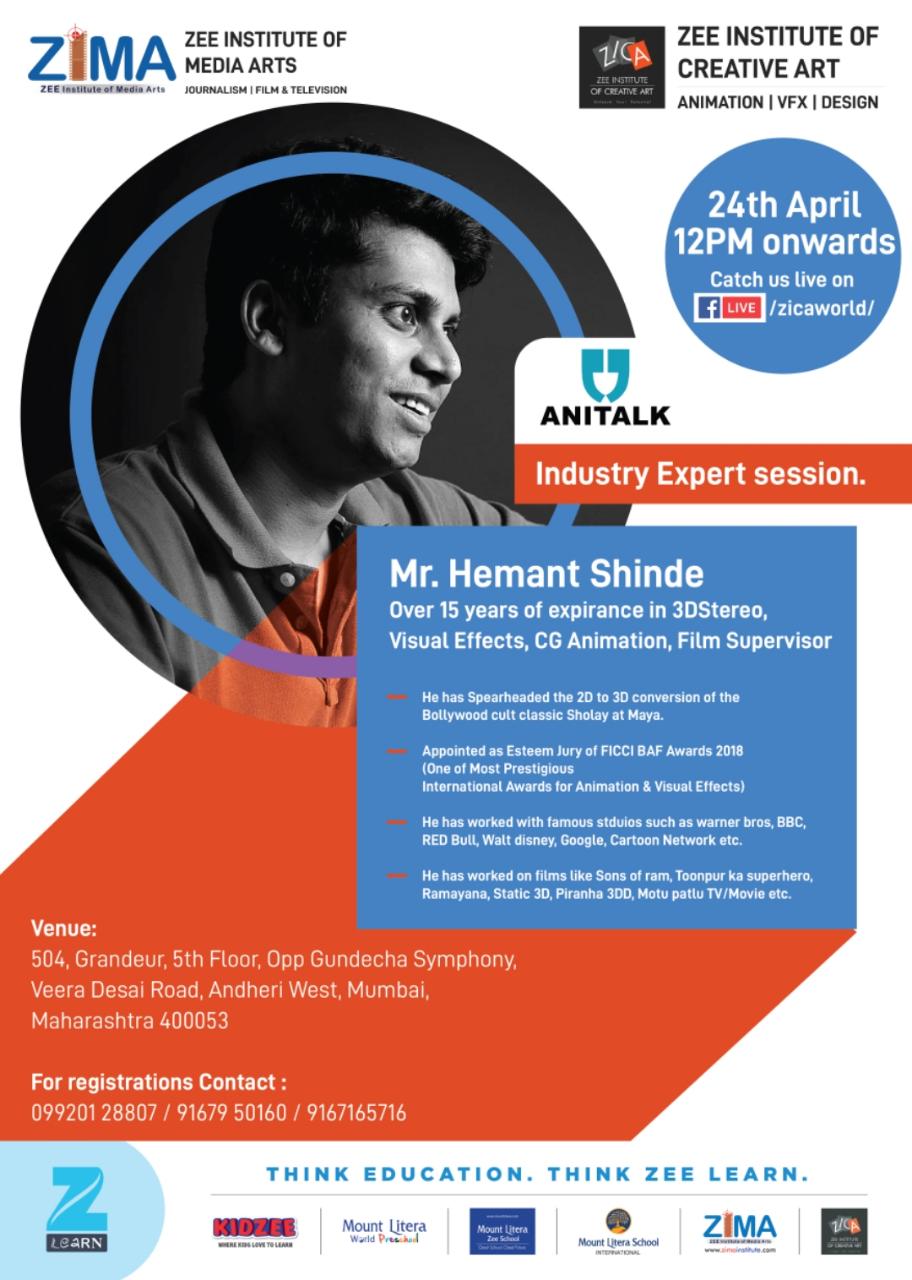 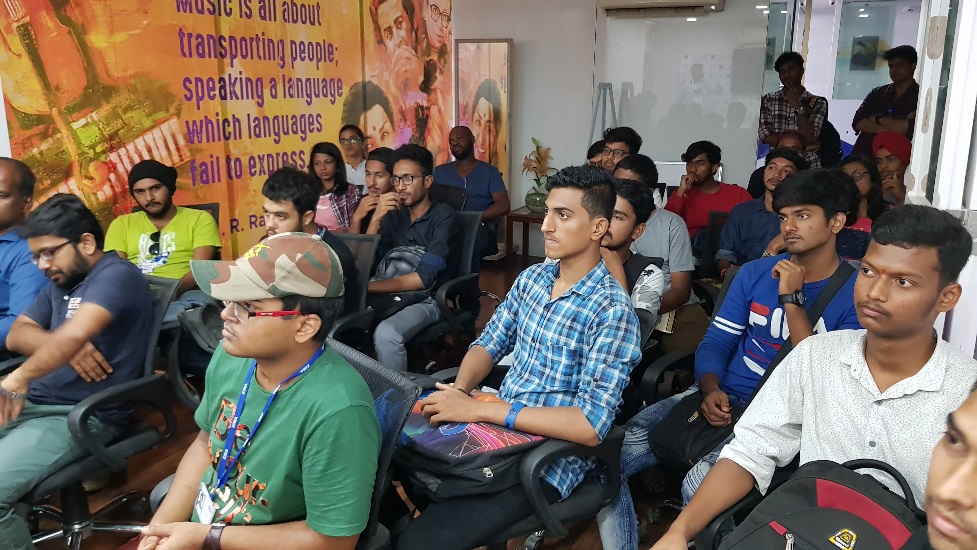 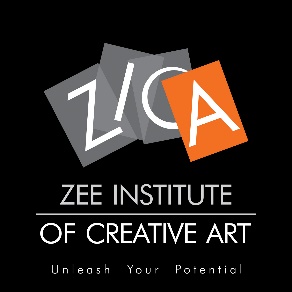 ONLINE MASTERCLASS
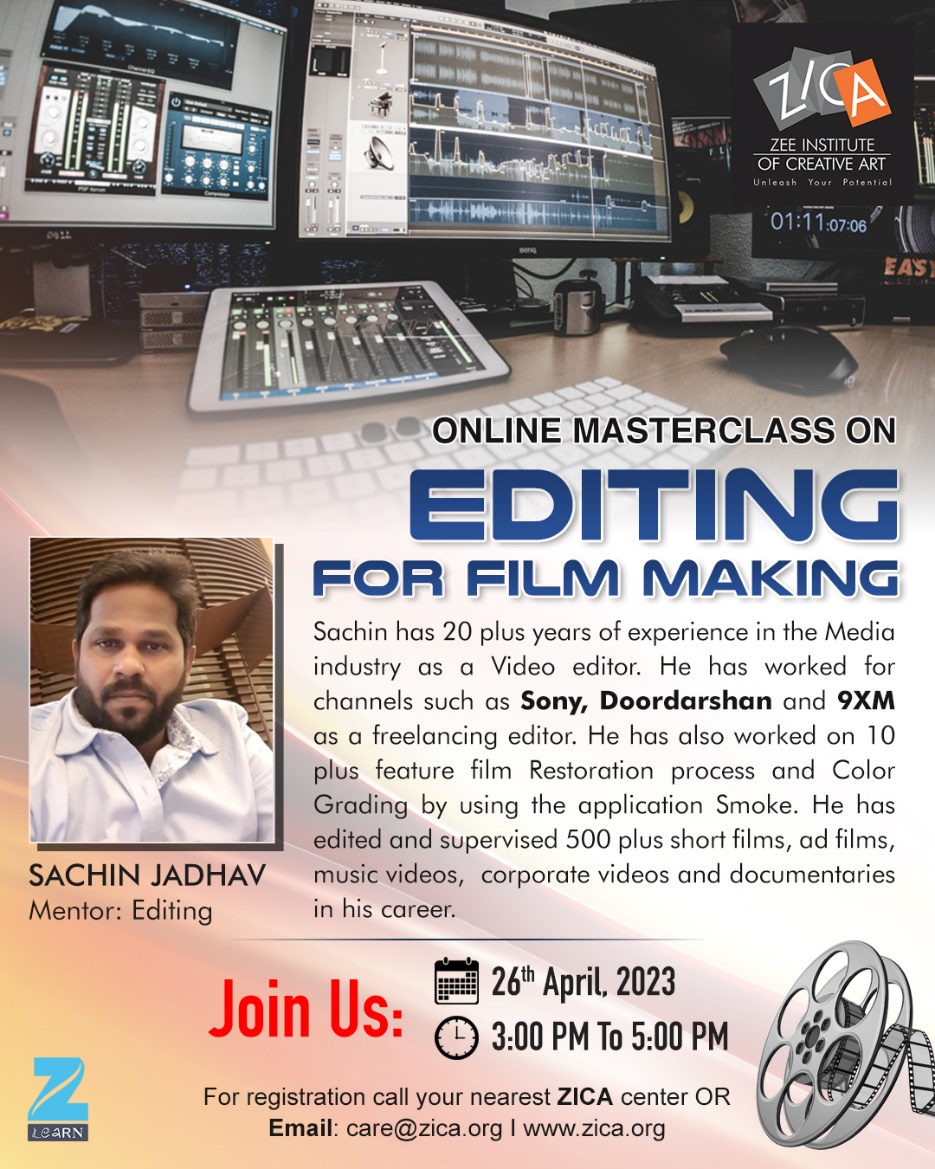 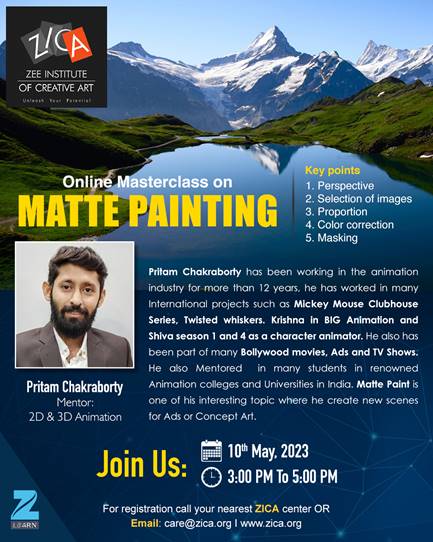 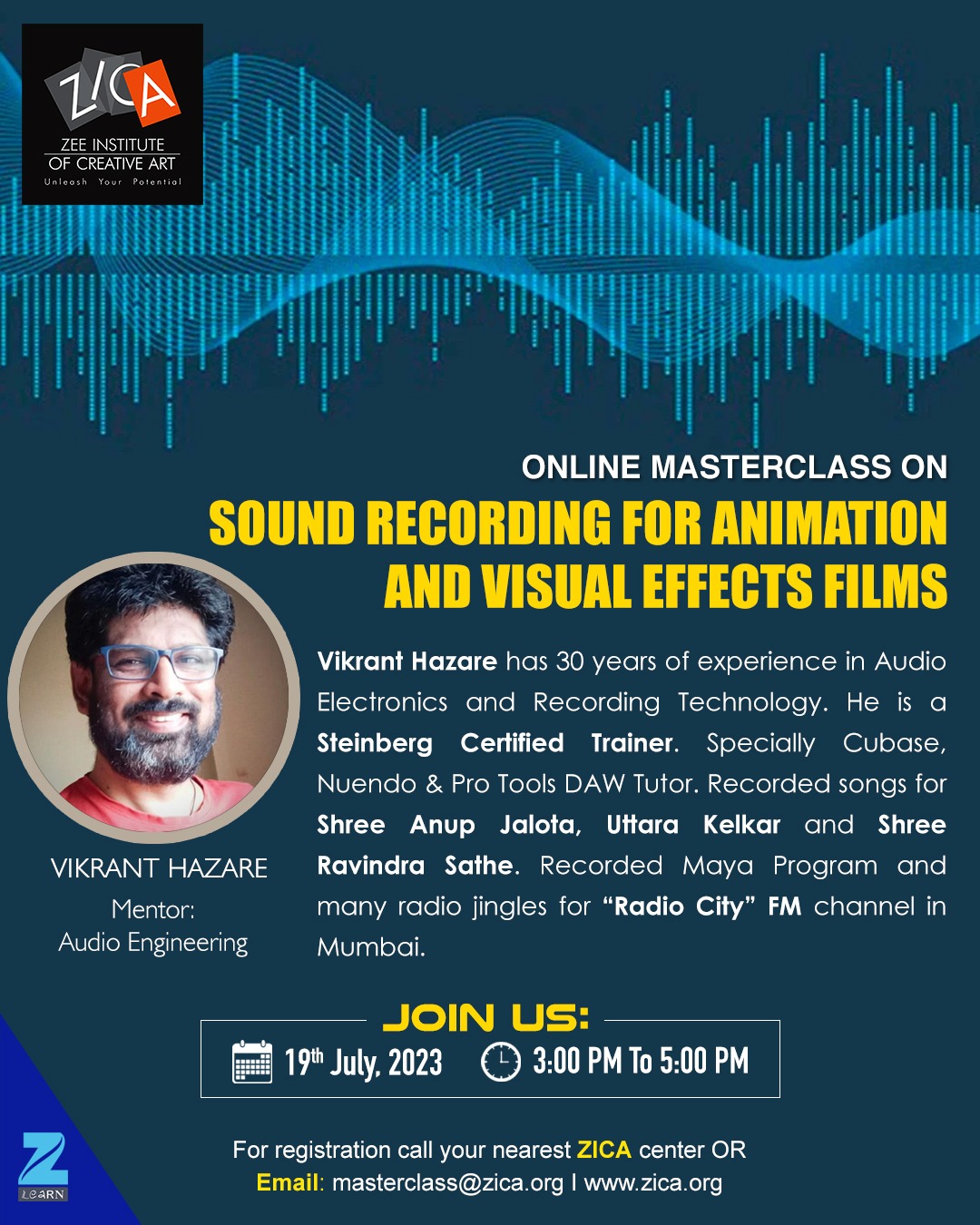 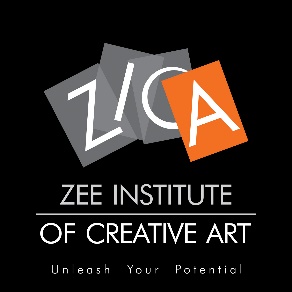 ONLINE MASTERCLASS
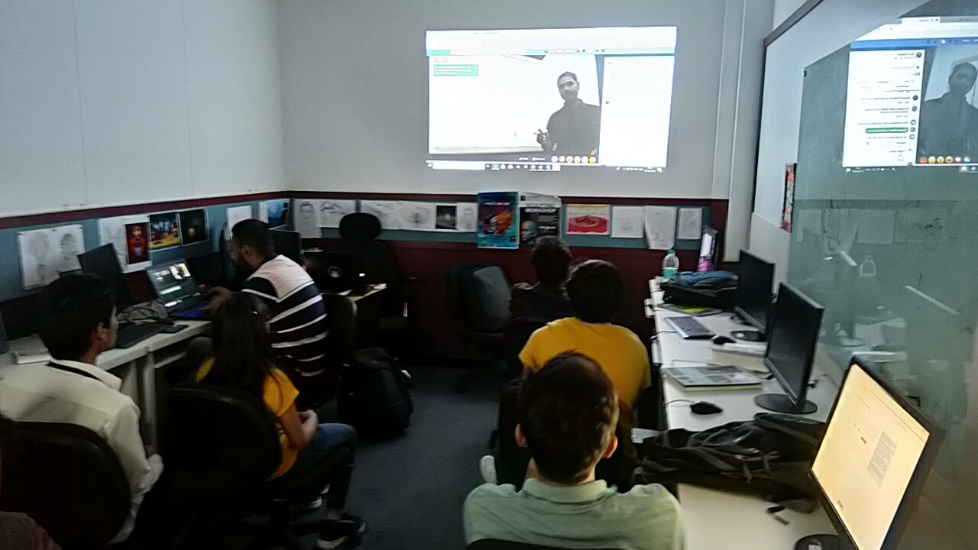 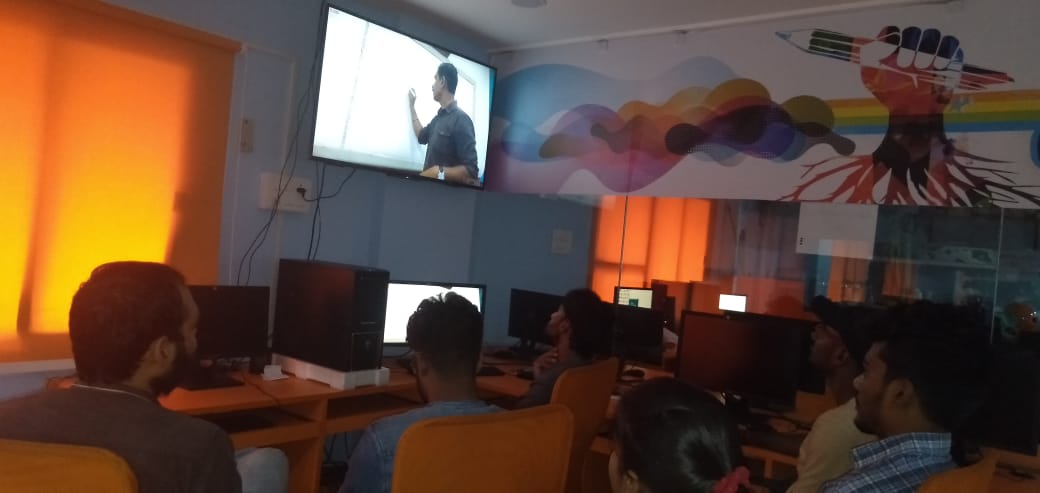 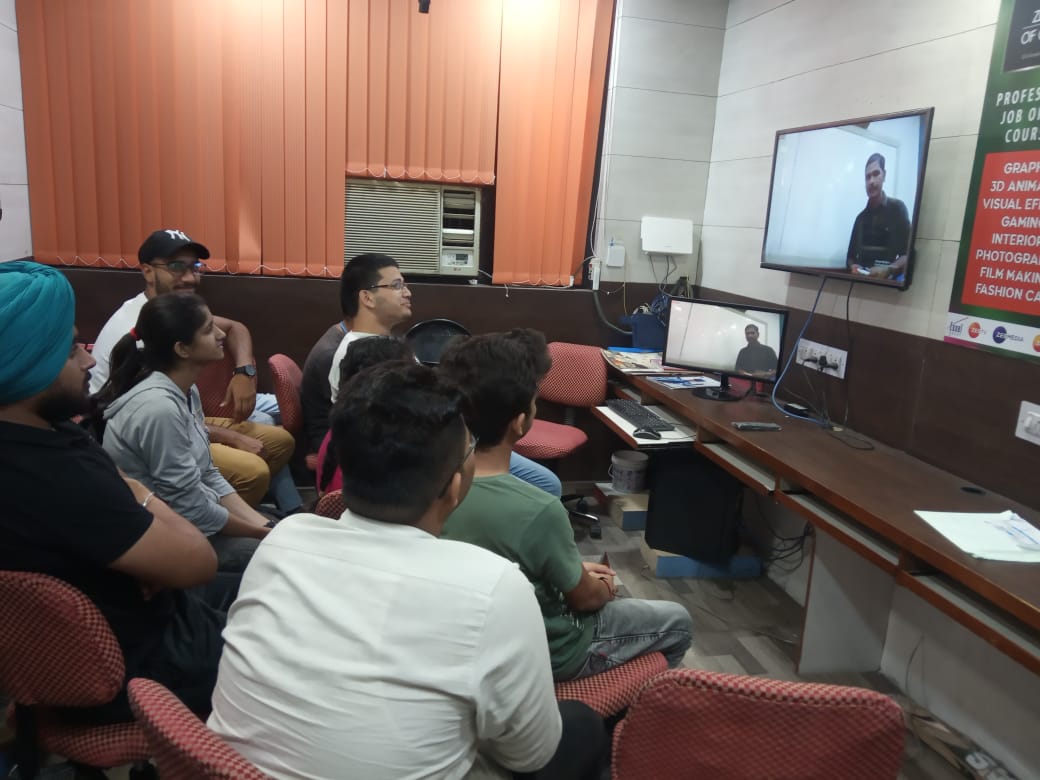 CHANDIGARH
NOIDA
HYDERABAD
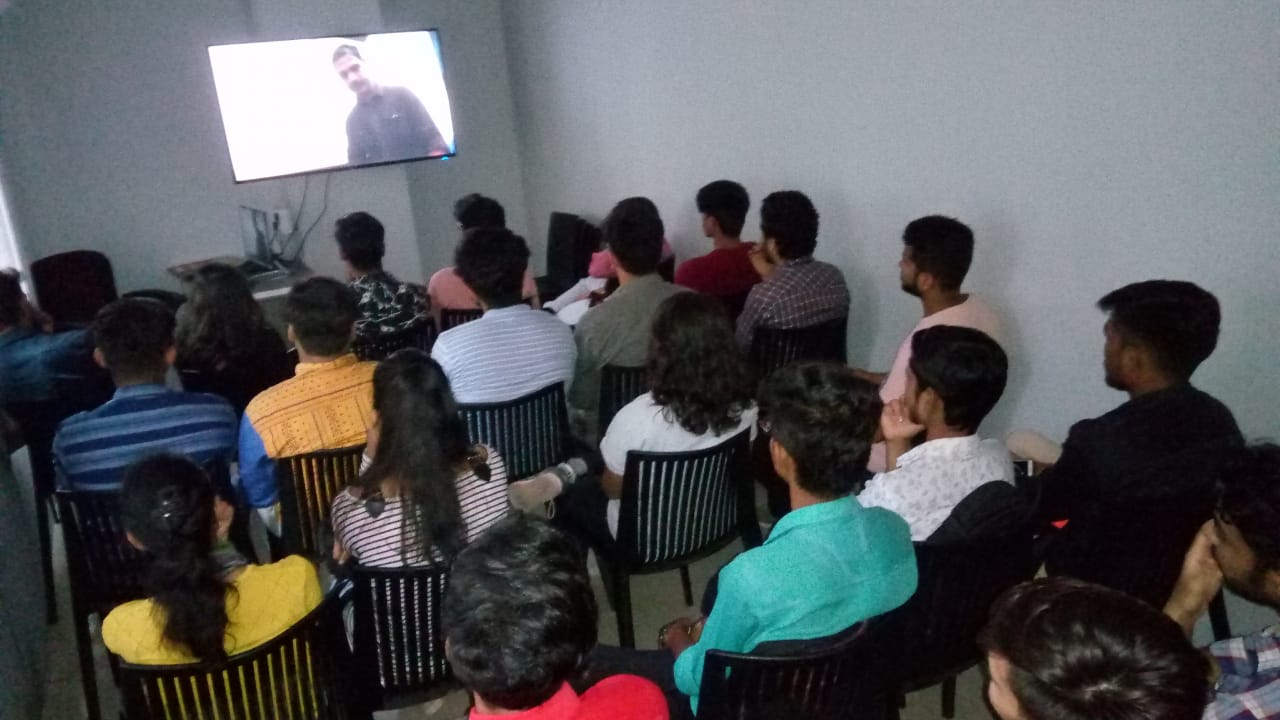 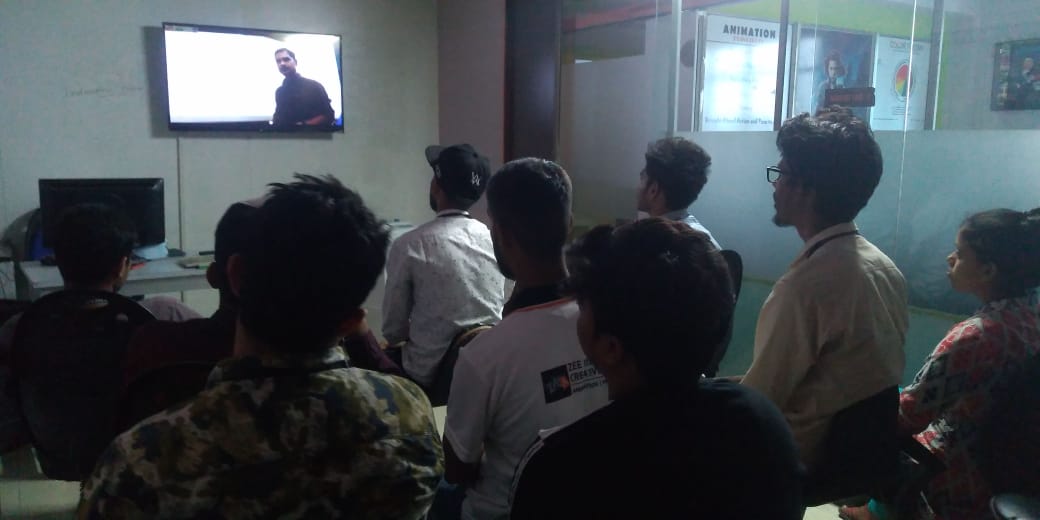 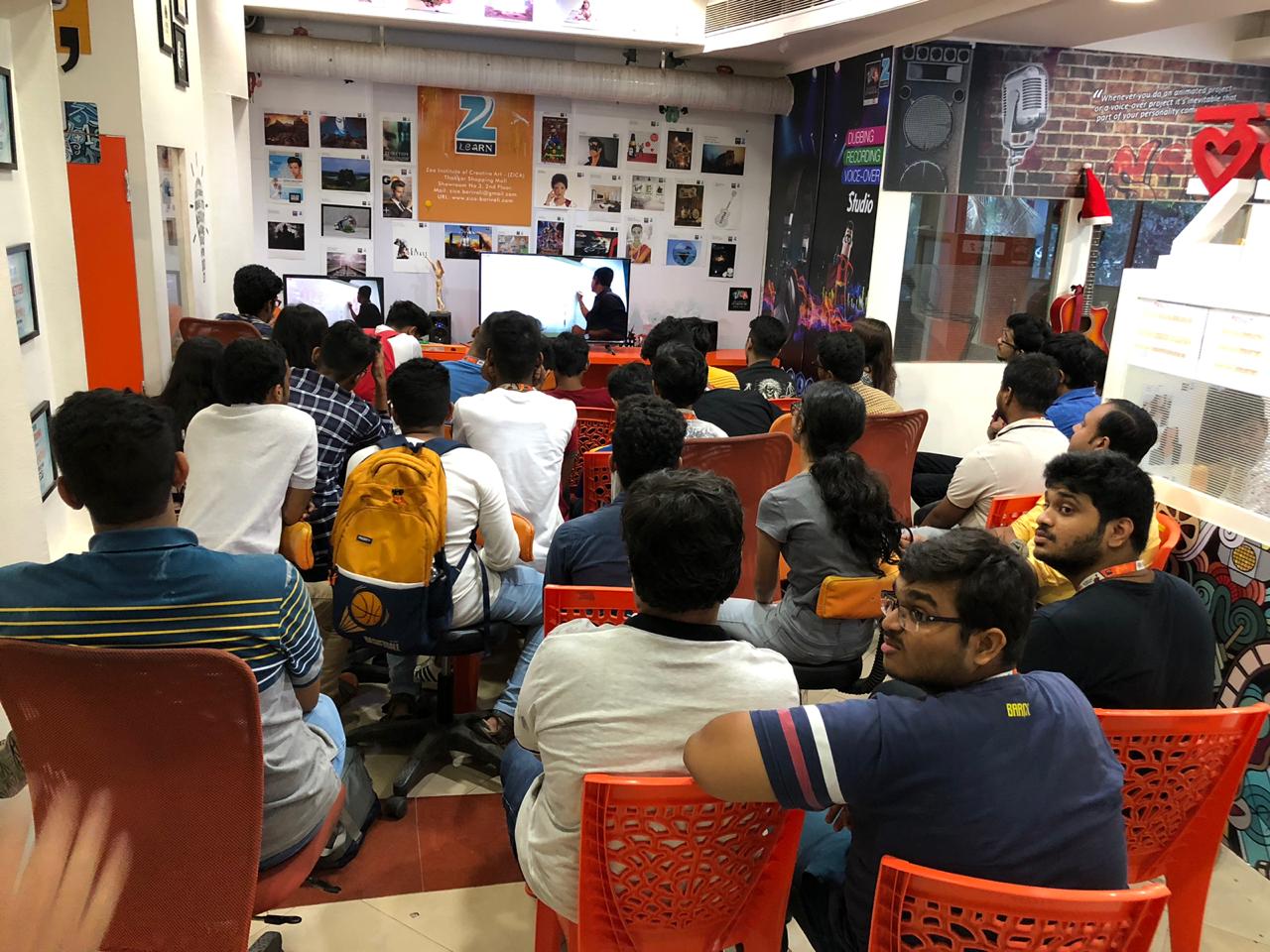 INDORE
BORIVALI
RANCHI
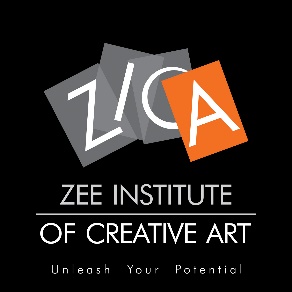 WEBINARS BY INDUSTRY EXPERTS
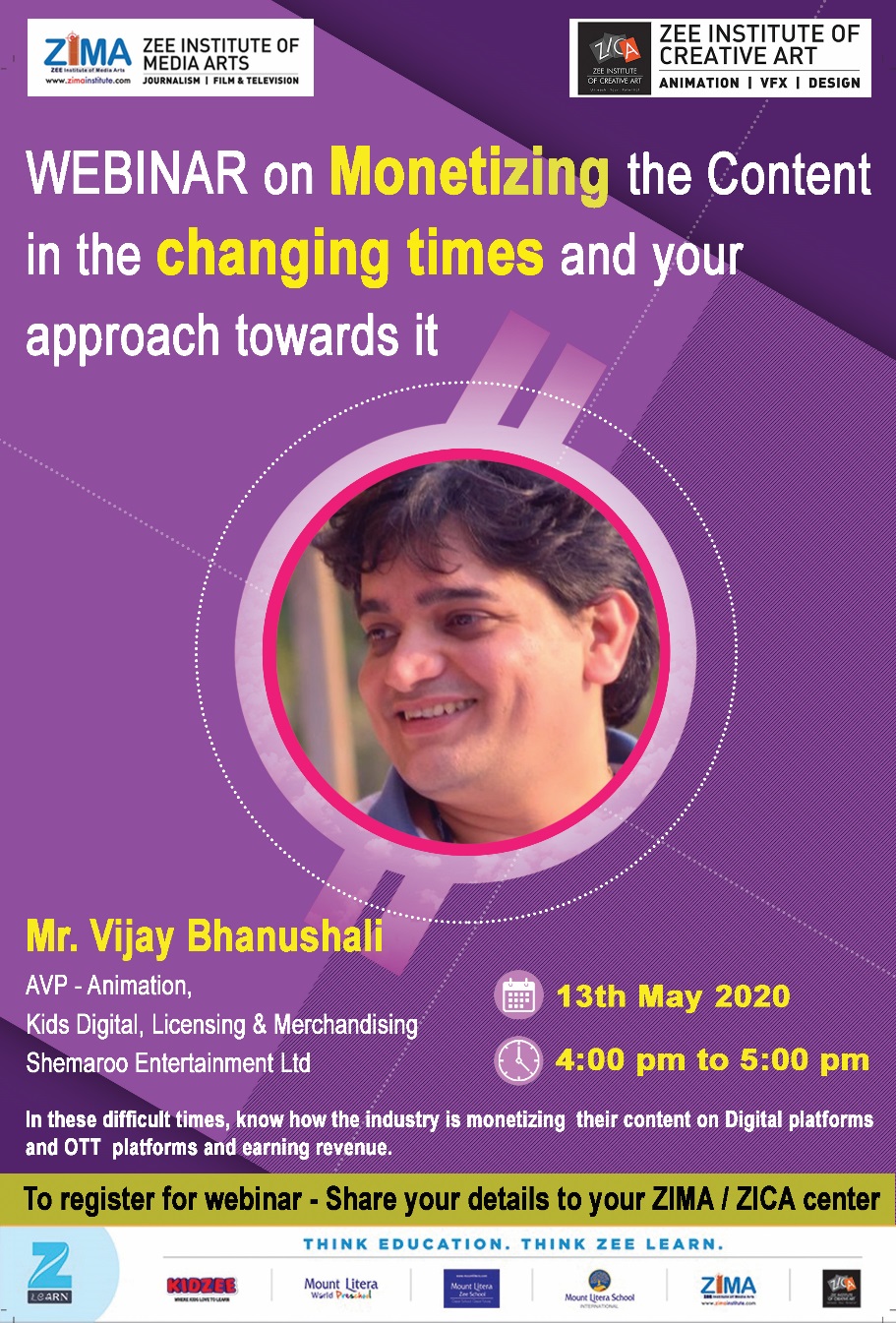 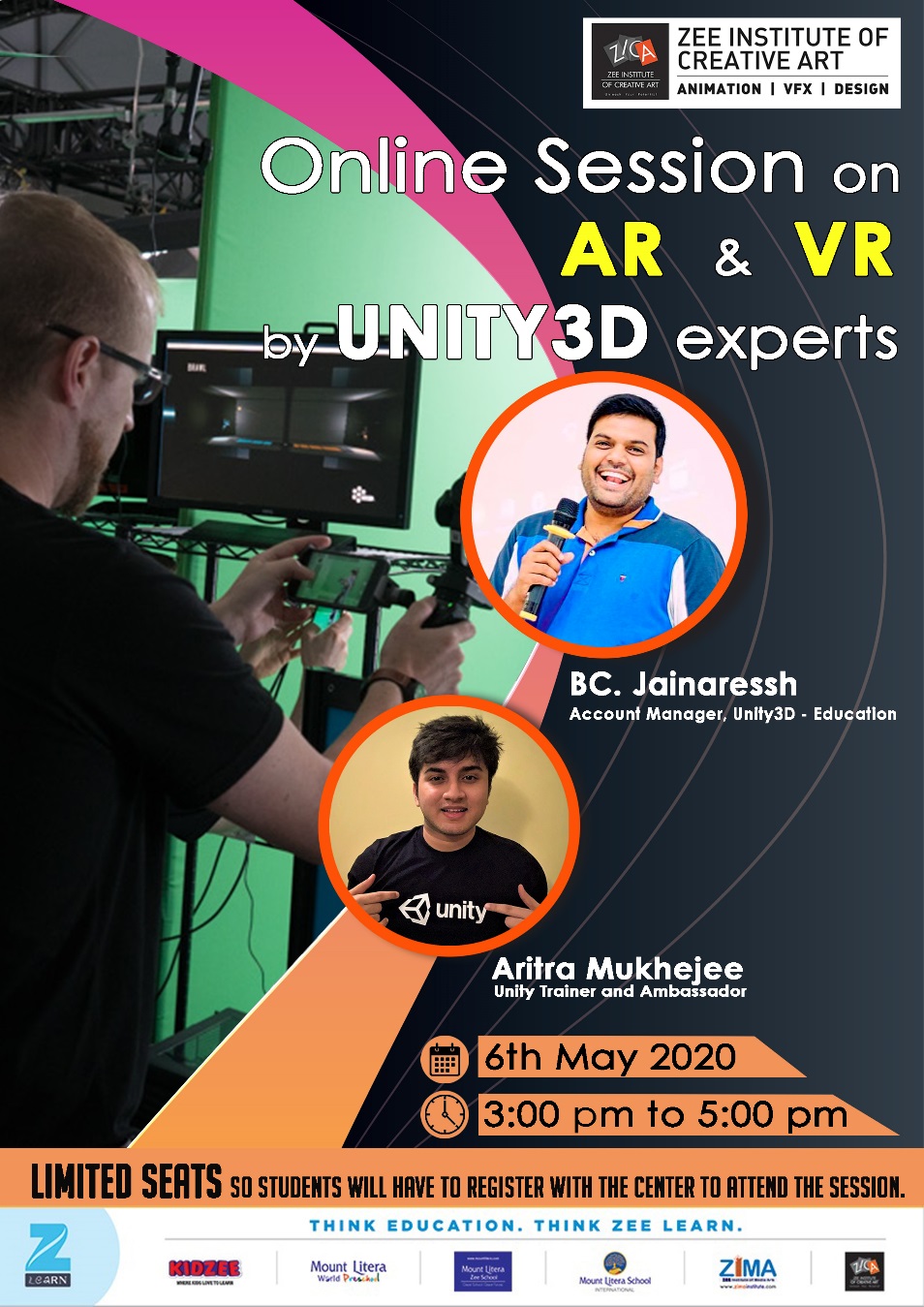 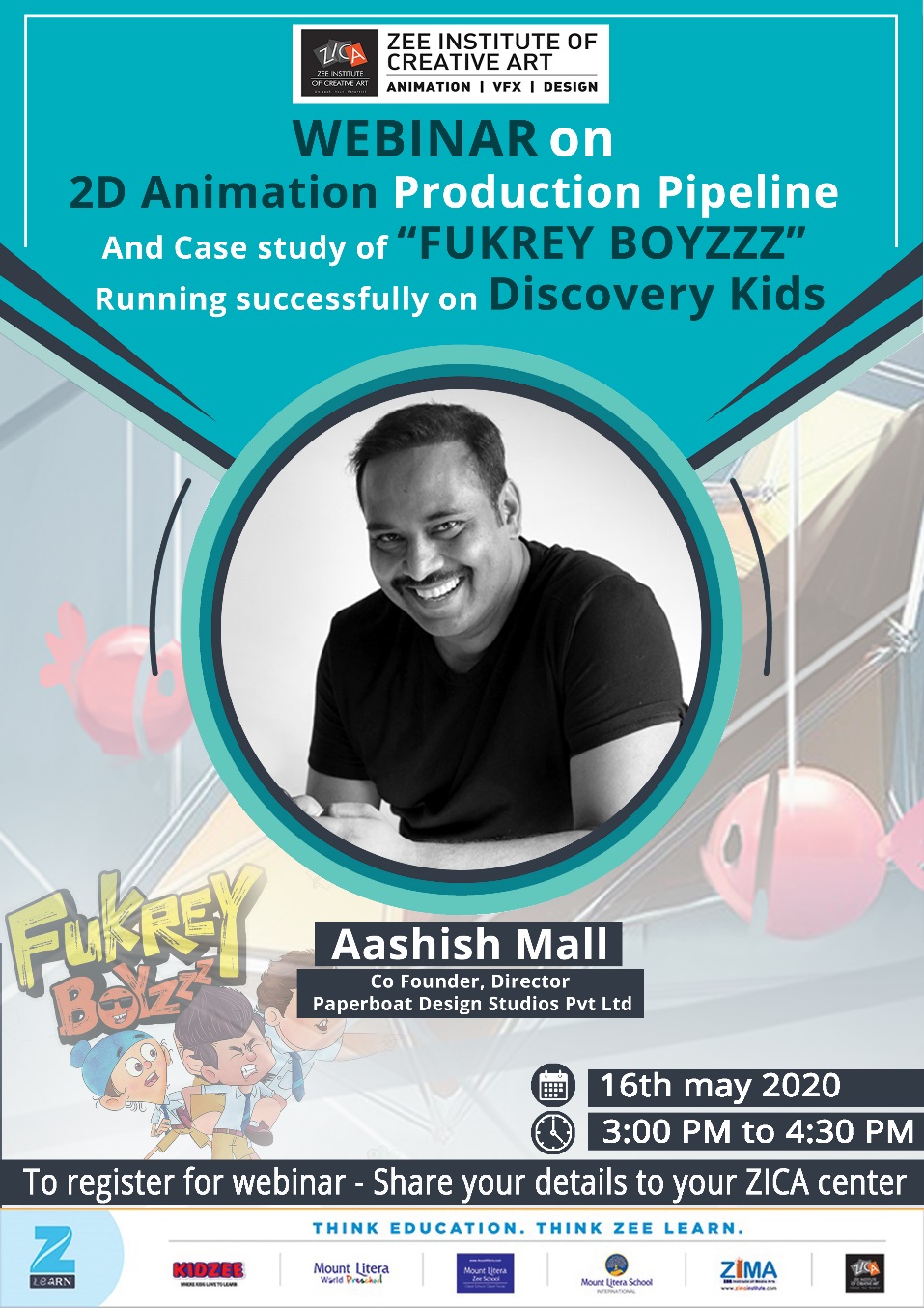 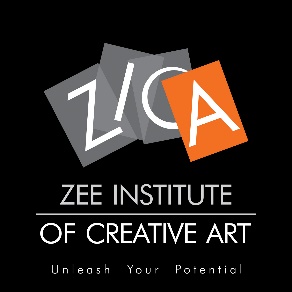 ZICA
STUDENT ACTIVITIES
2018-2023
TOP GROWTH SECTORS
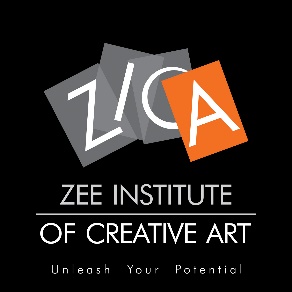 ARTIST OF THE MONTH
Every month, we award certificates to best student artworks in six different categories

Manual Sketching and Painting
Digital Illustration
Digital Painting
Matte Painting
Photography
3D Artwork
VFX Shots
Theme based artwork

You can find the artworks in ZICA Connect Facebook page
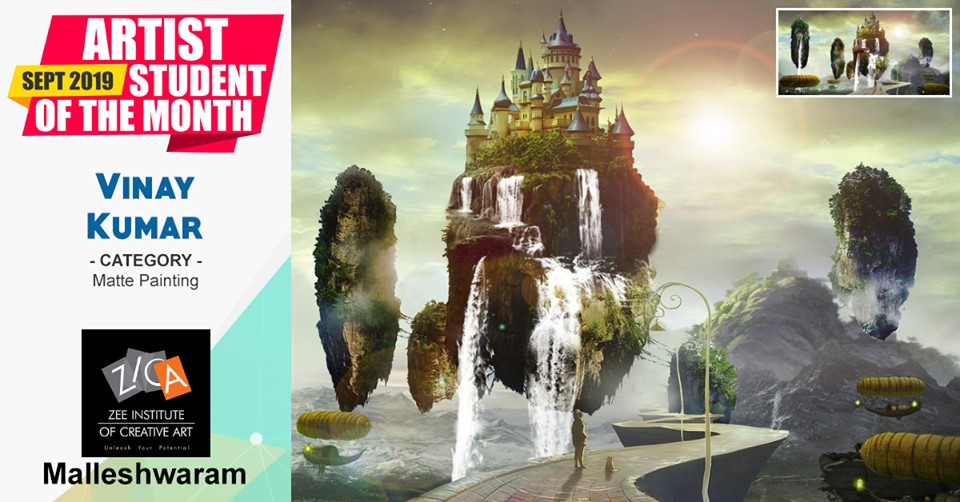 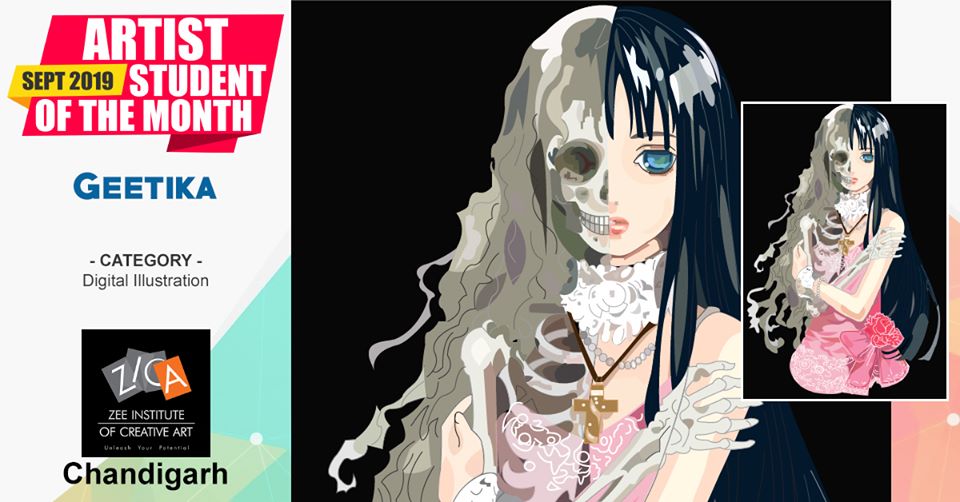 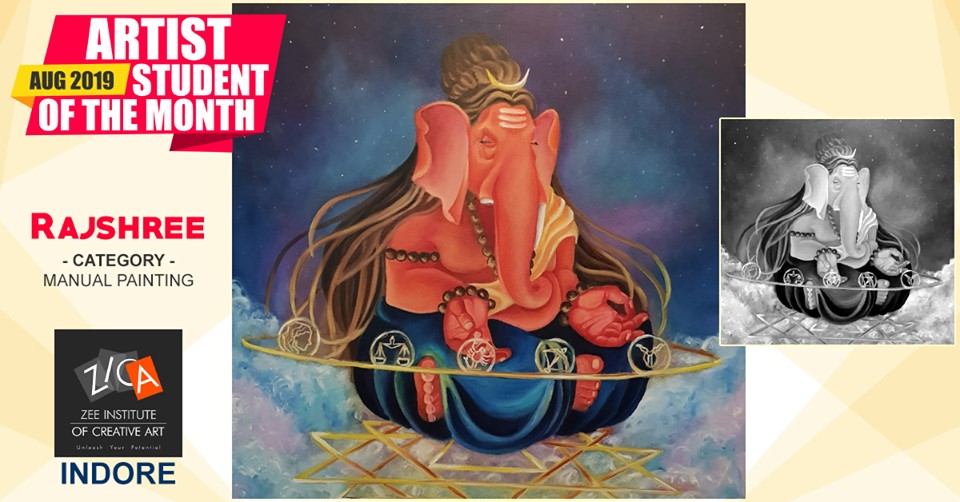 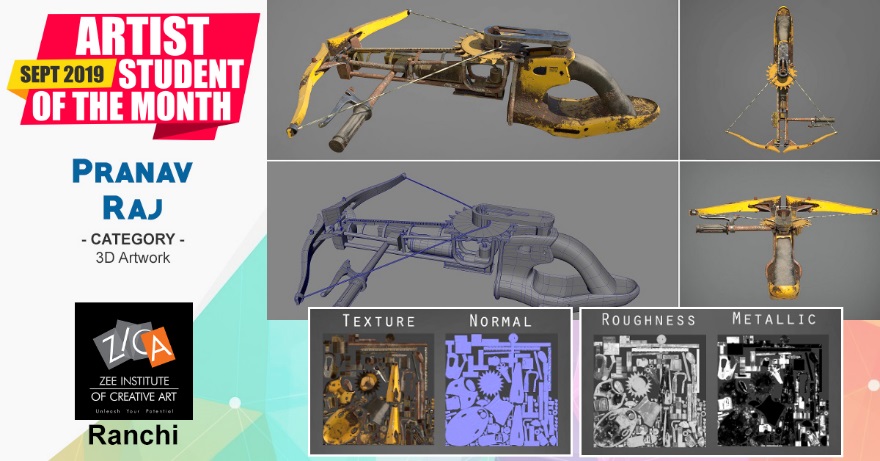 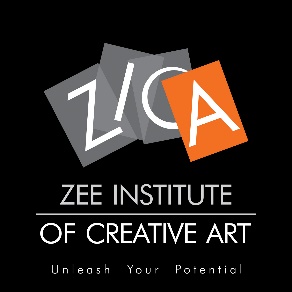 AESTHETICS
Aesthetics is Zee Group & Zee Learn’s Animation, VFX and Film Making annual conclave of professionals, students and corporates in the related fields. It gives a common platform to the students where the students participate from all corners of the country, exhibit their creative talent and win awards.
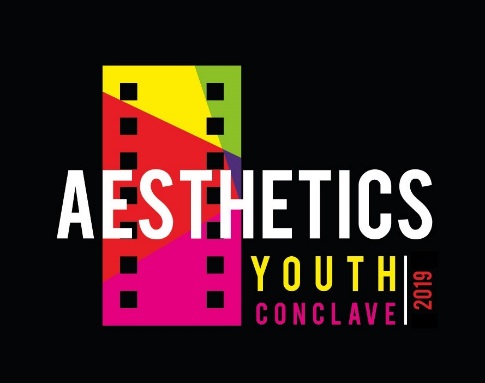 CATEGORIES
2D Animation 		Visual Effects		Live Action film
3D Animation		Stopmotion		Documentary Films
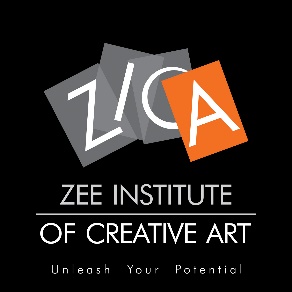 AESTHETICS
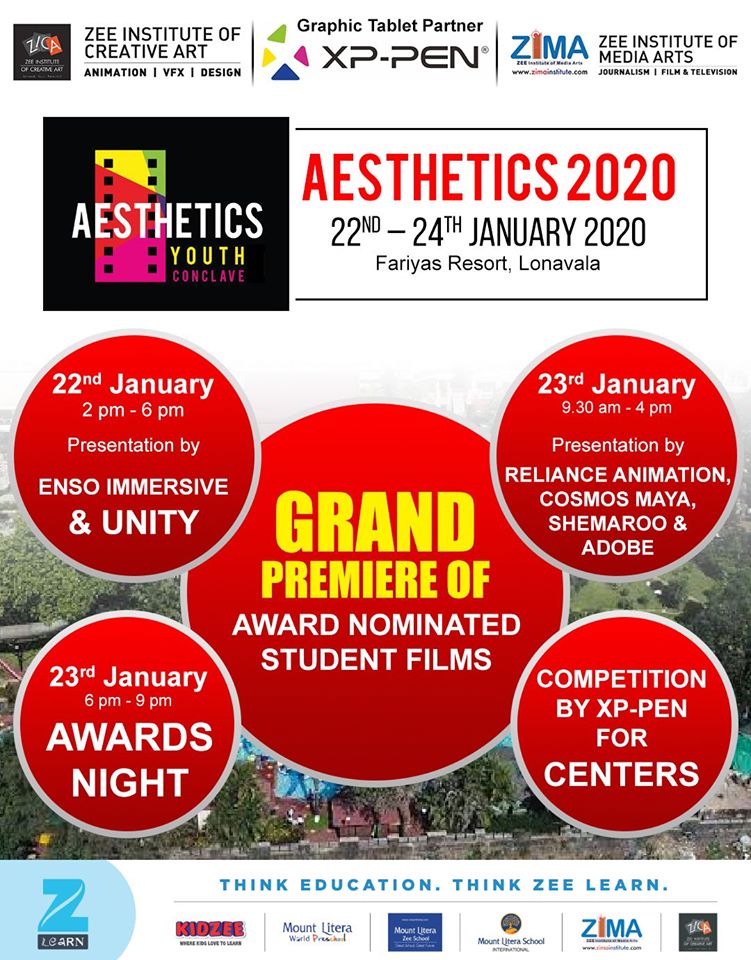 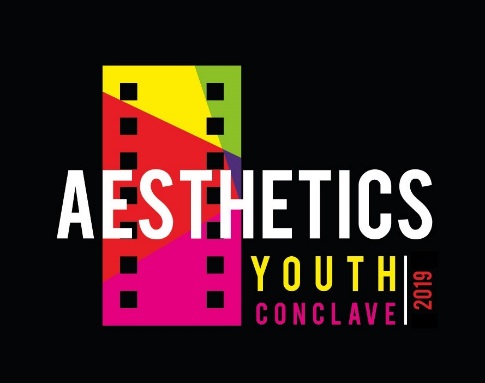 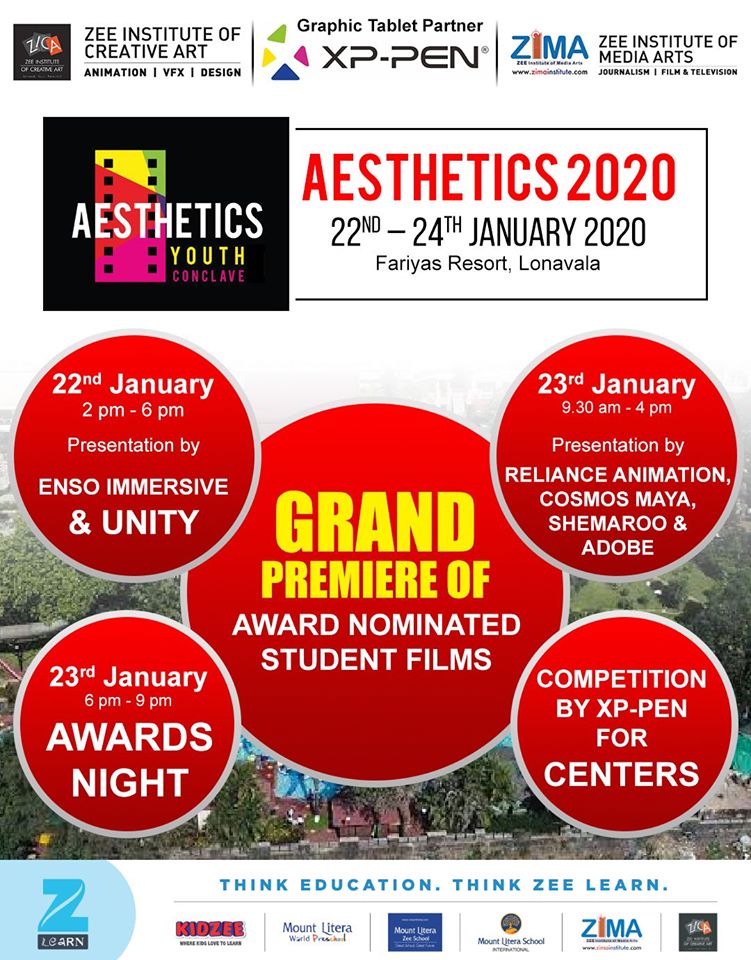 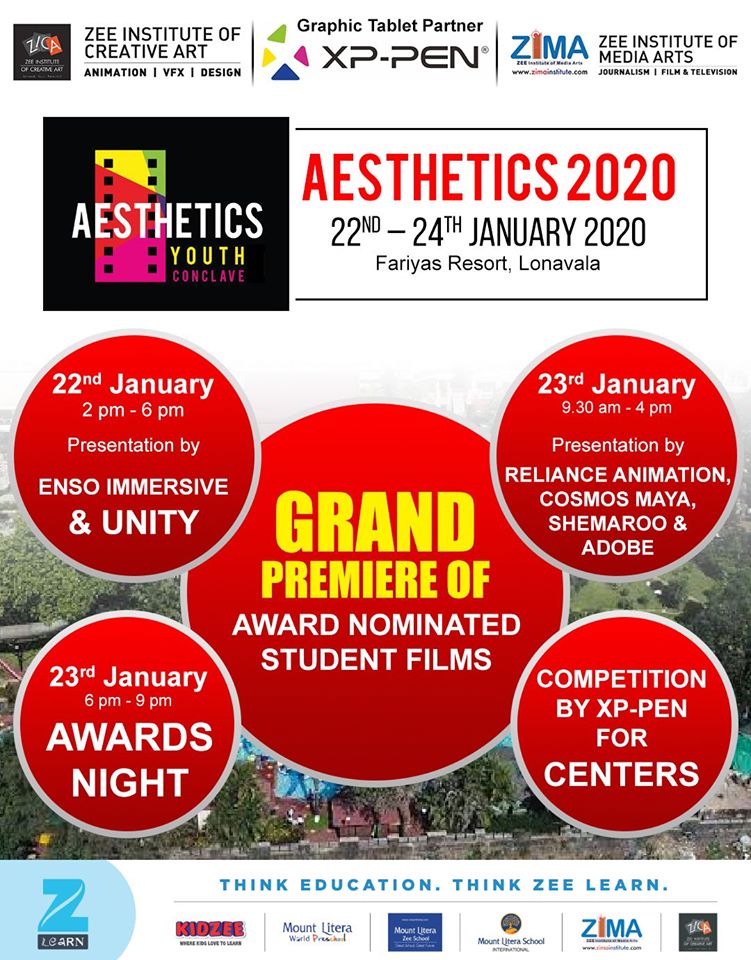 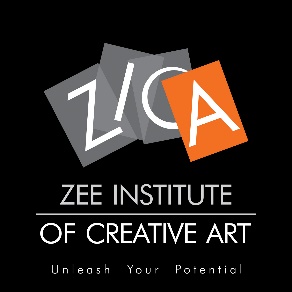 AESTHETICS
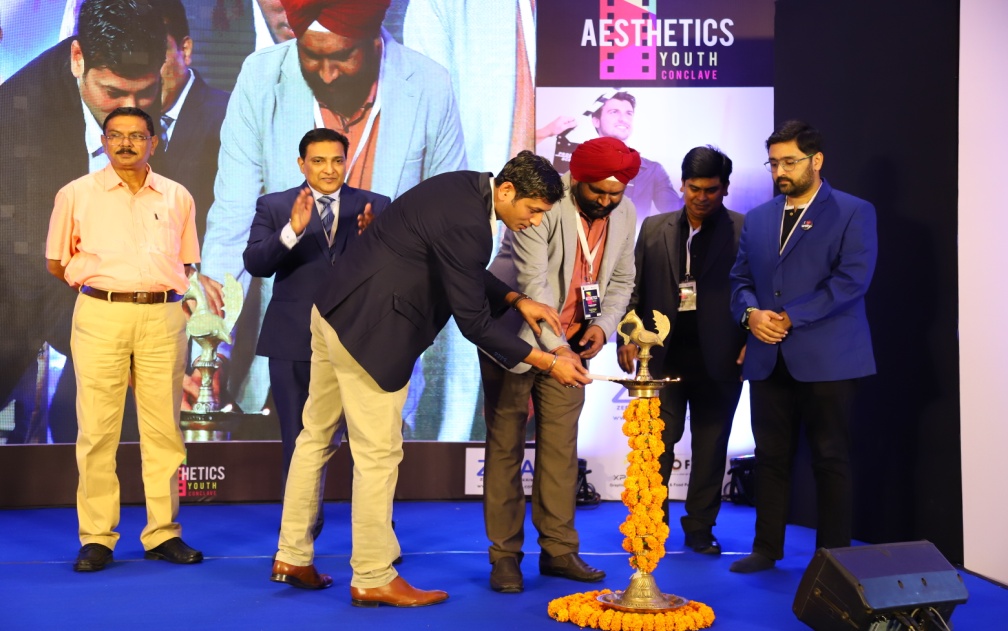 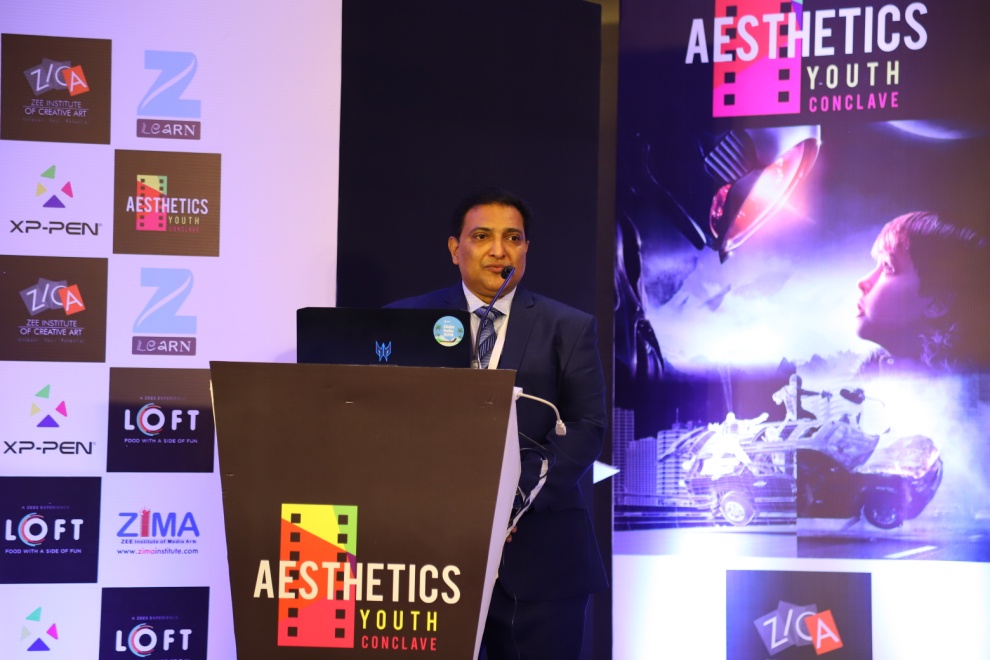 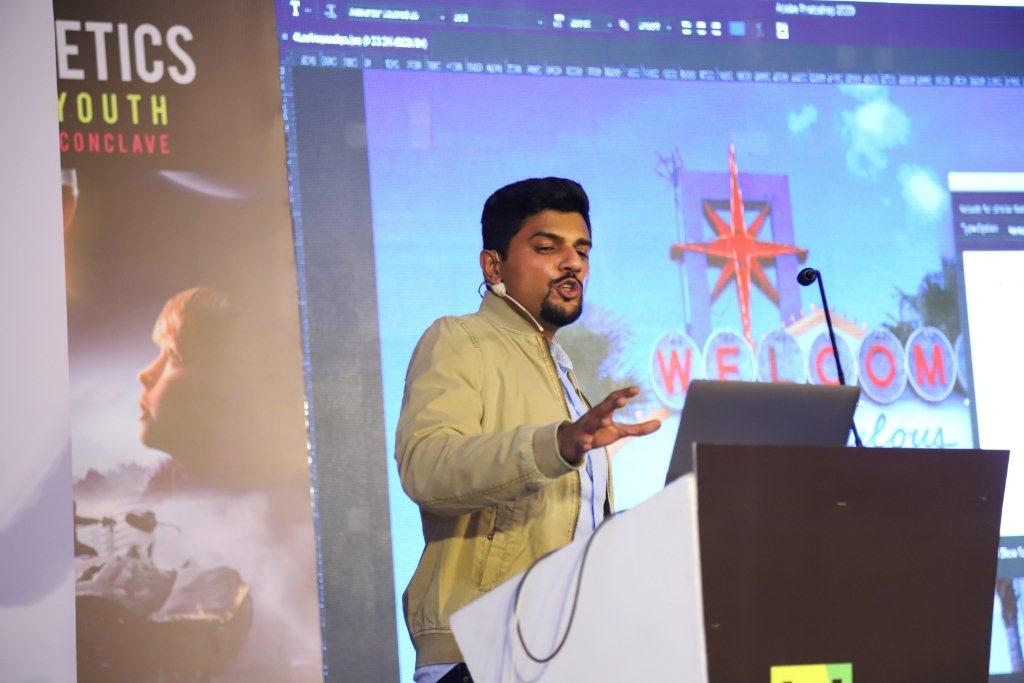 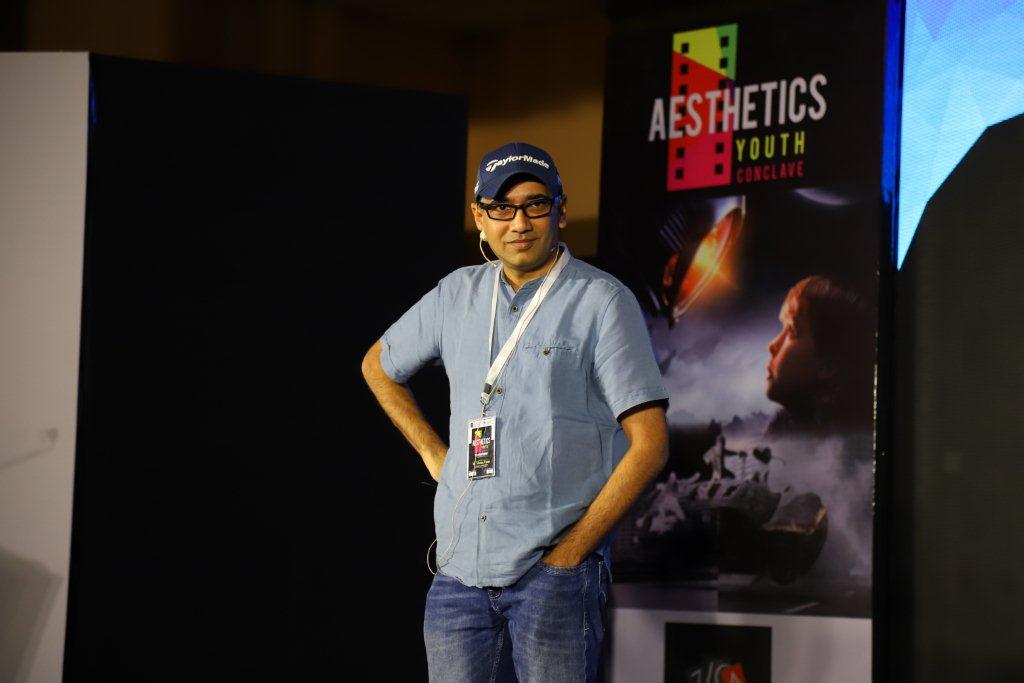 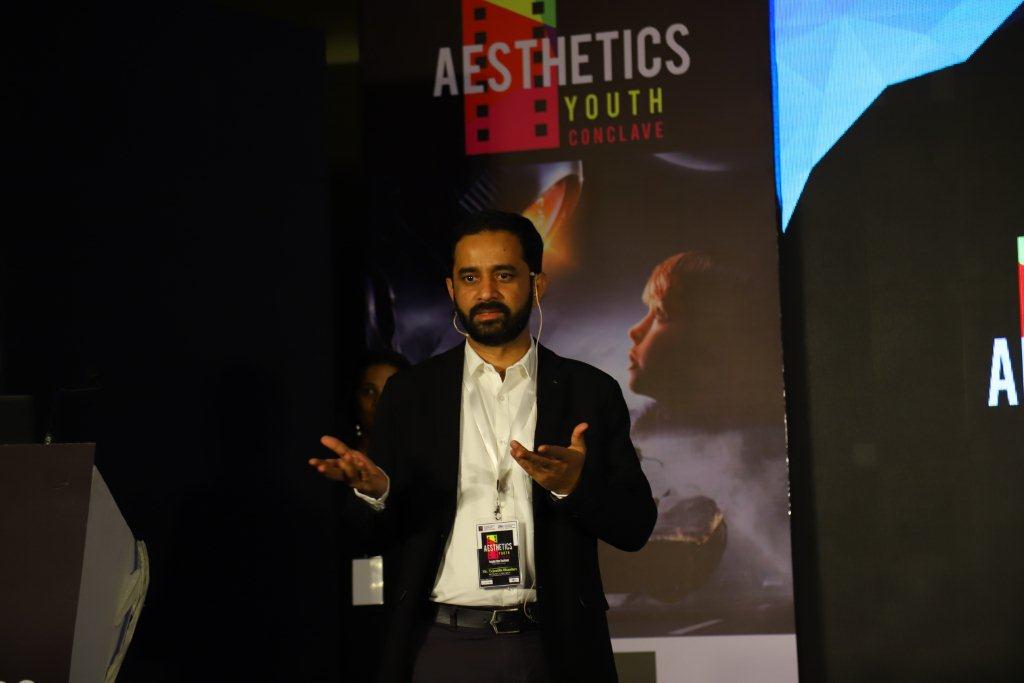 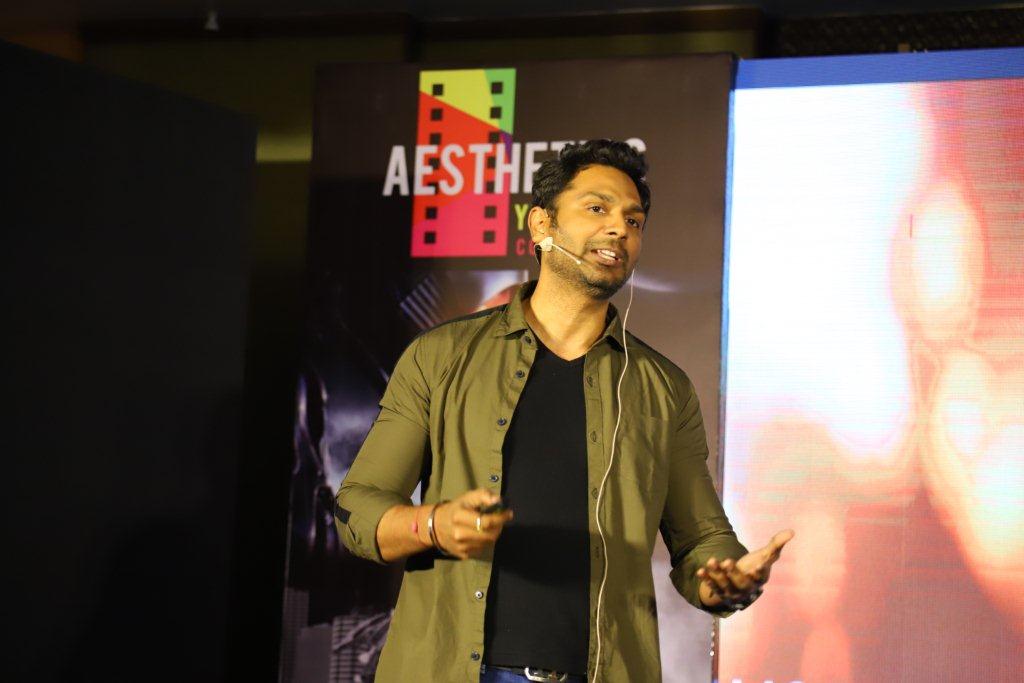 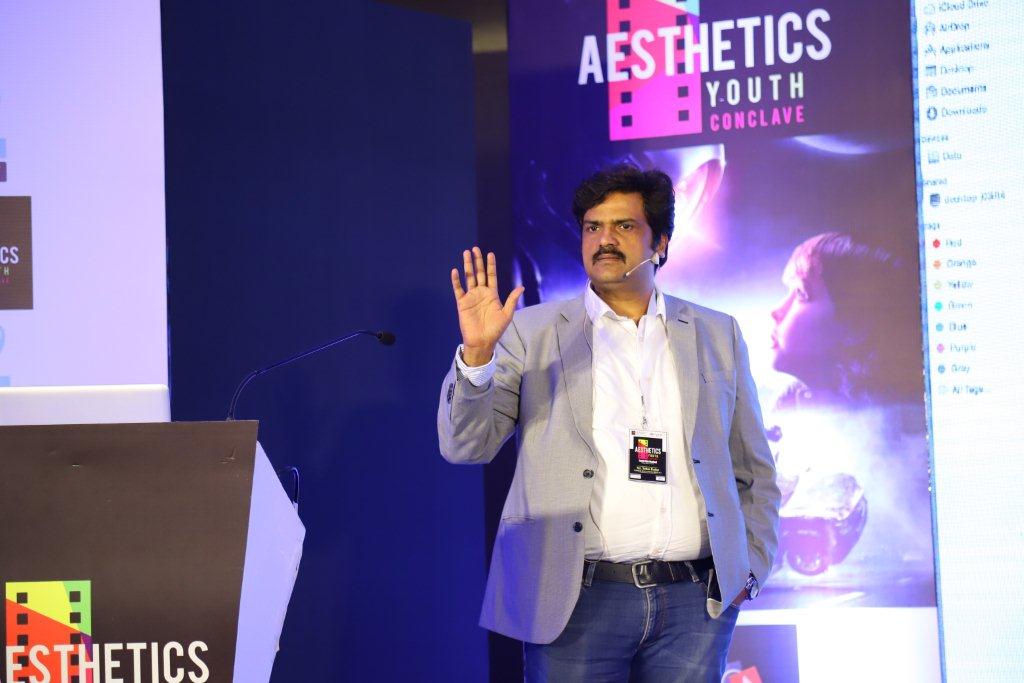 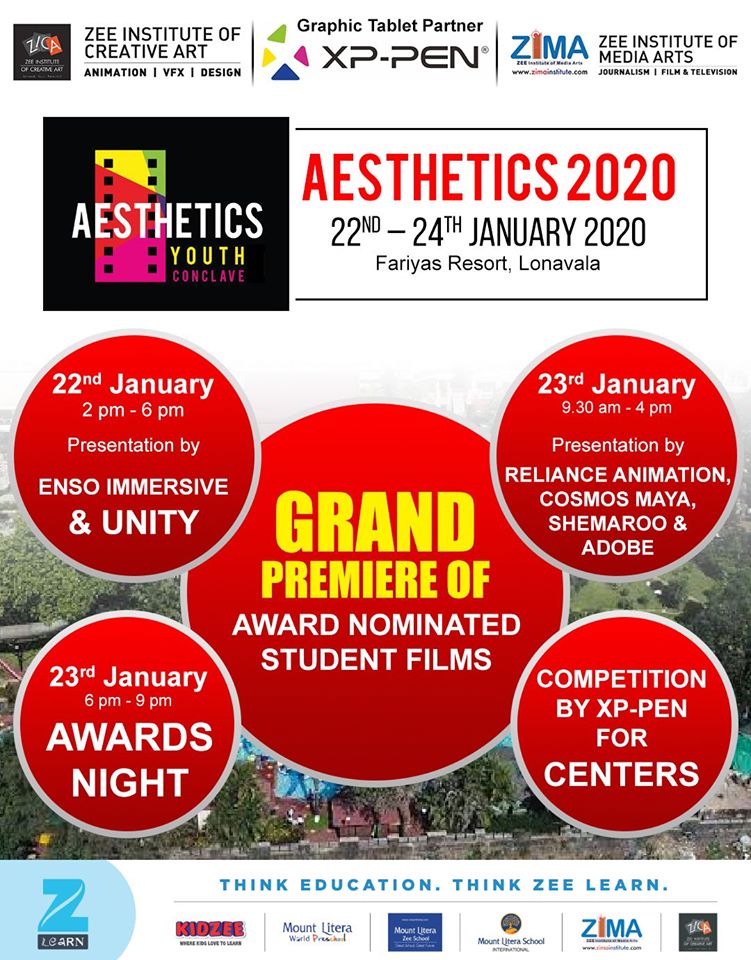 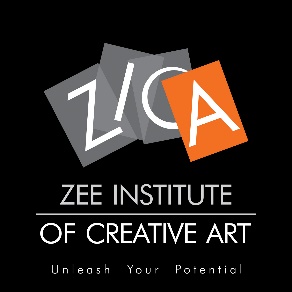 AESTHETICS
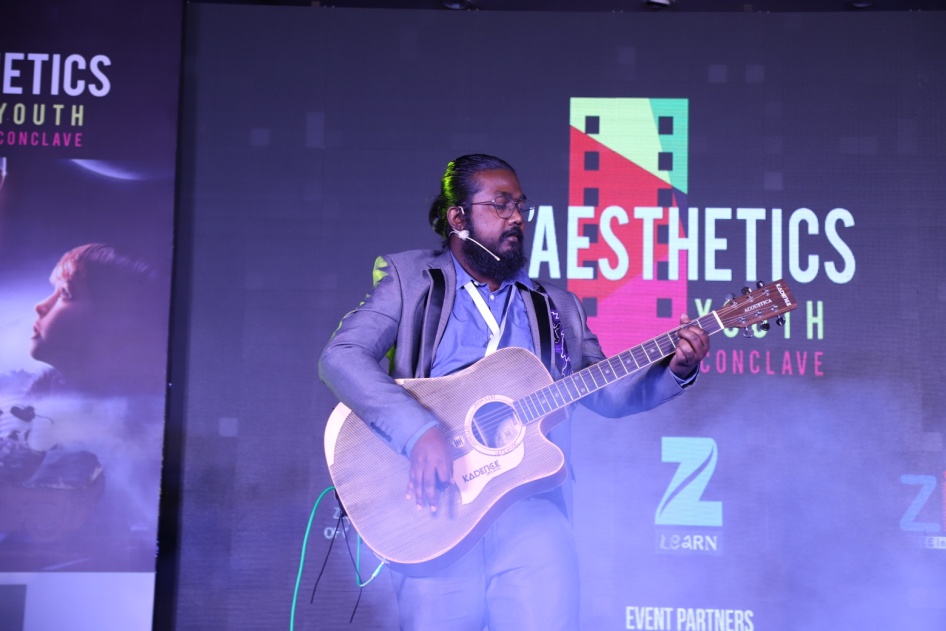 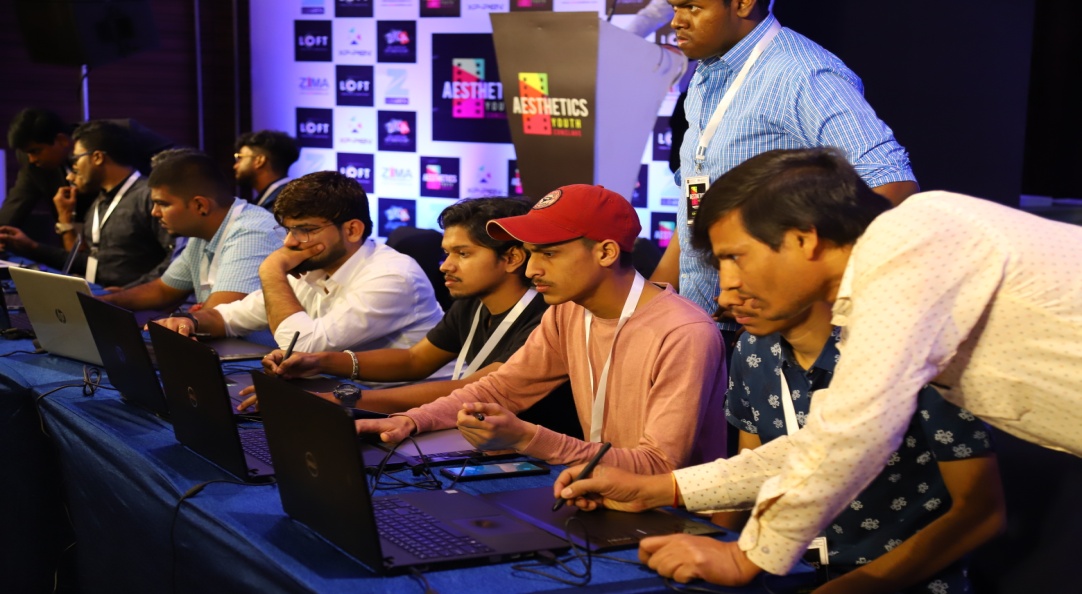 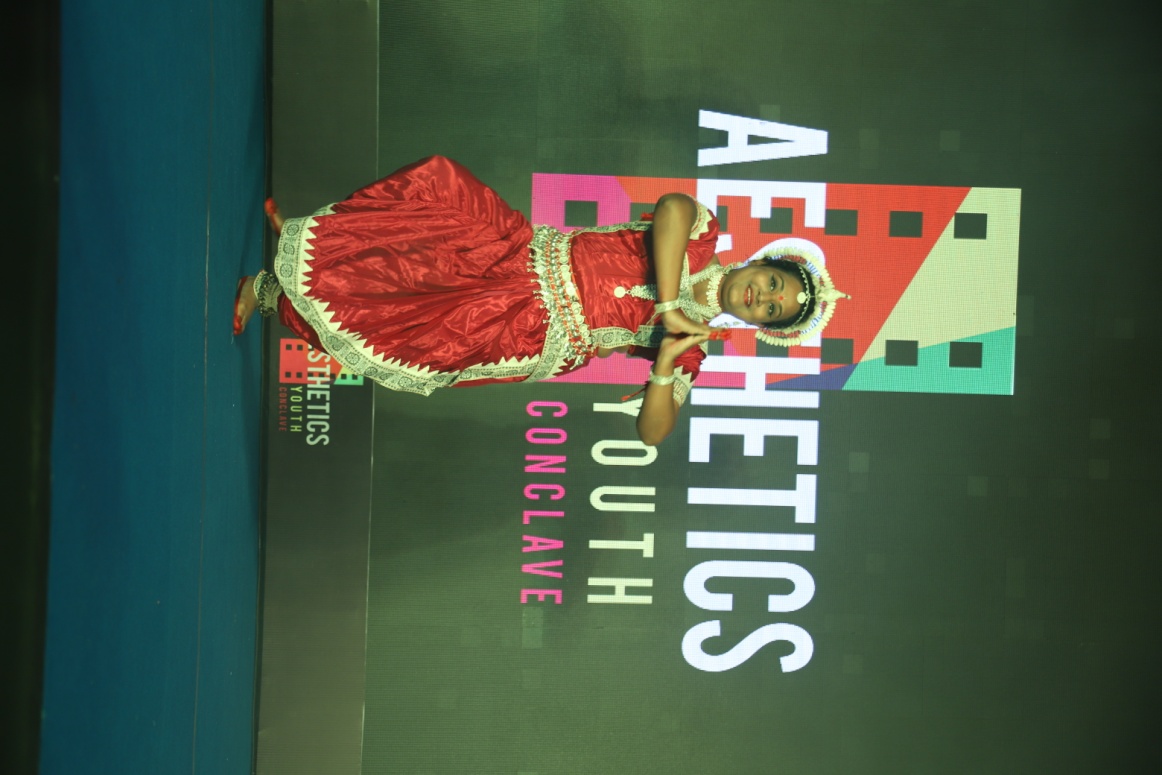 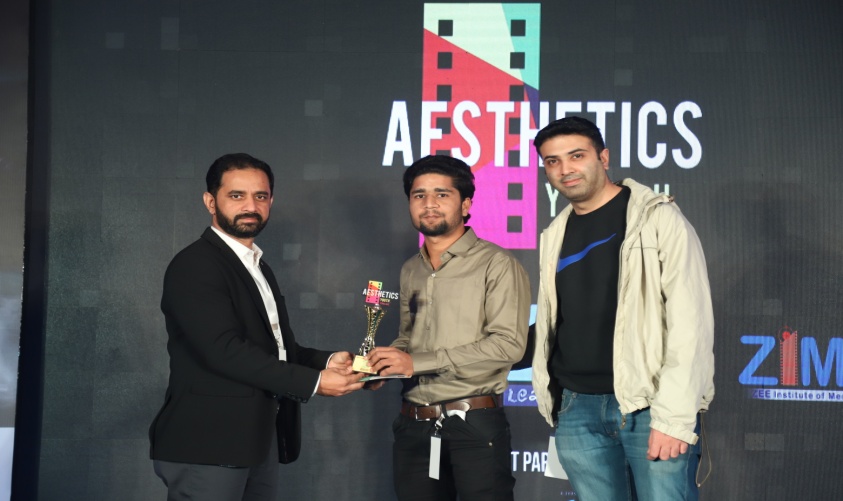 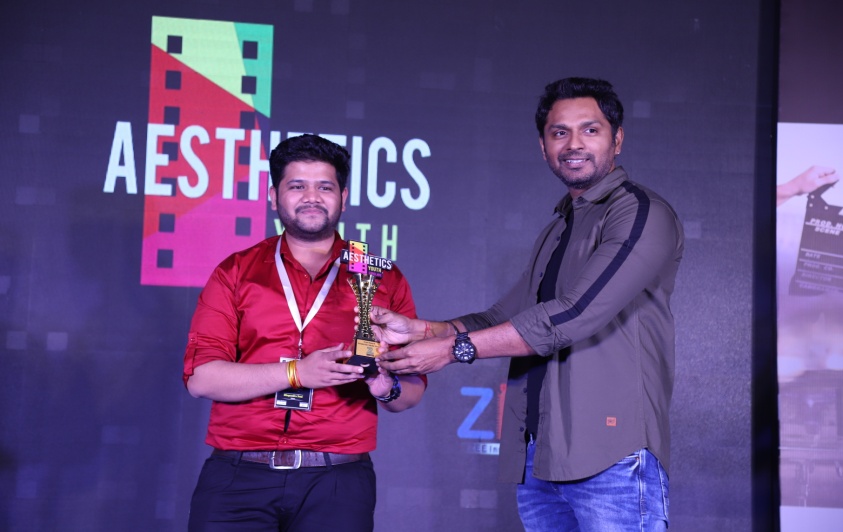 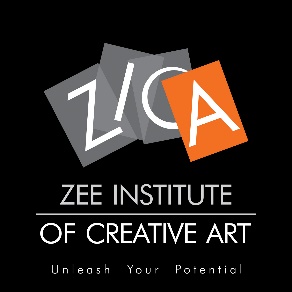 AESTHETICS - STUDENT FILMS
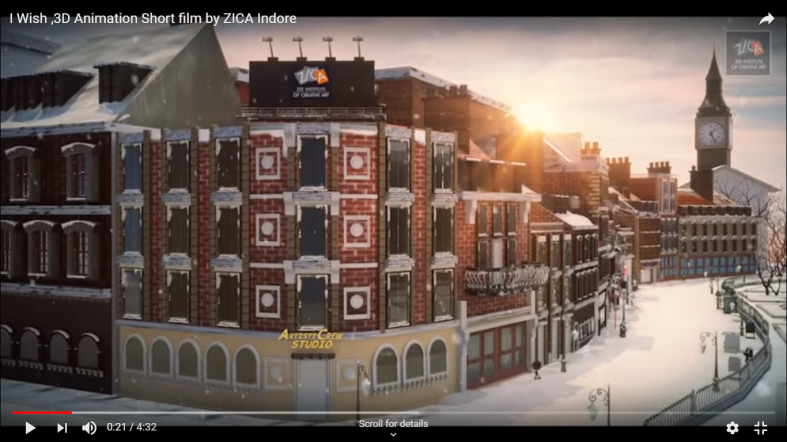 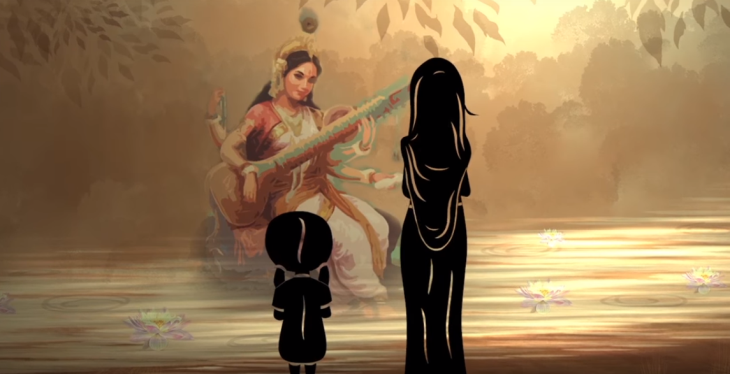 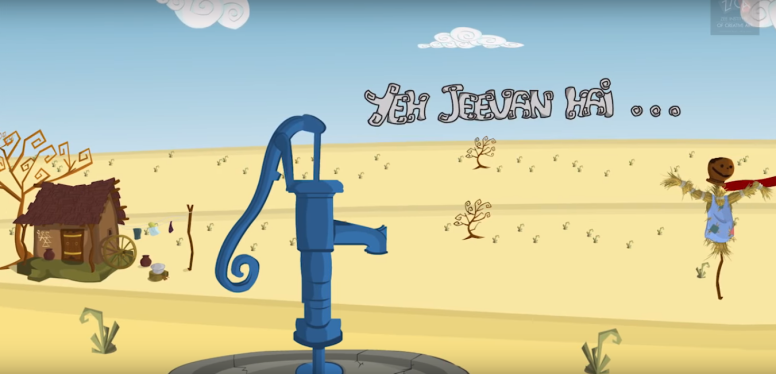 YEH KAISI PUJA
YEH JEEVAN HAI
I WISH
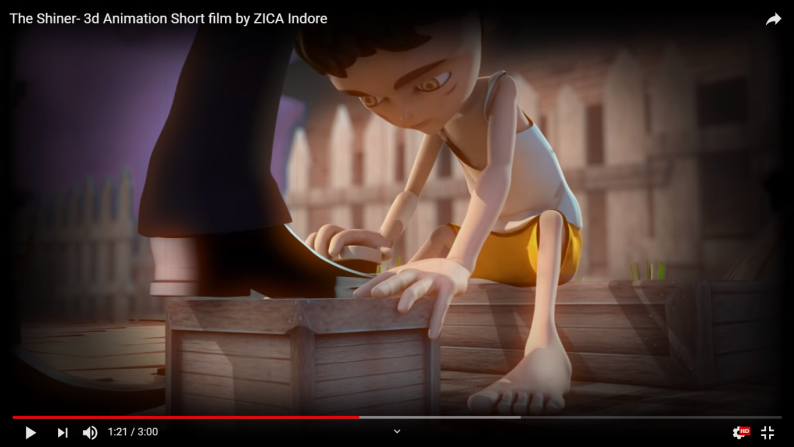 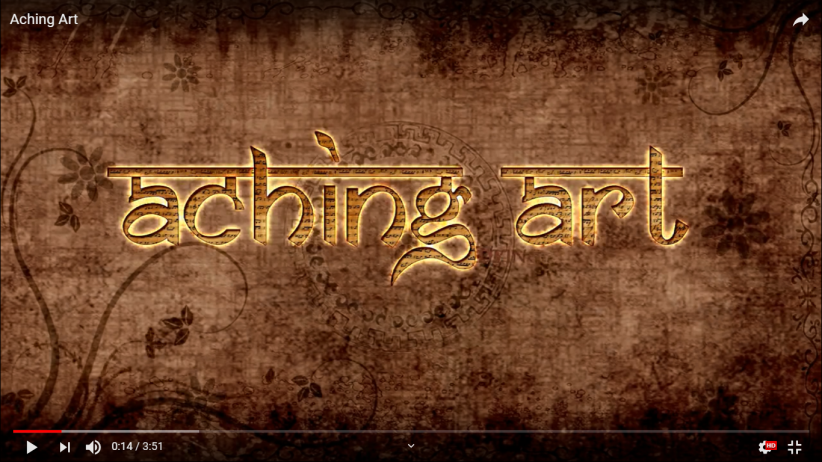 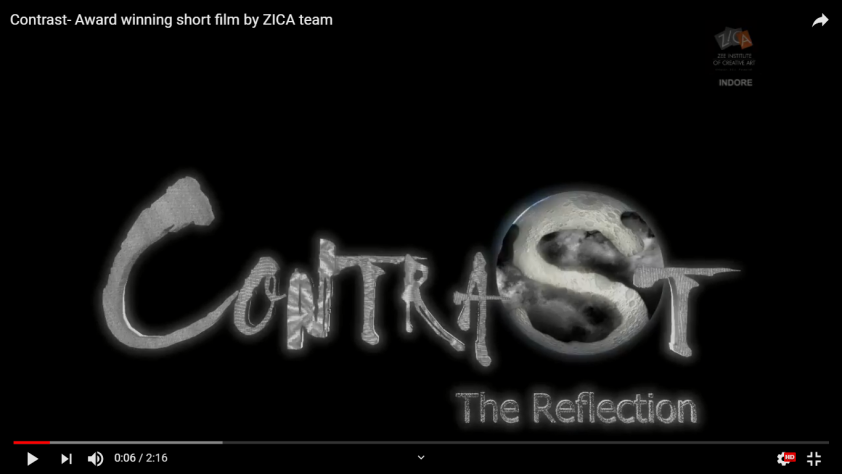 THE CONTRAST
ACHING ART
THE SHINER
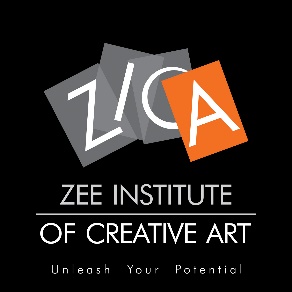 ZICA PLACEMENT
2018-2023
TOP GROWTH SECTORS
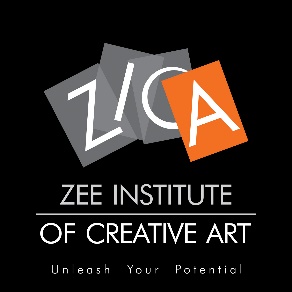 CAREER OPPORTUNITIES
Graphic Designer
Storyboard Artist
Character Designer
2D Animator
Background Painter 
Stop Motion Animator 
Architectural Animator
Product Designer
Texture Artist 
Lighting Technician
Character Rigger 
Character Animator
Roto Artist
Matchmover
Matte Painter
Pipeline TD
Compositing Artist 
Effects Animator
Render Wrangler
Video Game Designer
VFX Producer
CG Supervisor
VFX Supervisor
Compositing Artist 
Effects Animator
Render Wrangler
Tracking Artist
Advertising art director
Graphic designer
Illustrator
Printmaker
Exhibition designer
Fine artist
Interior and spatial designer
Landscape architect
Medical illustrator
Multimedia specialist
UX designer
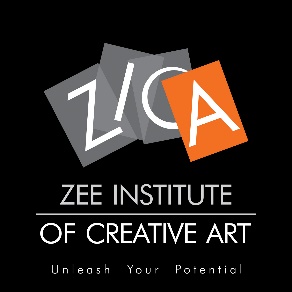 PLACEMENTS IN 2022 – 23 (Few Snapshots)
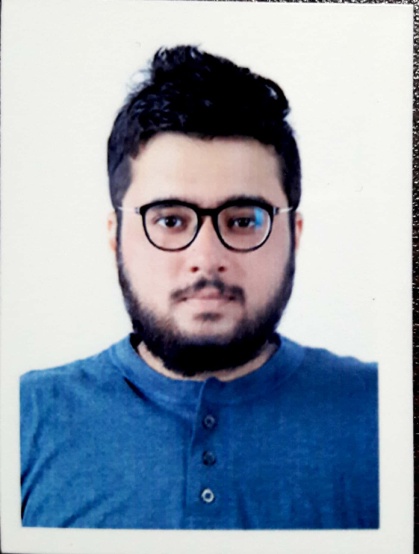 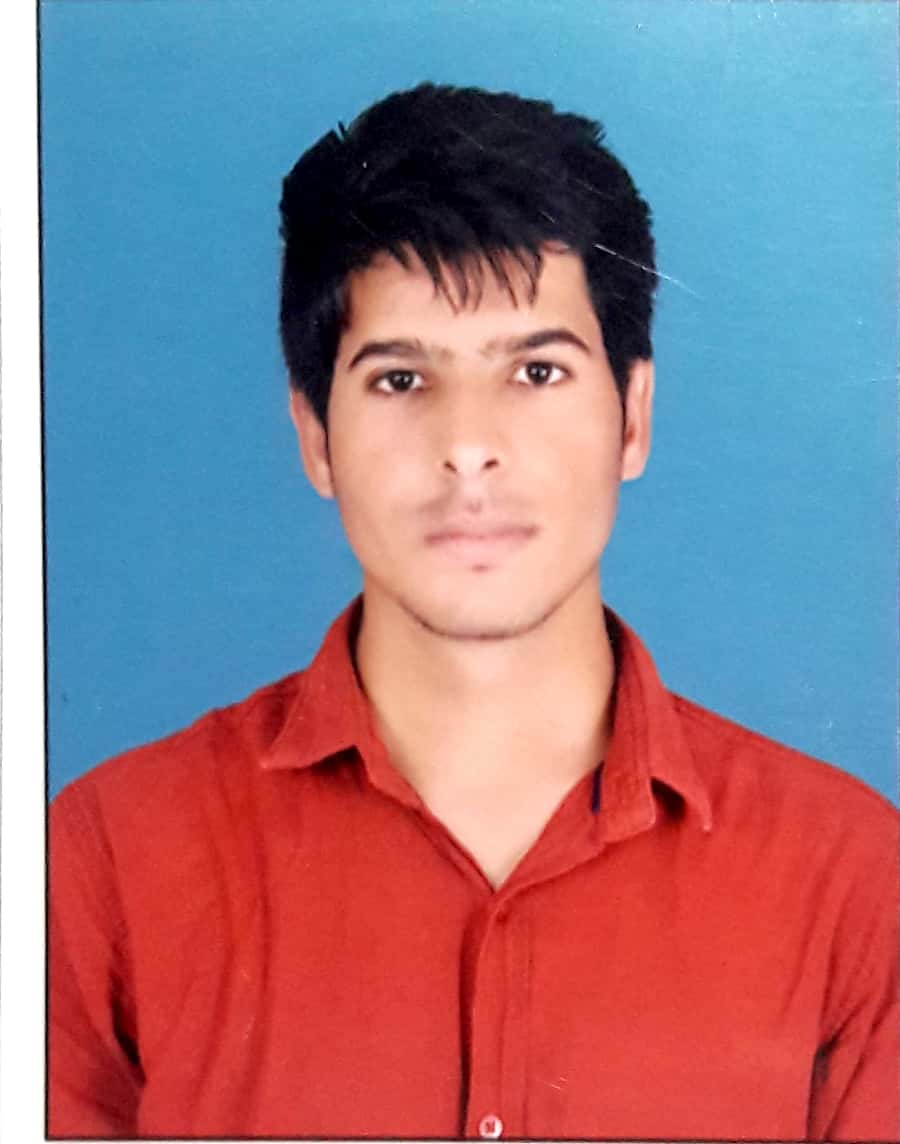 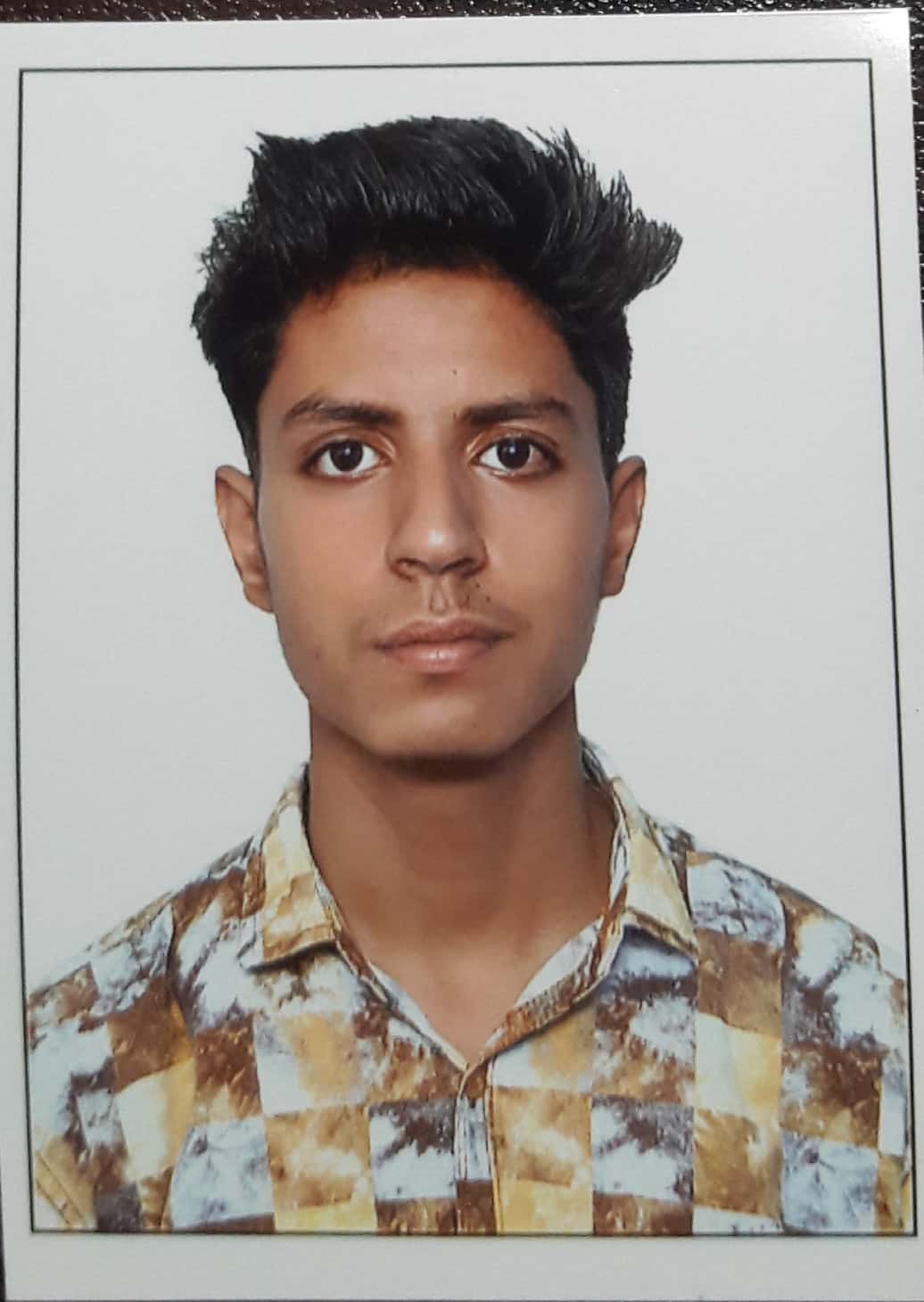 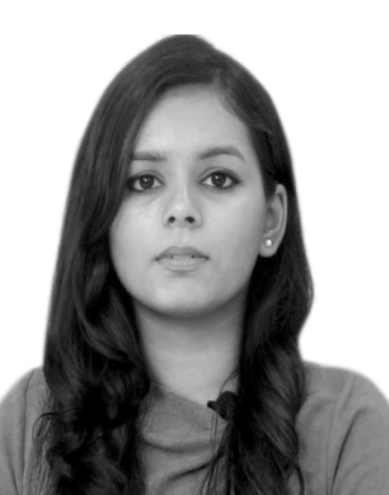 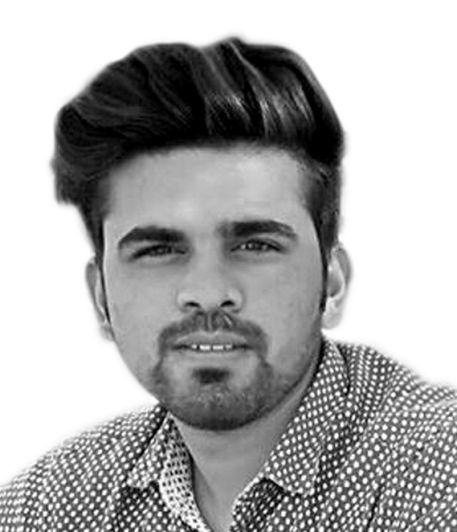 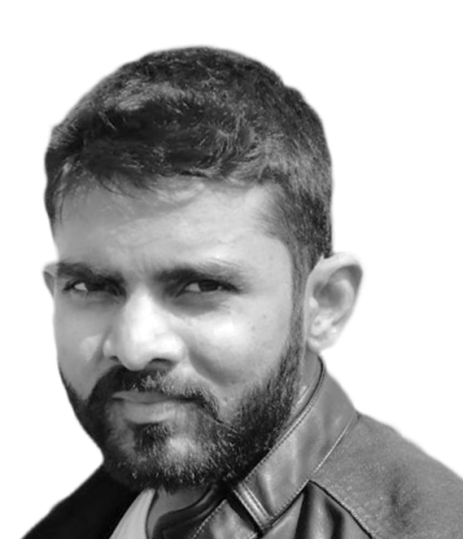 Lavesh Verma
Company: Digital District
Karan Hirani
Company: Zee Studios
Lakhan Sharma
Company: Digital District
Krati Khandelwal
Company: Redchillies VFX
Abhishek Panwar
Company: Beyond View Studios
Dev Rajore
Company: Rockstar Games
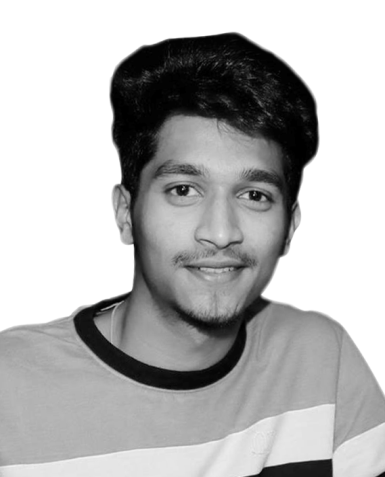 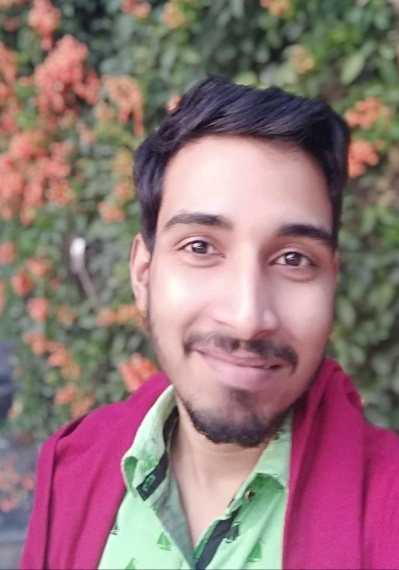 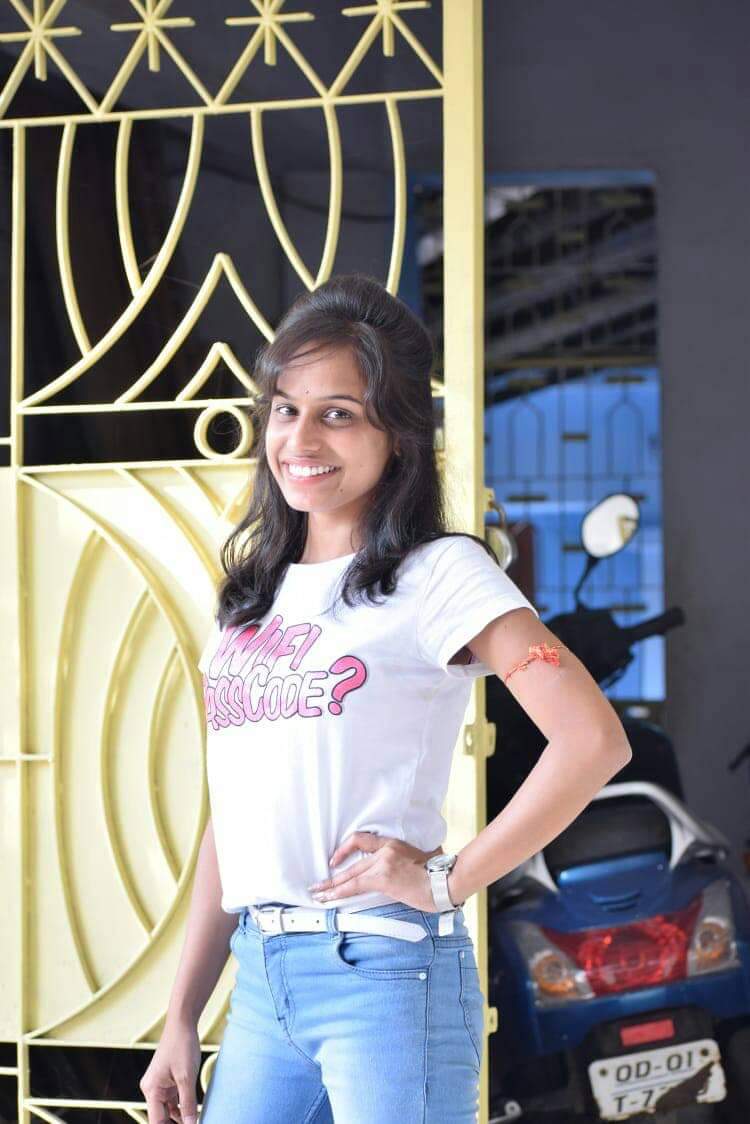 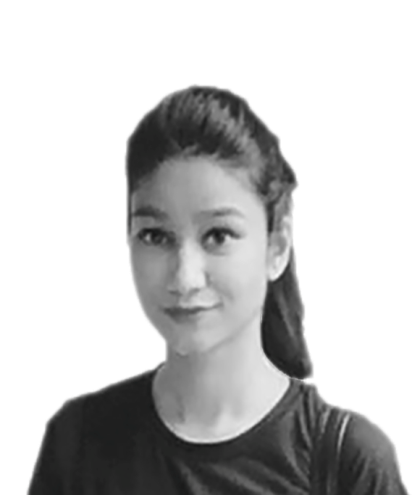 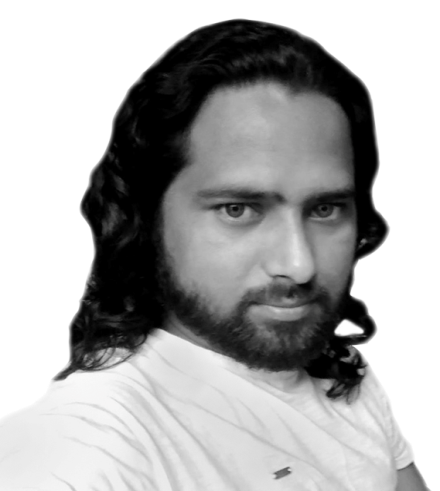 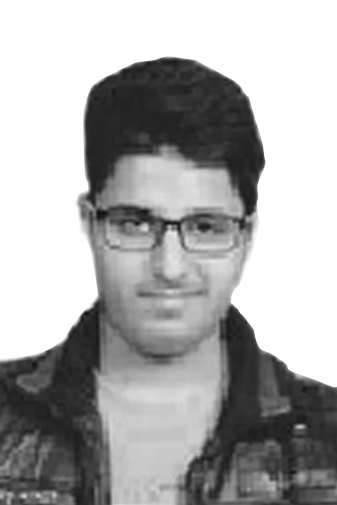 Pratik Bharke
Company: RGBA Studios
Jasobanta Behera
Company: DNEG
Susmita Nayak
Company: Prime Focus
Riya Jain
Company: DNEG Studios
Jagdish Yadav
Company: Famulus Media and Entertainment
Sourabh Makhija
Company: Golden Robot
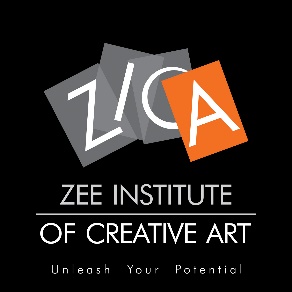 PLACEMENT POLICY
1. Eligibility Criteria
Course Completion
Quality show-reel/portfolio submitted and assessed by the Technical Team
Complete fees paid
Attendance (minimum 75%)

2. Updating Academic Information in ZICA MIS
Student should update Specialisation, Job Profile, Job Location and Updated CV.

3. Updating Personal details in MIS
Student e-mail ID and the mobile number registered in MIS needs to be checked  

4. CV Creation, Verification and Changes, if any:
Create CV as per format shared
Verify CV by Center Head
5. Attendance during the Placement Drive:
It is mandatory to attend the schedule interview
No show will lead to strict action

6. Dress Code and Grooming during the interview:
Girls & Boys - Smart Formals & Shoes

Coordination with Placement Department/ Center Heads:
Centers should always act as intermediaries between the Placement Department and the students 

8. Rules to be followed during the Interview Process:
No salary negotiations with the company
No lobbying with HR or company member
No parent interaction with company HR for their ward’s
Avoid Derogatory remarks on colleagues/Institute
No placement assistance will be provided to those who deliberately underperform during the selection processes.
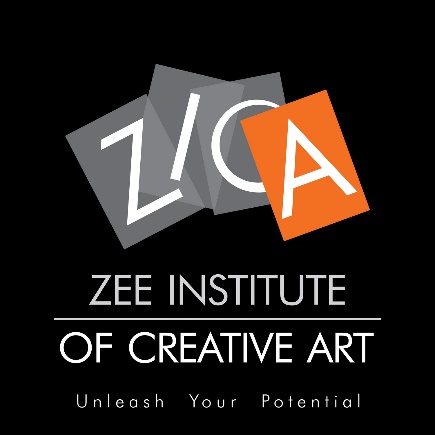 Question and answer